A4-Poster für Aushänge Oder Bilder fürs Web
Zur einfachen individuellen Gestaltung mit den Vorlagen der EU-Kommission
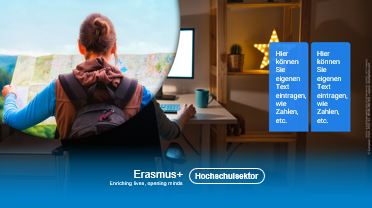 Kurze Wege
Die NA DAAD will Sie in Ihrer Arbeit unterstützen und es Ihnen so einfach wie möglich machen. Daher haben wir die Bilder der EU-Kommission in einer Power-Point-Präsentation so aufbereitet, dass Sie diese mit, mit einigen oder auch ganz ohne Bubbles verwenden können für Ihre Erasmus+ Kommunikation ohne spezielle Bearbeitungsprogramme. Ebenso können Sie eigene Bilder verwenden im Hintergrund eines farblich passenden Verlaufs.
So haben Sie die Möglichkeit schnell und mit wenig Aufwand die Kampagne zum neuen Erasmus+ Programm mit Ihren Inhalten zu befüllen und an Pinnwänden und in digitalen Kanälen anzubringen.
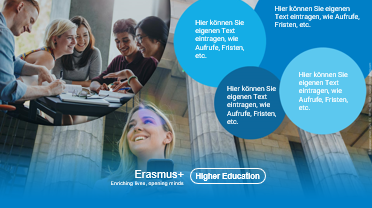 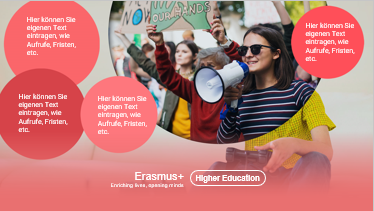 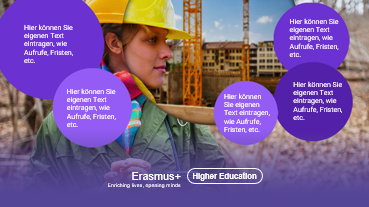 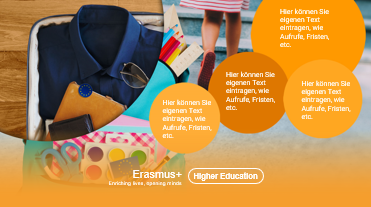 2
Erasmus+ Kommunikation | A4-Poster für Aushänge oder Bilder fürs Web
Zur Nutzung der Vorlag
Wie kann ich ganz einfach Bilder für Web oder Poster damit erstellen?
Kopieren Sie die Folie, die Sie bearbeiten möchten.
Öffnen Sie eine neue PPT-Datei und fügen Sie die Kopie dort ein.
Folie mit Bild und Bubbles: Löschen Sie die leere Folie und bearbeiten Sie den Text in den Bubbles der kopierten Folie. Wenn Sie fertig sind, speichern Sie über Datei  Speichern unter  wählen den entsprechenden Ordner  benennen die Datei unter Dateiname  wählen .jpg (für Bilder für online) oder .pdf (für Poster zum Ausdrucken) statt .pptx als Dateiformat unter Dateityp  Speichern  bei jpg erscheint ein Dialog, der abfragt ob Sie nur die markierte Folie oder alle Folien speichern wollen. Wählen Sie Nur diese Folie. Fertig. Sie können jetzt die PDF-Datei als Poster ausdrucken oder das Bild auf Ihrer Website oder für Social Media verwenden.
Einfügen eines Bildes in die Folie mit farbigem Verlauf:Ziehen Sie ein Bild Ihrer Wahl aus dem Datei-Explorer auf die Folie mit dem Verlauf im Vordergrund. Mit rechter Maustaste auf das Bild klicken und im Menü In den Hintergrund auswählen. Jetzt ist der Verlauf vor dem Bild. Das Bild markieren und an einer Ecke fassen, um es auf die passende Größe zu ziehen. Platzieren Sie den gewünschten Bildausschnitt auf der Folie und speichern Sie das Ergebnis, wie unter 2.1 beschrieben.
Bitte beachten: Da die PowerPointVorlage genau wie die Bilder im 16:9-Format erstellt wurde, kommt es beim Drucken auf A4 oder A3 zu Rändern oder es wird links und rechts etwas vom Bild abgeschnitten.
Falls Sie Fragen haben, können Sie sich gerne an uns wenden.
Ort, Datum
Warum gibt es diese Vorlage?
Ziel dieser Präsentation ist es den Akademischen Auslandsämtern an den Hochschulen eine Vorlage anzubieten, die ausschließlich mit dem Office-Paket genutzt werden kann und keine zusätzlichen Tools benötigt. 
Wir empfehlen, dass Sie sich dafür die kostenlose Google-Schrift Roboto auf Ihrem dienstlichen Device installieren, so wie es die EU-Kommission im Visual Guide auf der Seite zur neuen Erasmus+ Visual Identity anweist. Dort finden Sie auch alle anderen Elemente und Vorlagen für Social Media , Poster und Roll-Ups zur direkten Nutzung  oder auch zur Weiterbearbeitung mit professionellen Grafikprogrammen.
3
Erasmus+ Kommunikation | A4-Poster für Aushänge oder Bilder fürs Web
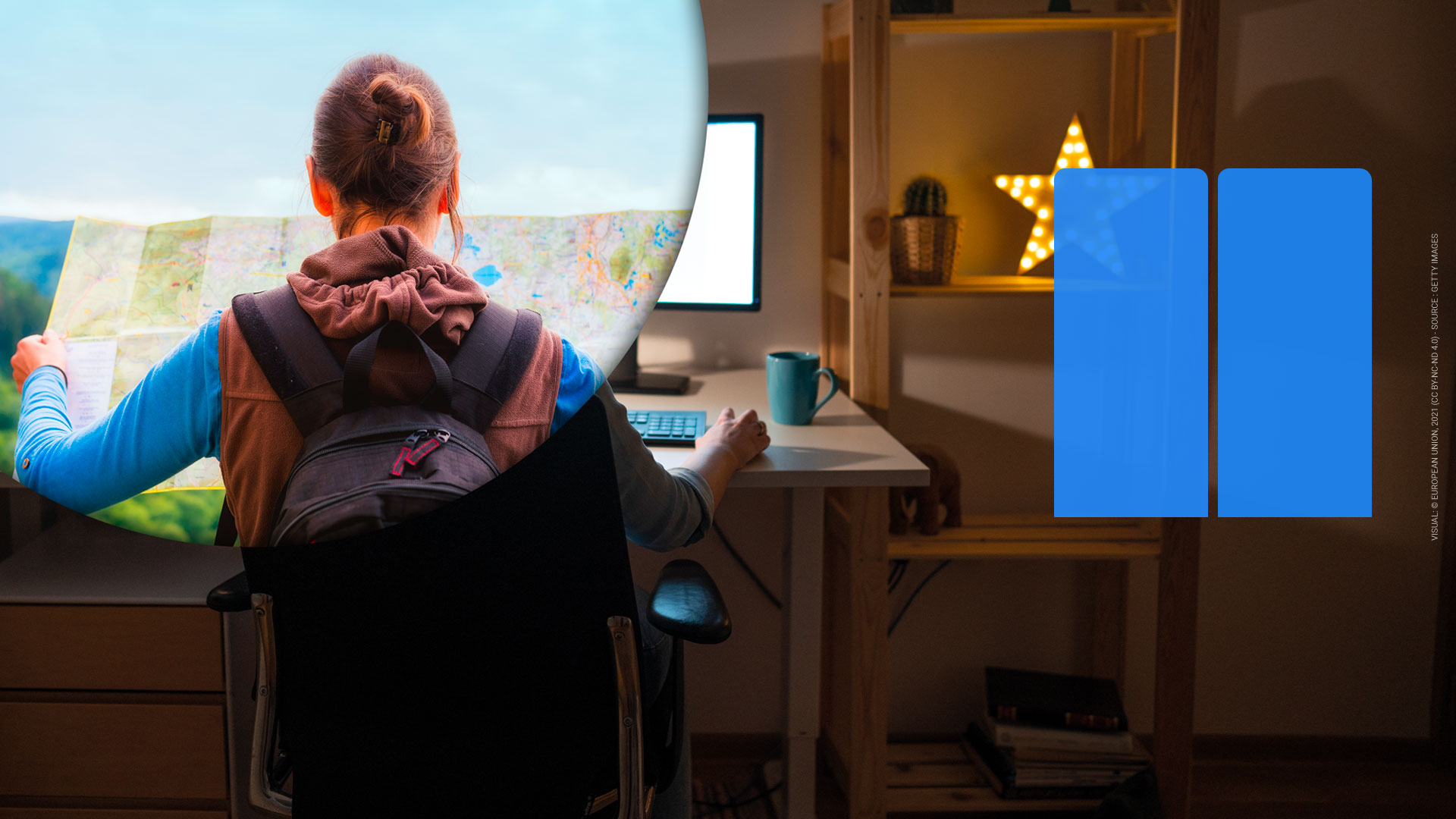 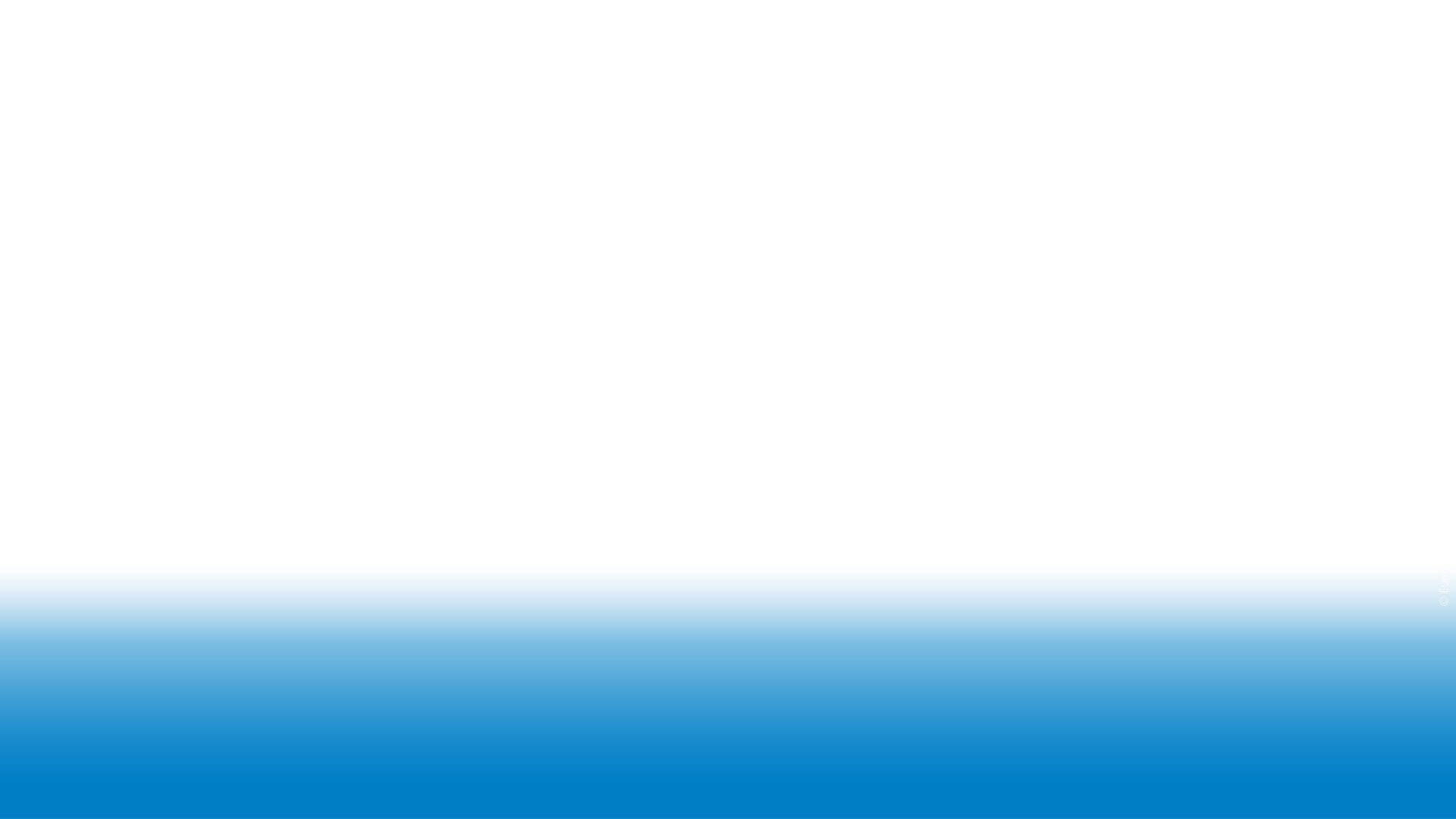 Hier können Sie eigenen Text eintragen, wie Zahlen, etc.
Hier können Sie eigenen Text eintragen, wie Zahlen etc.
Hier können Sie eigenen Text eintragen, wie Zahlen, etc.
Hier können Sie eigenen Text eintragen, wie Zahlen, etc.
Erasmus+
Enriching lives, opening minds
Hochschulsektor
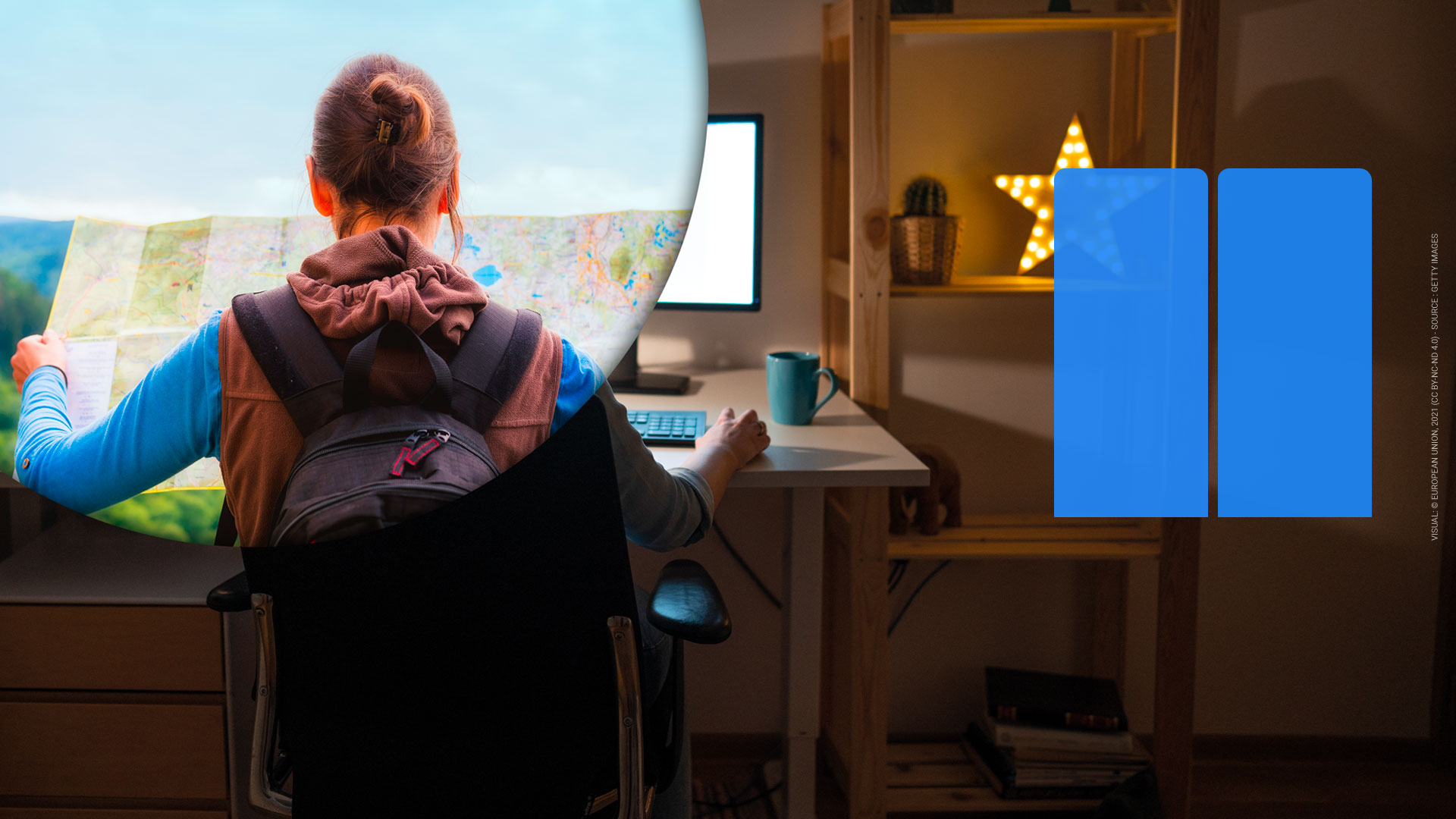 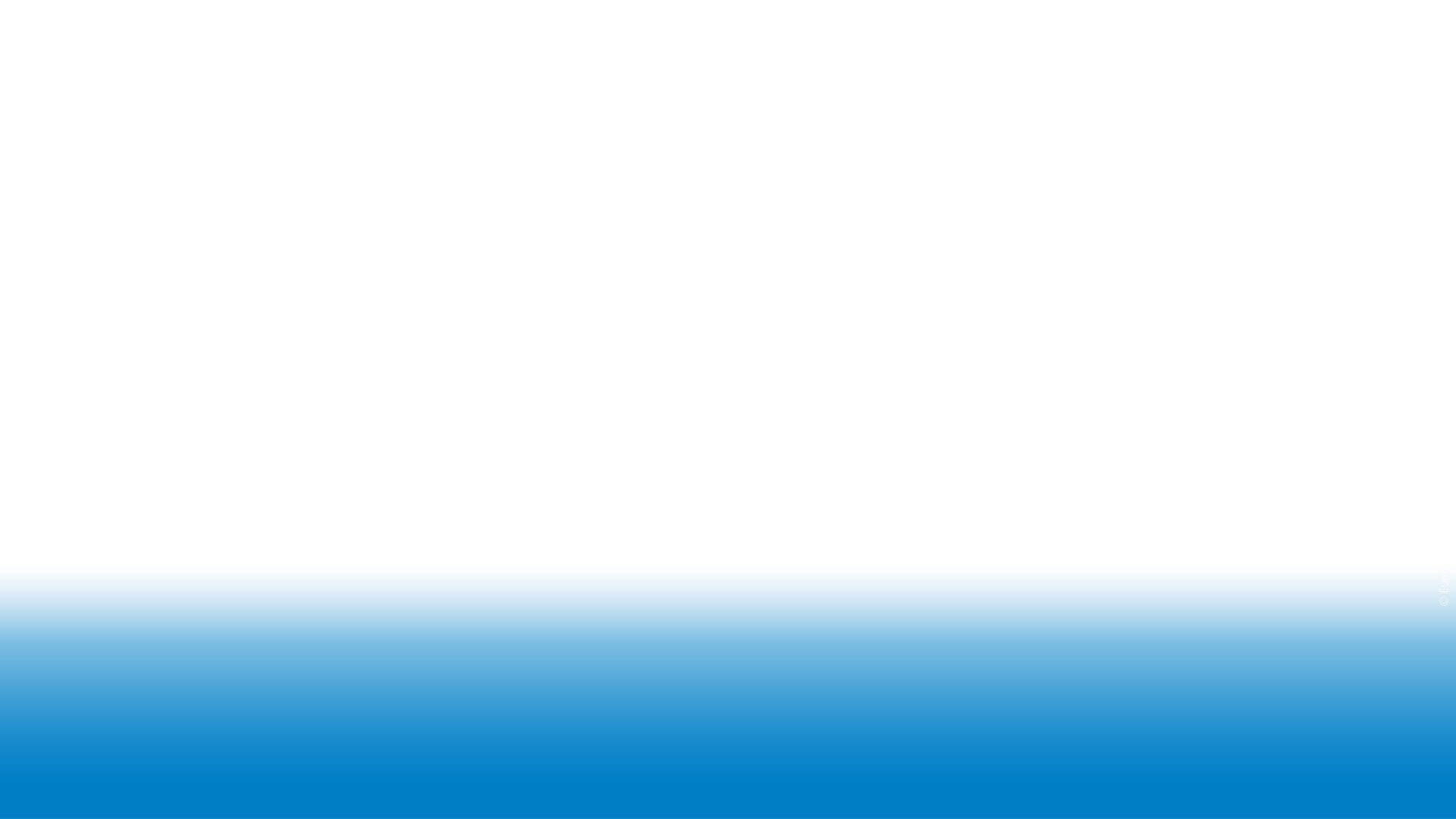 Hier können Sie eigenen Text eintragen, wie Zahlen, etc.
Hier können Sie eigenen Text eintragen, wie Zahlen etc.
Hier können Sie eigenen Text eintragen, wie Zahlen, etc.
Hier können Sie eigenen Text eintragen, wie Zahlen, etc.
Erasmus+
Enriching lives, opening minds
Higher Education
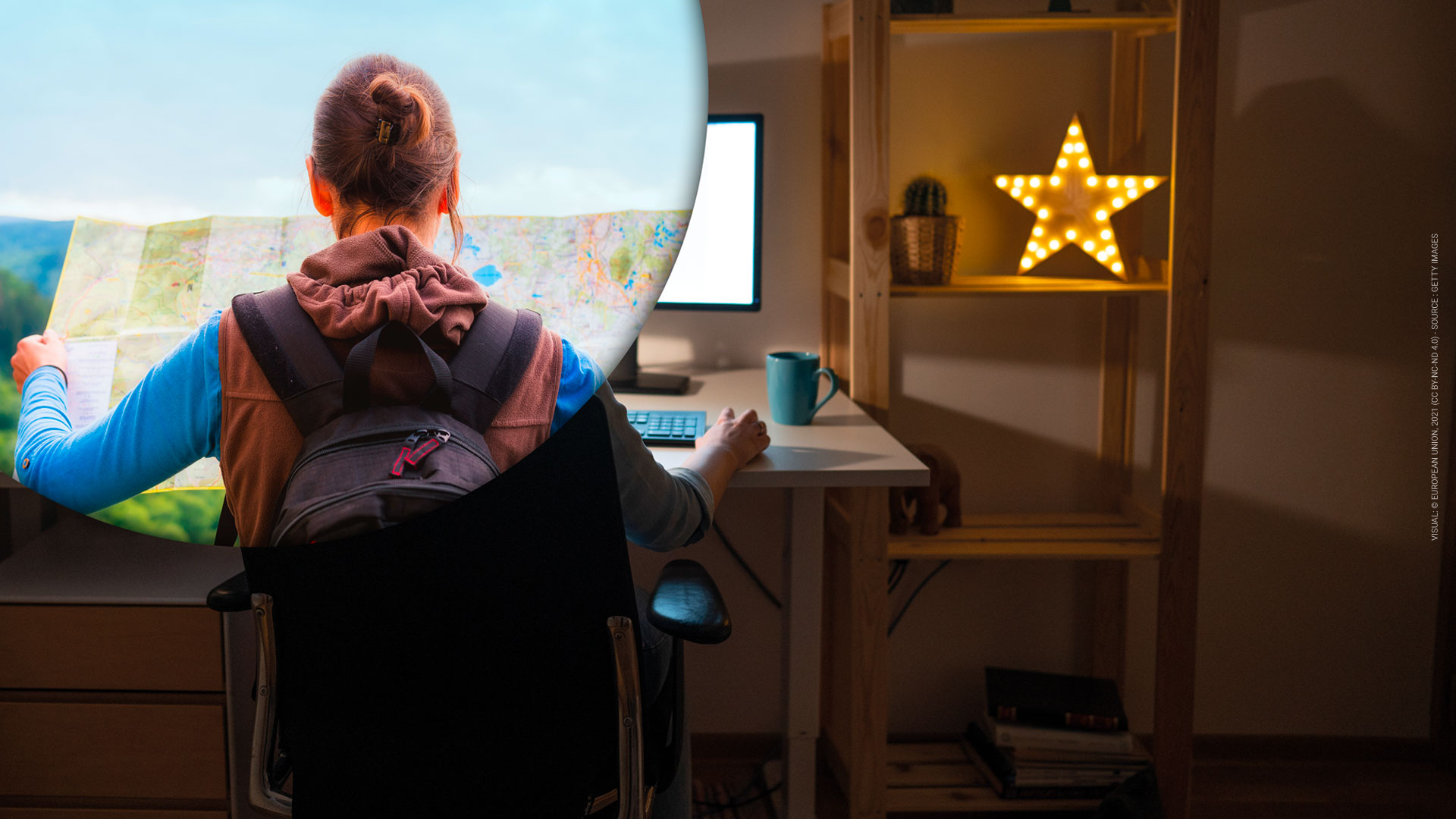 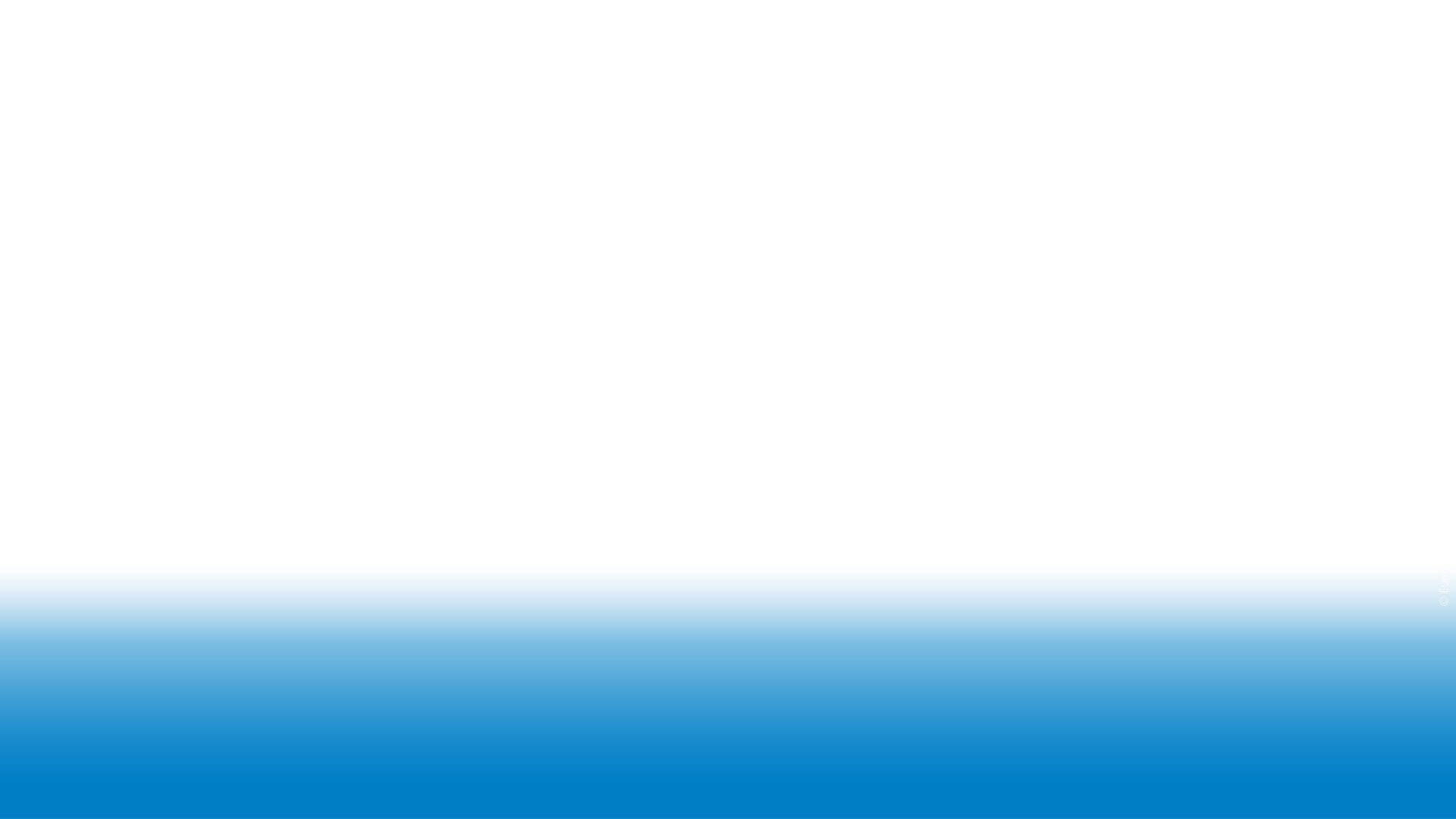 Erasmus+
Enriching lives, opening minds
Hochschulsektor
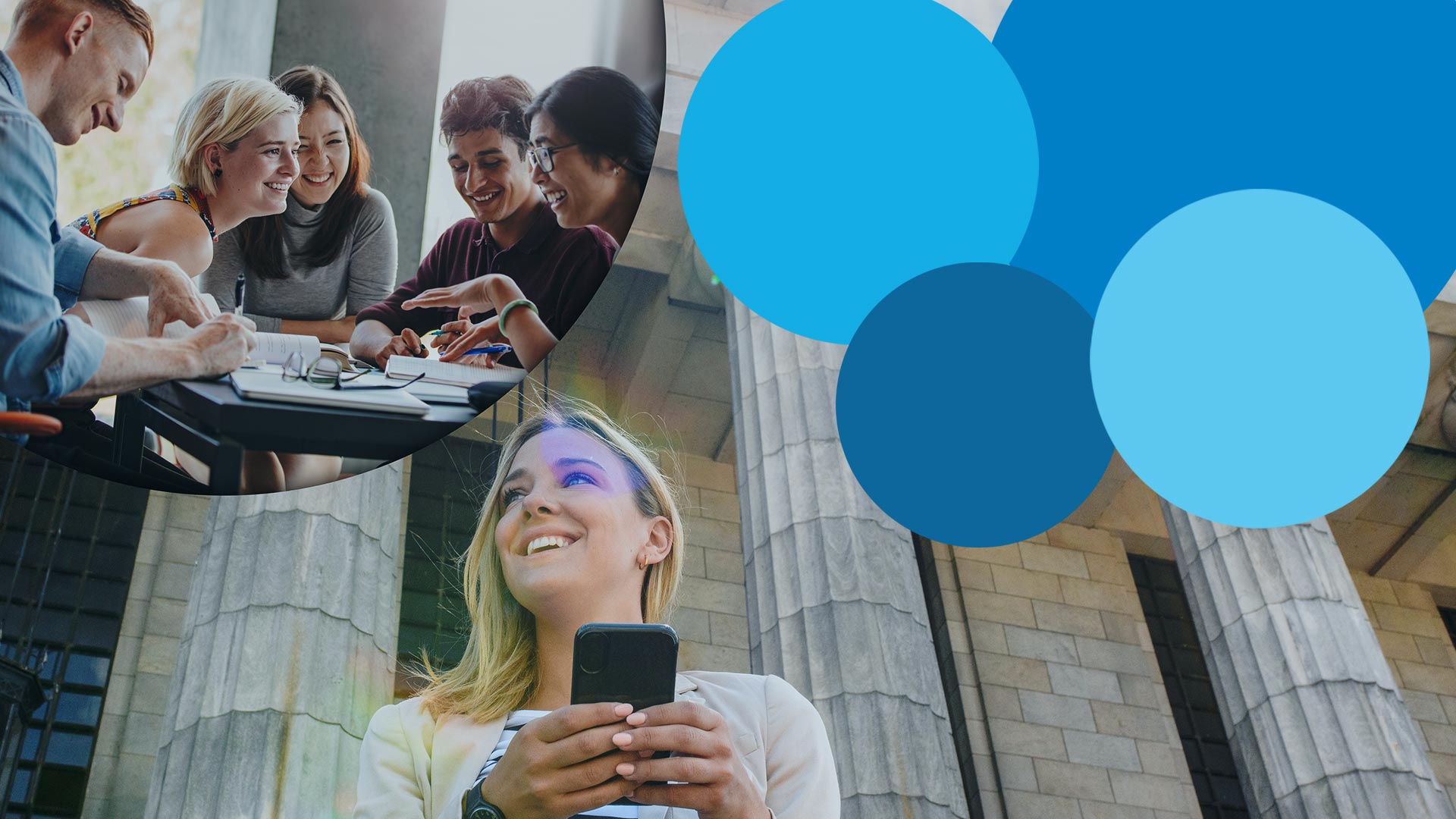 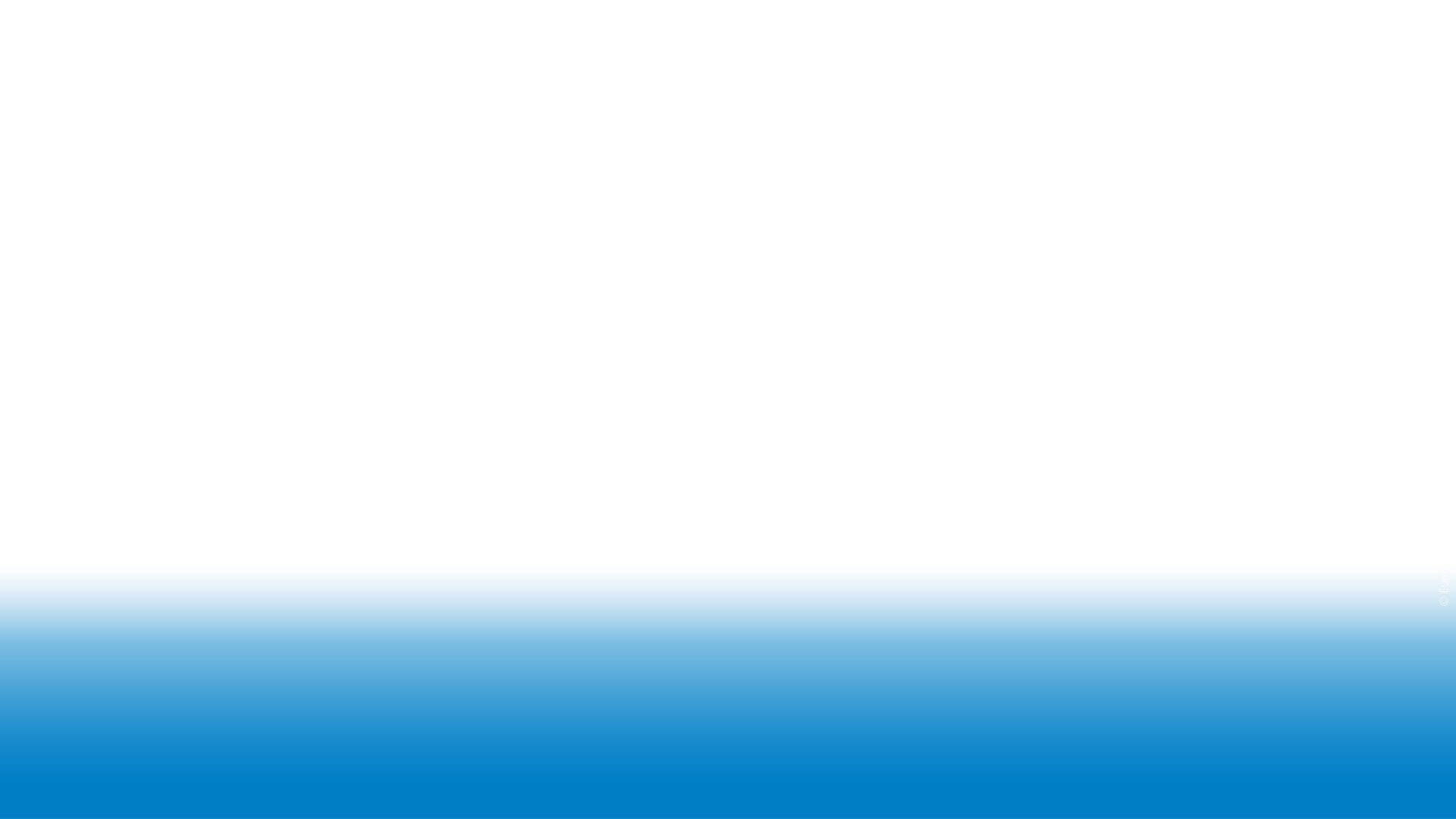 Hier können Sie eigenen Text eintragen, wie Aufrufe, Fristen, etc.
Hier können Sie eigenen Text eintragen, wie Aufrufe, Fristen, etc.
Hier können Sie eigenen Text eintragen, wie Aufrufe, Fristen, etc.
Hier können Sie eigenen Text eintragen, wie Aufrufe, Fristen, etc.
Erasmus+
Enriching lives, opening minds
Higher Education
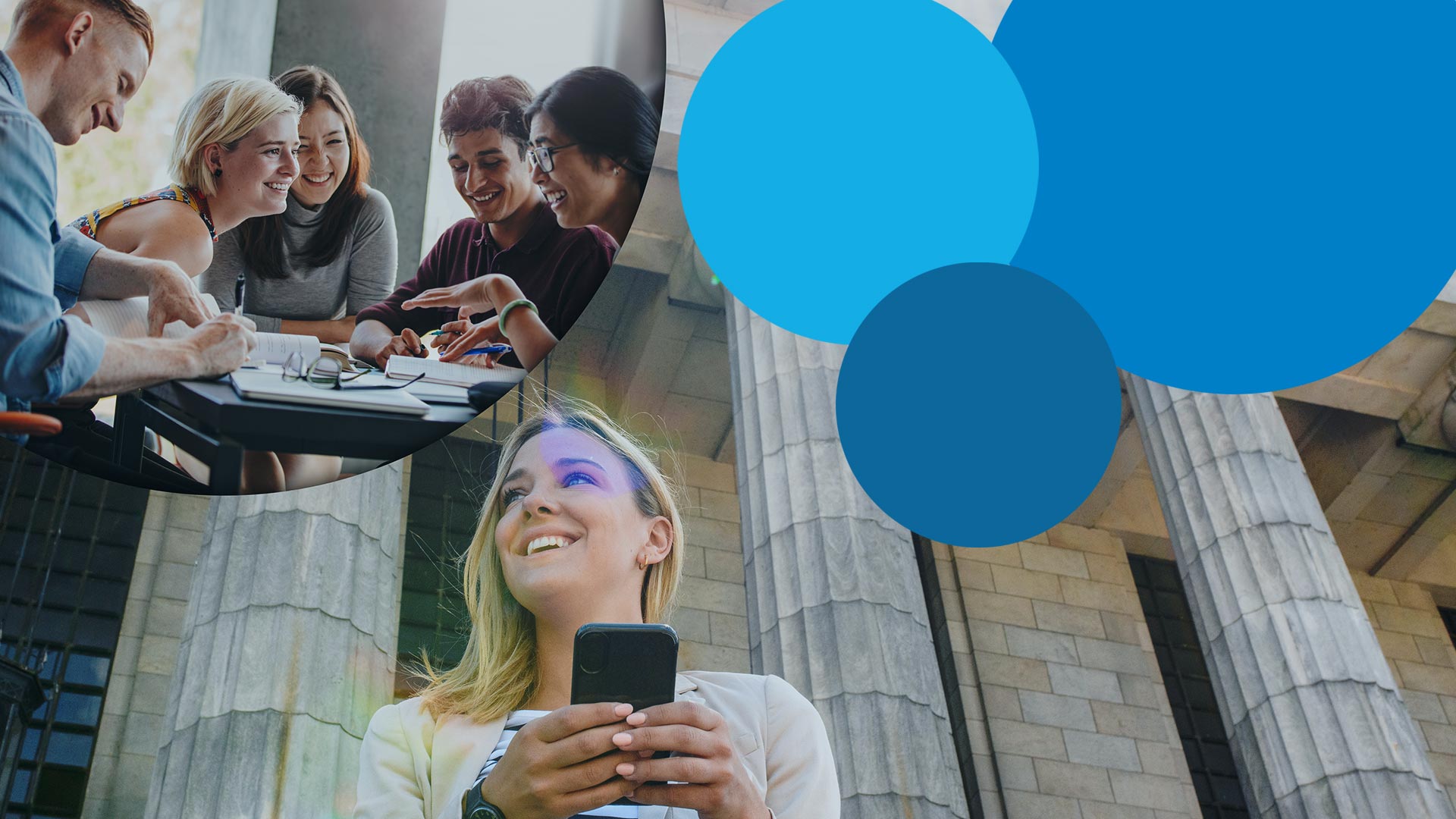 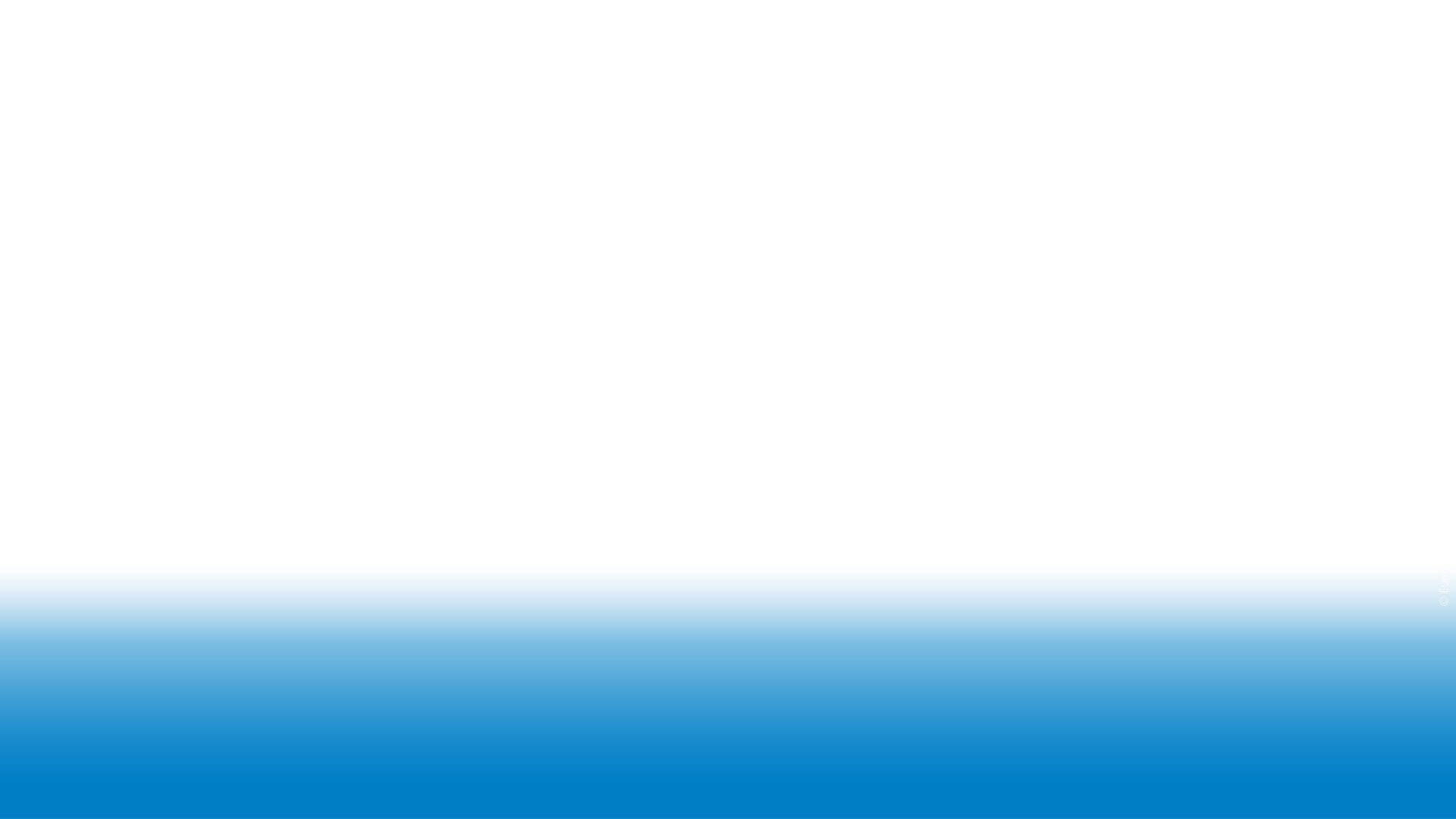 Hier können Sie eigenen Text eintragen, wie Aufrufe, Fristen, etc.
Hier können Sie eigenen Text eintragen, wie Aufrufe, Fristen, etc.
Hier können Sie eigenen Text eintragen, wie Aufrufe, Fristen, etc.
Erasmus+
Enriching lives, opening minds
Higher Education
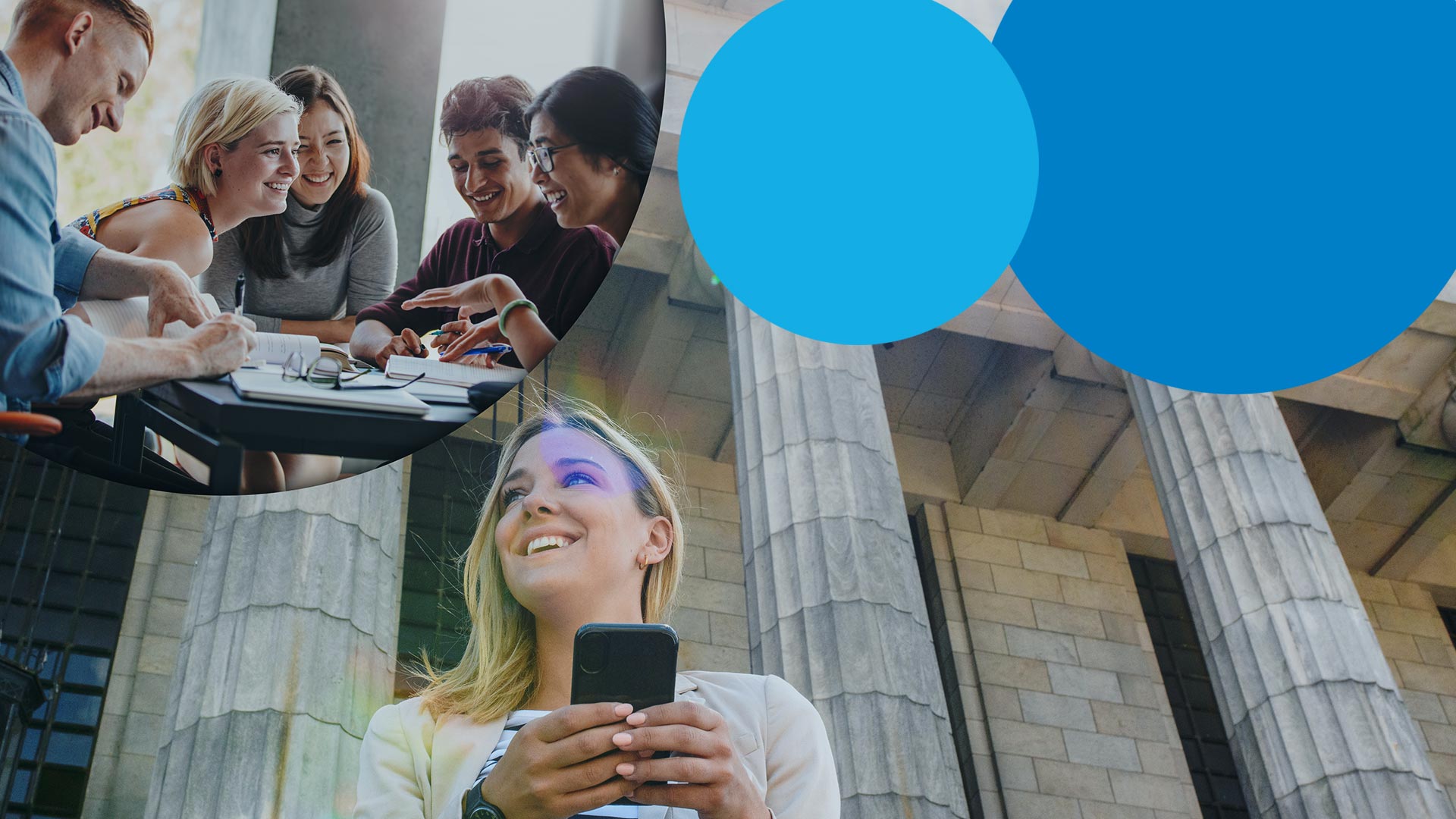 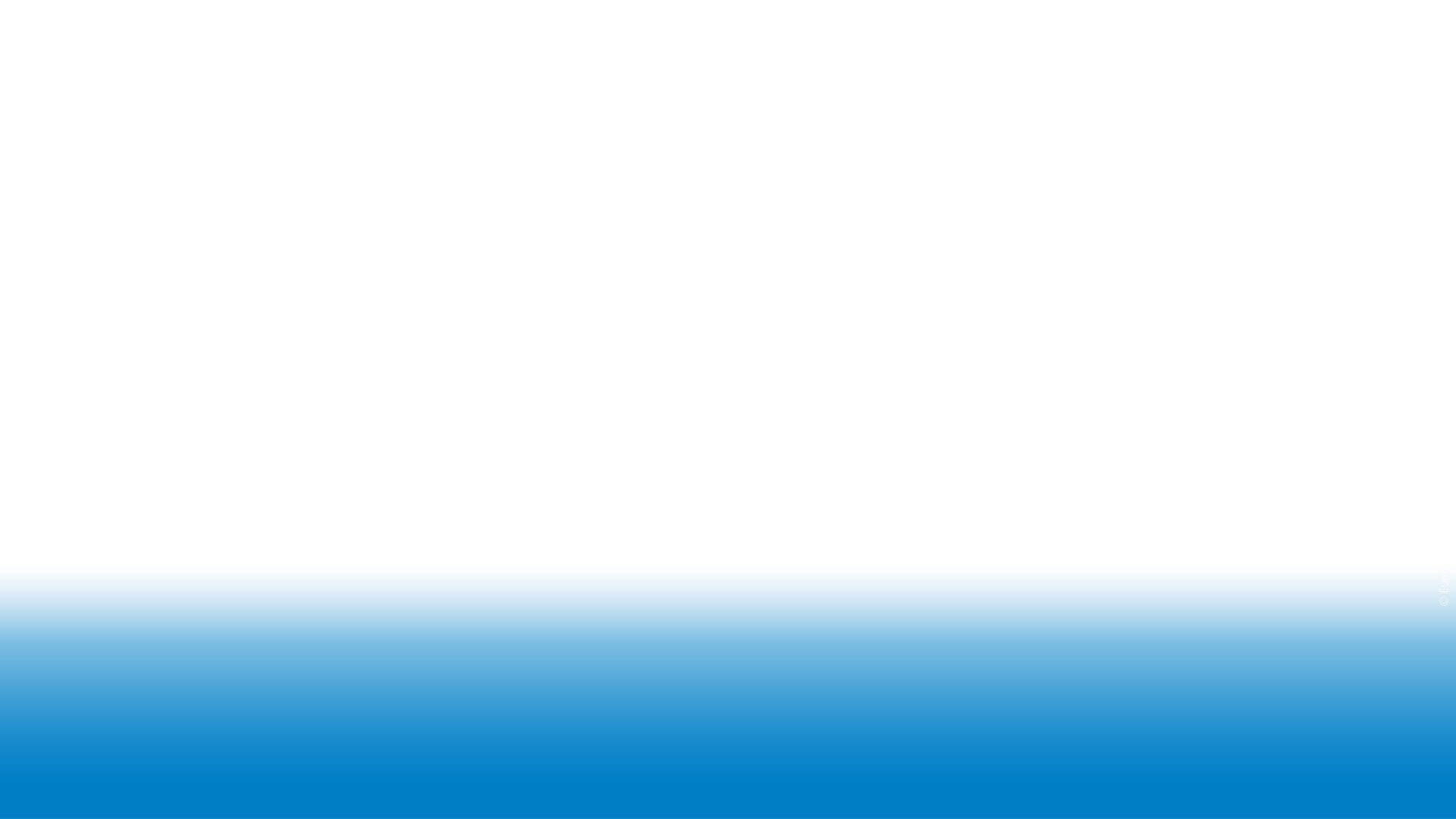 Hier können Sie eigenen Text eintragen, wie Aufrufe, Fristen, etc.
Hier können Sie eigenen Text eintragen, wie Aufrufe, Fristen, etc.
Erasmus+
Enriching lives, opening minds
Higher Education
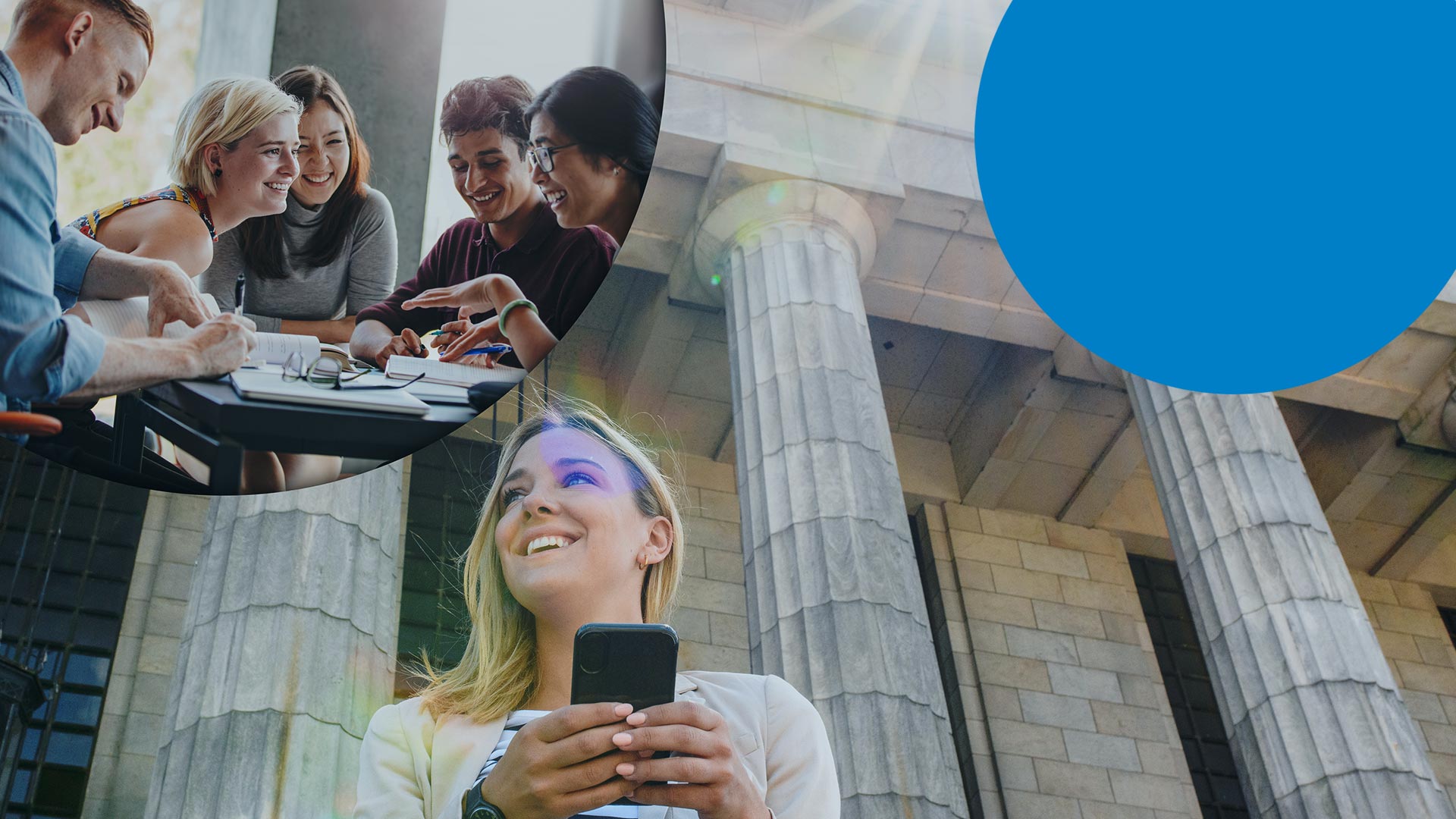 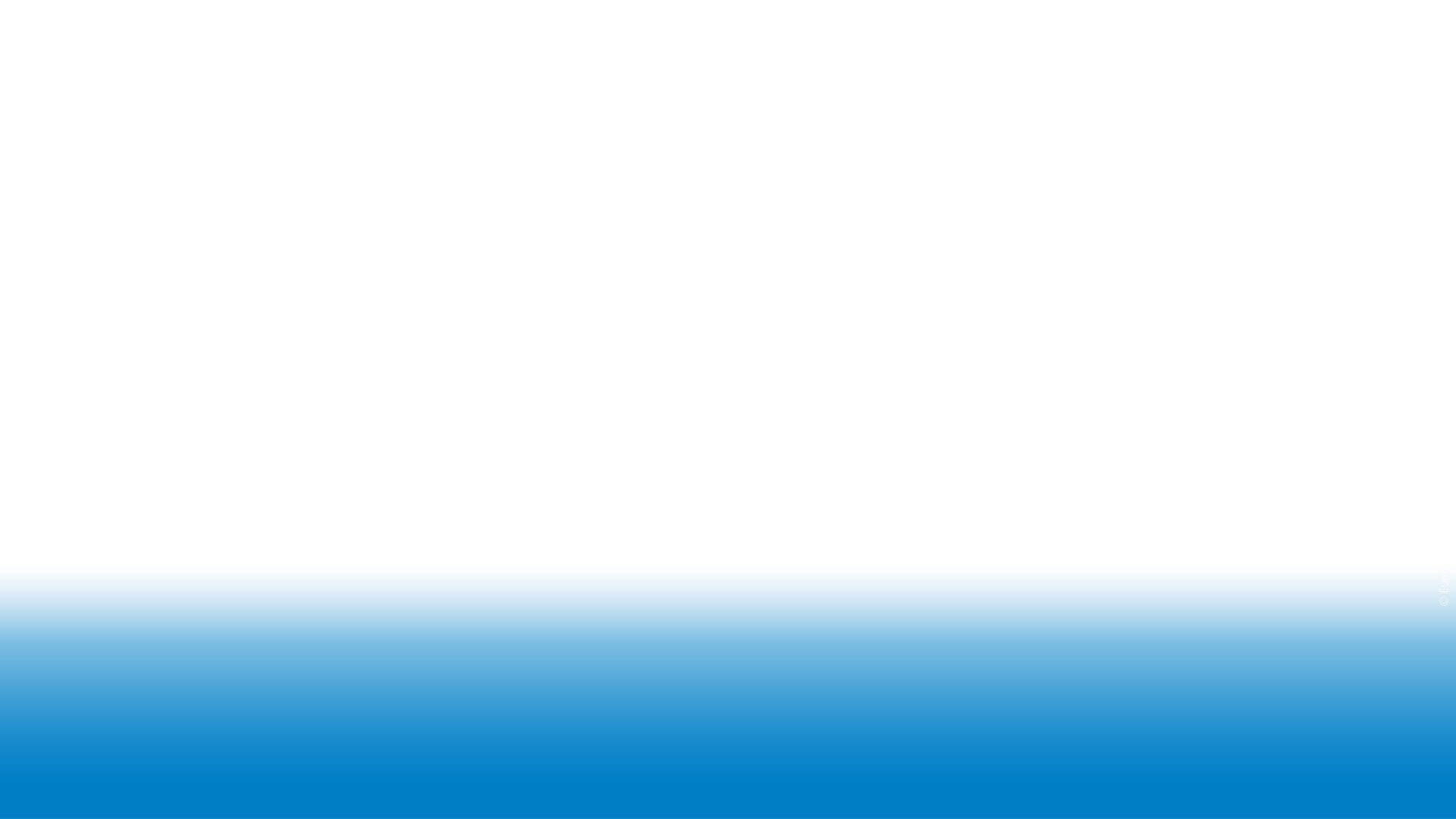 Warum erscheint hier kein Text, wenn ich die Folie als Bild speichere?
Erasmus+
Enriching lives, opening minds
Higher Education
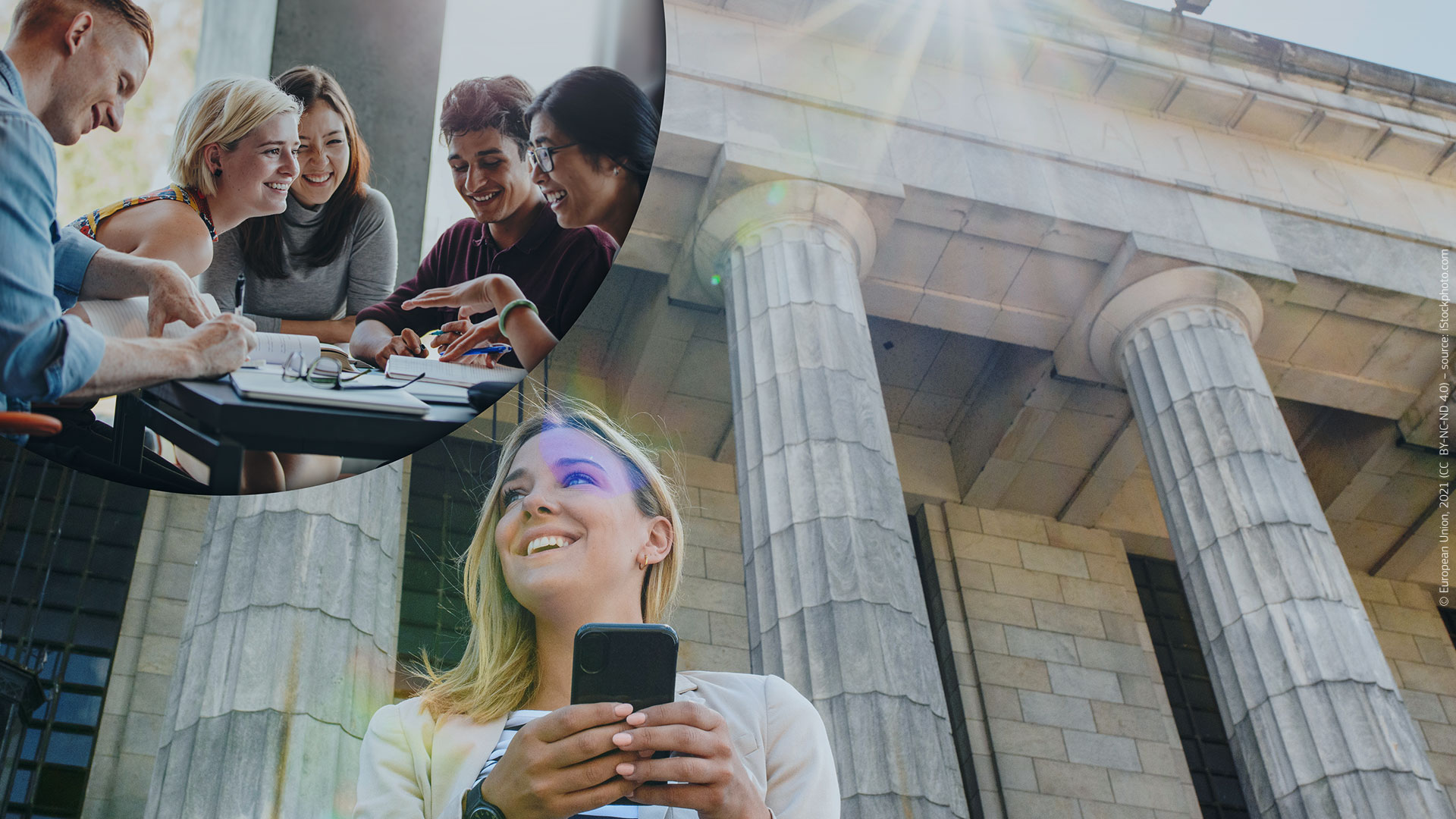 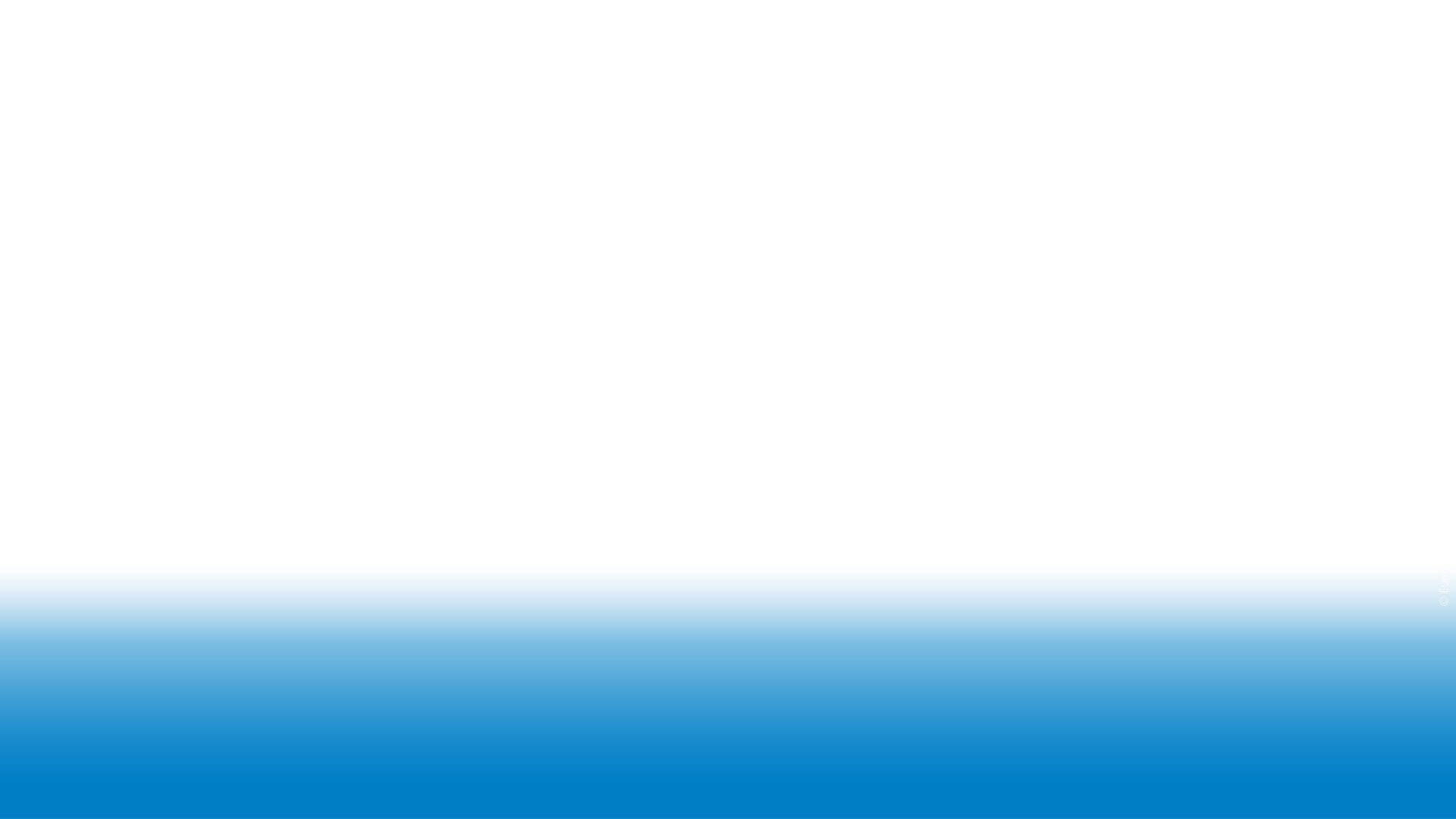 Erasmus+
Enriching lives, opening minds
Higher Education
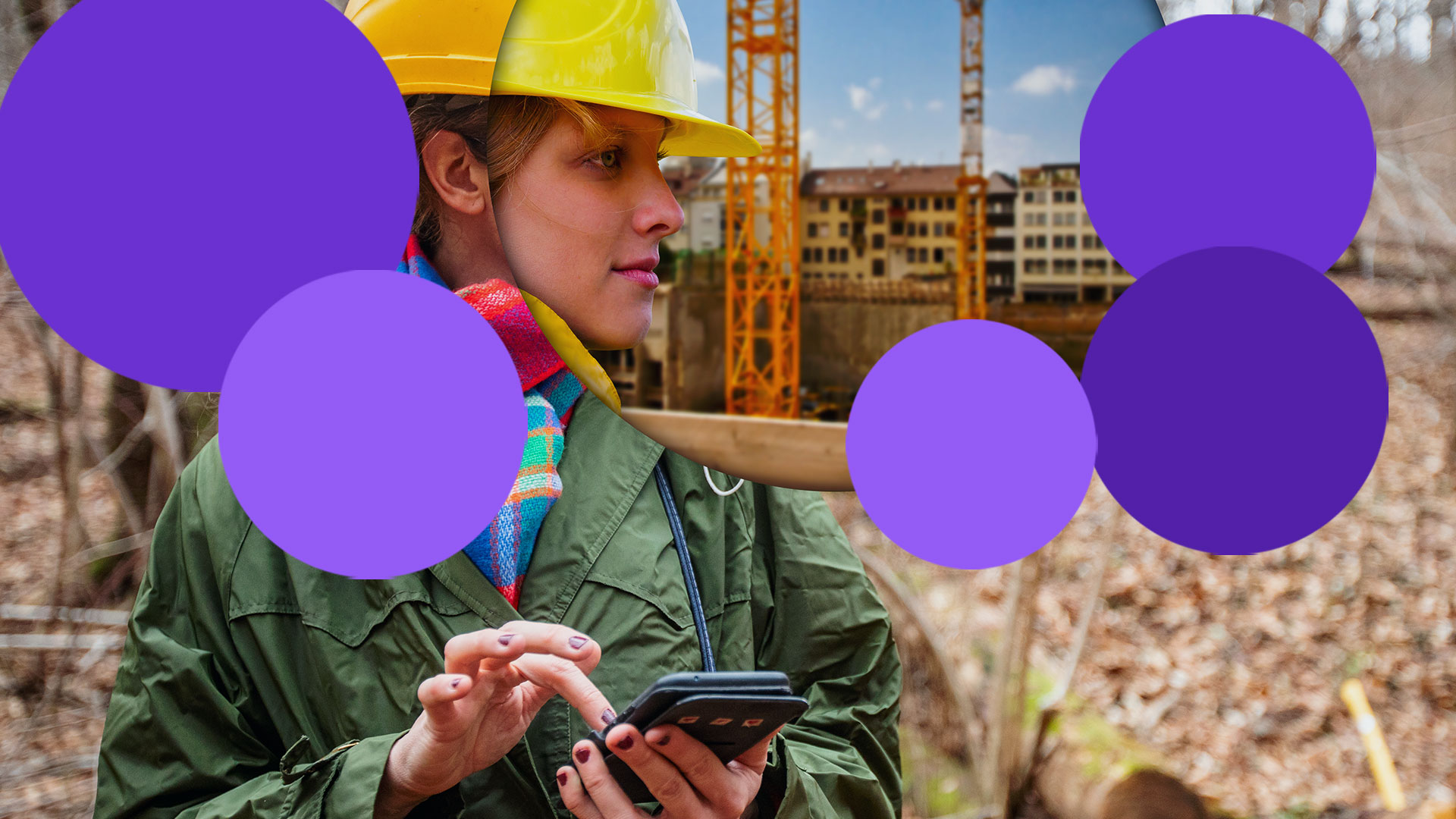 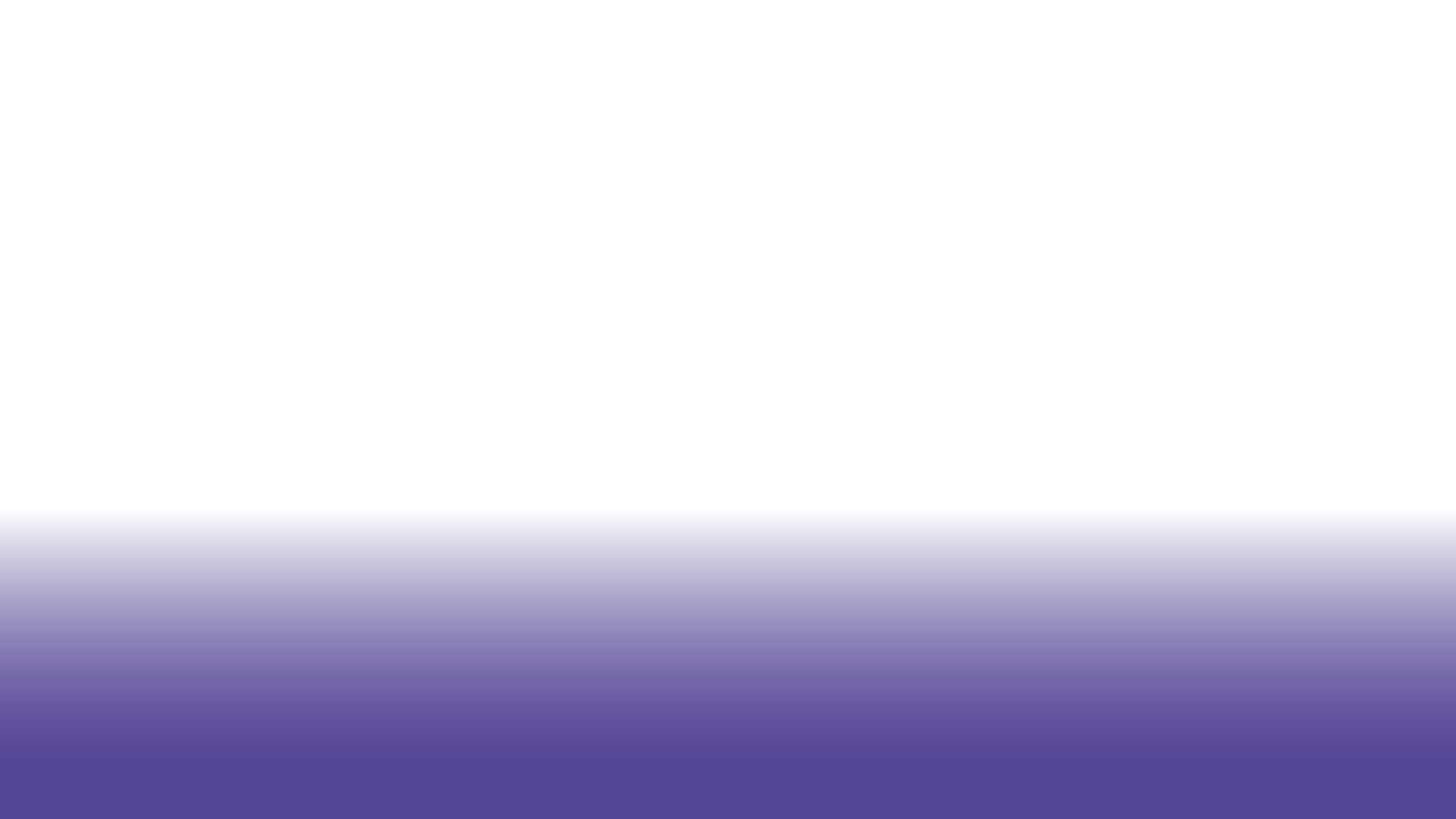 Hier können Sie eigenen Text eintragen, wie Aufrufe, Fristen, etc.
Hier können Sie eigenen Text eintragen, wie Aufrufe, Fristen, etc.
Hier können Sie eigenen Text eintragen, wie Aufrufe, Fristen, etc.
Hier können Sie eigenen Text eintragen, wie Aufrufe, Fristen, etc.
Hier können Sie eigenen Text eintragen, wie Aufrufe, Fristen, etc.
Hier können Sie eigenen Text eintragen, wie Aufrufe, Fristen, etc.
Hier können Sie eigenen Text eintragen, wie Aufrufe, Fristen, etc.
Hier können Sie eigenen Text eintragen, wie Aufrufe, Fristen, etc.
Hier können Sie eigenen Text eintragen, wie Aufrufe, Fristen, etc.
Hier können Sie eigenen Text eintragen, wie Aufrufe, Fristen, etc.
Erasmus+
Enriching lives, opening minds
Higher Education
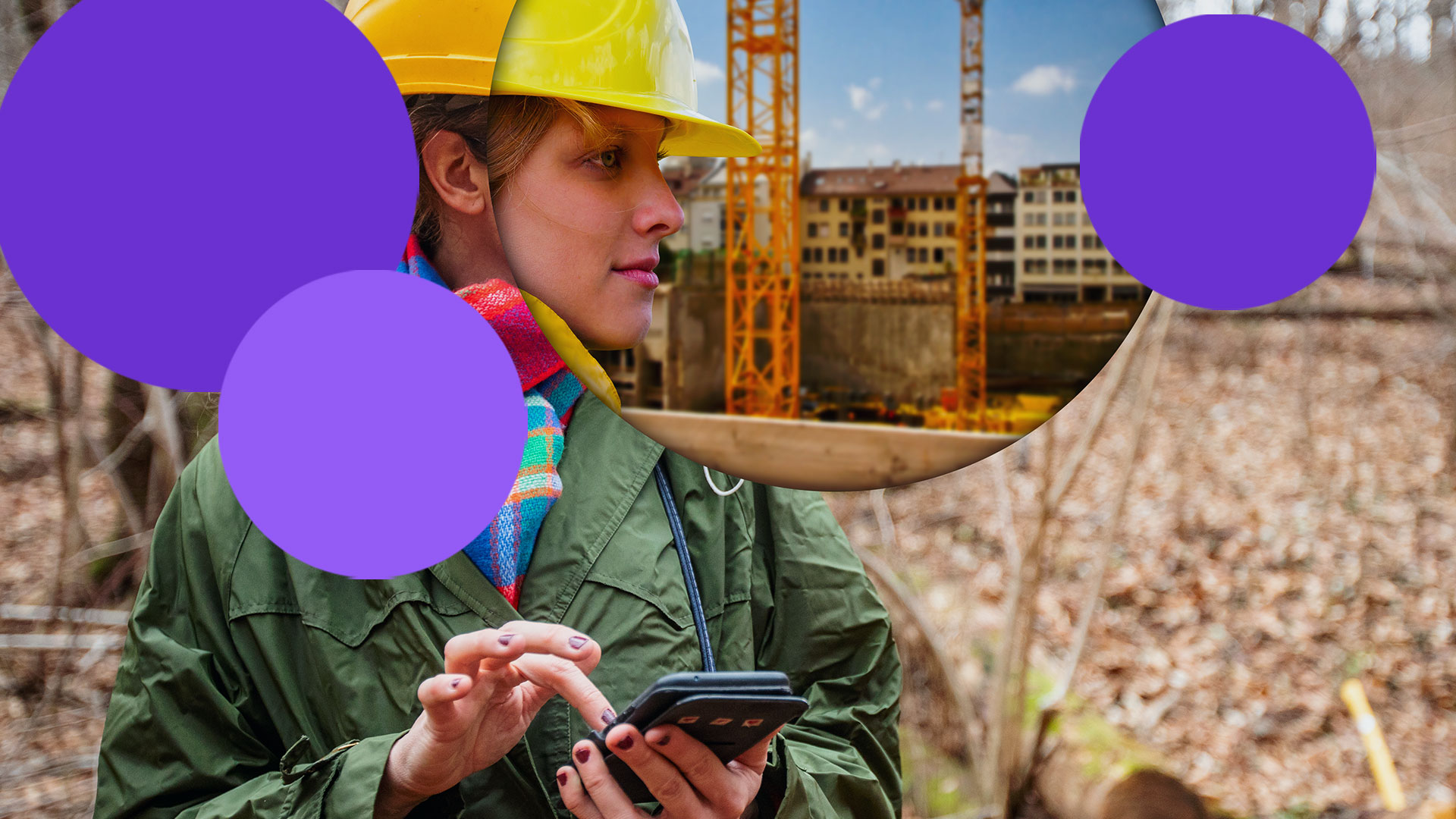 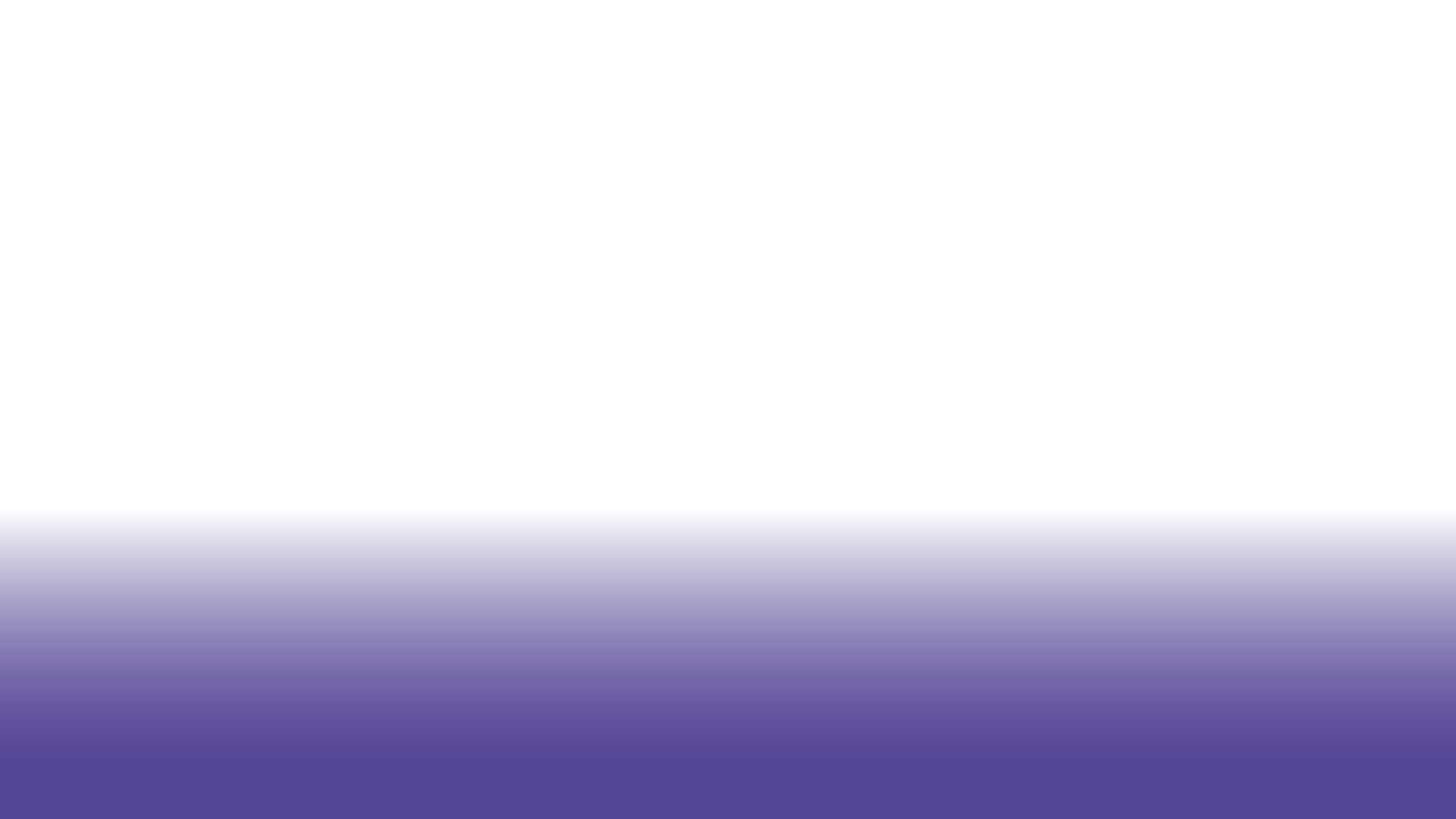 Hier können Sie eigenen Text eintragen, wie Aufrufe, Fristen, etc.
Hier können Sie eigenen Text eintragen, wie Aufrufe, Fristen, etc.
Hier können Sie eigenen Text eintragen, wie Aufrufe, Fristen, etc.
Erasmus+
Enriching lives, opening minds
Higher Education
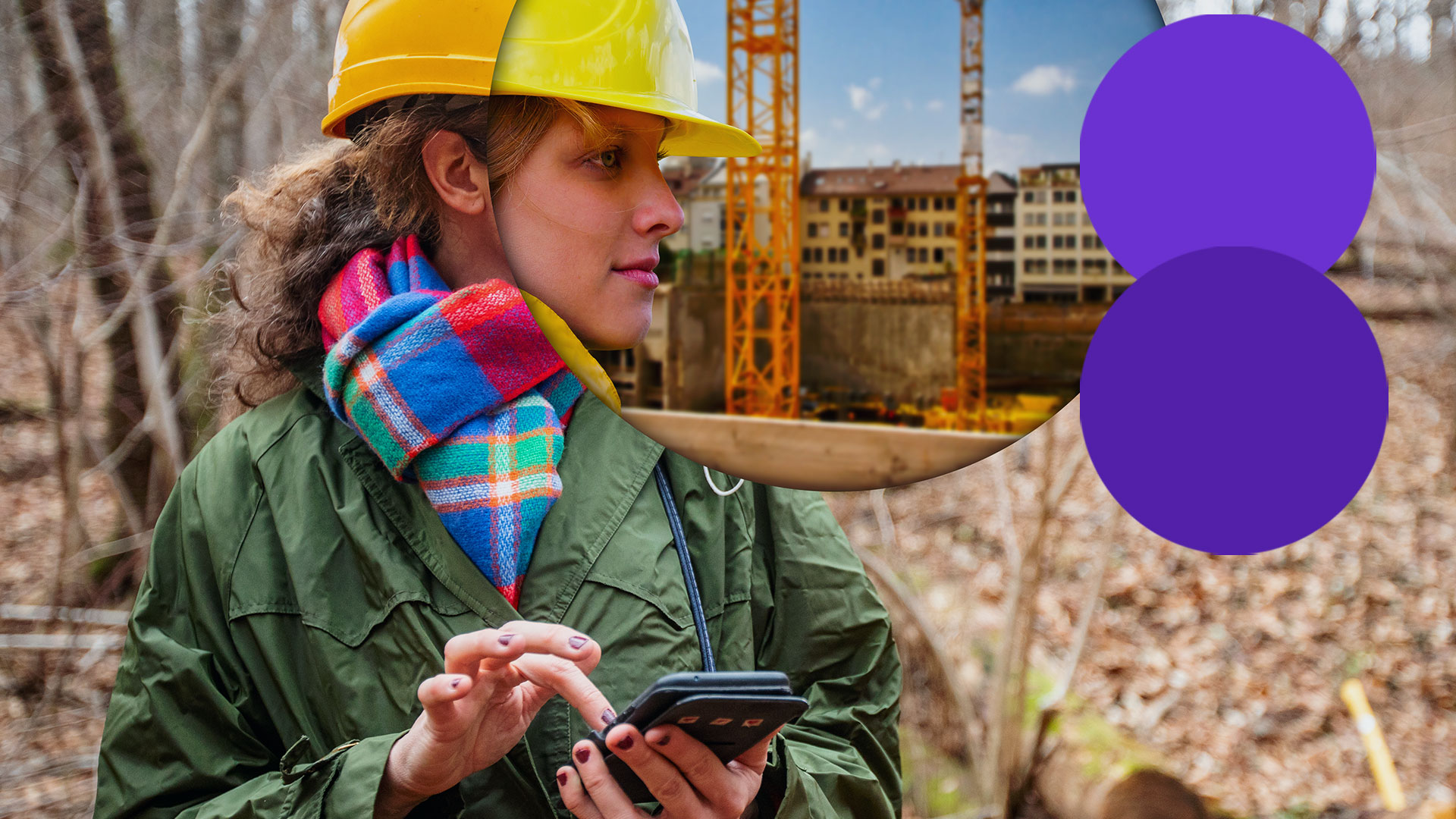 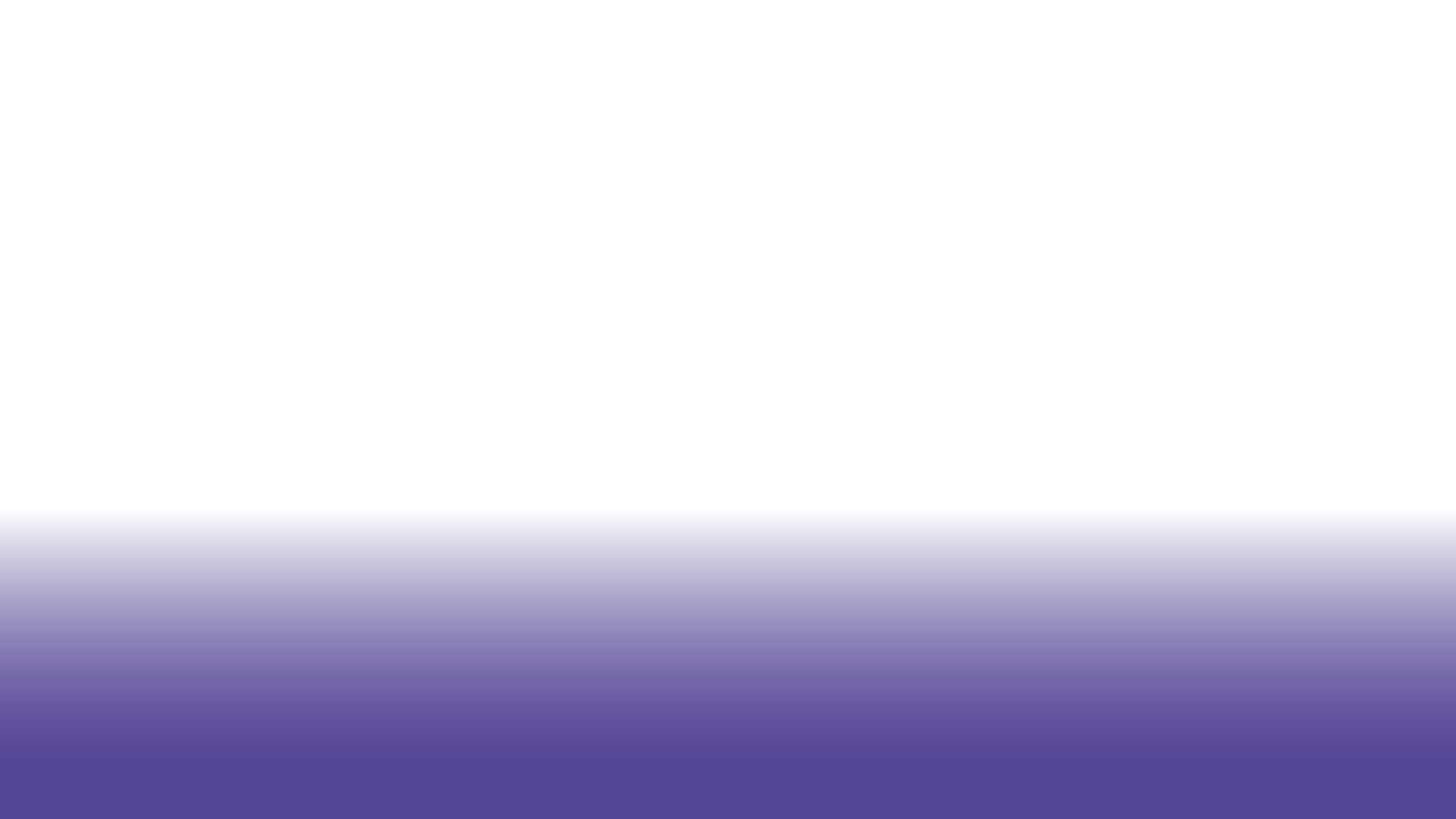 Hier können Sie eigenen Text eintragen, wie Aufrufe, Fristen, etc.
Hier können Sie eigenen Text eintragen, wie Aufrufe, Fristen, etc.
Erasmus+
Enriching lives, opening minds
Higher Education
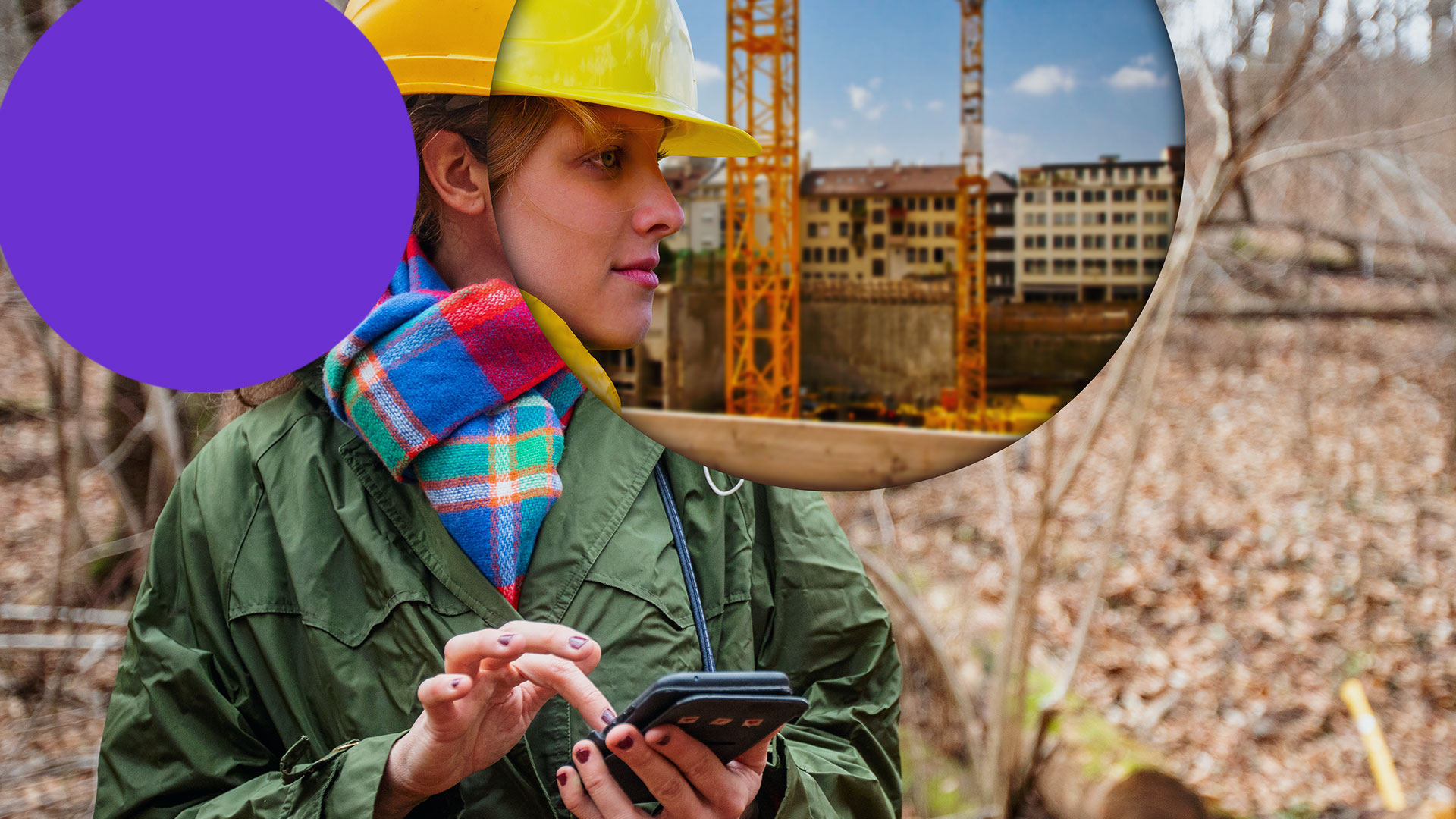 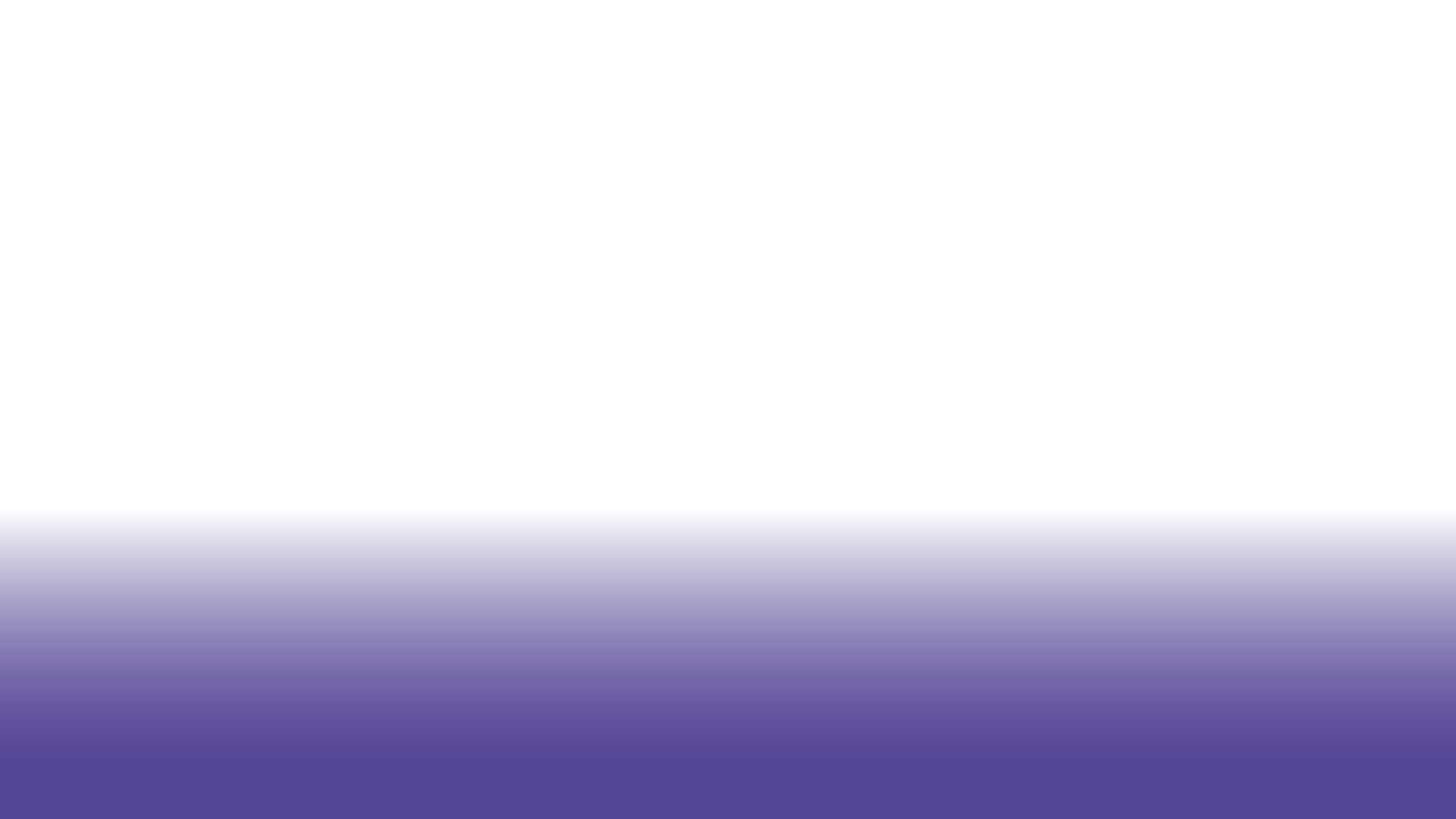 Hier können Sie eigenen Text eintragen, wie Aufrufe, Fristen, etc.
Erasmus+
Enriching lives, opening minds
Higher Education
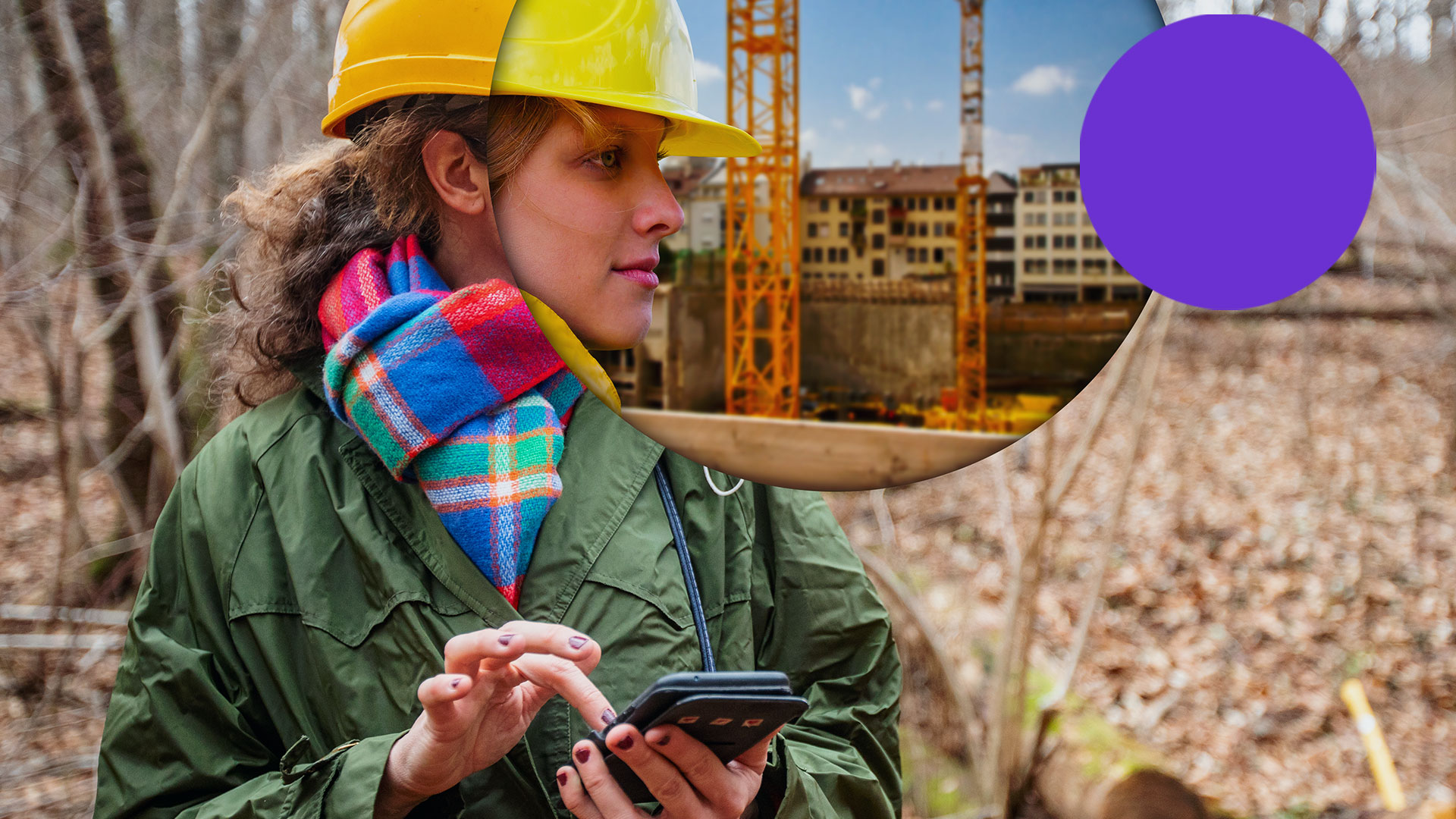 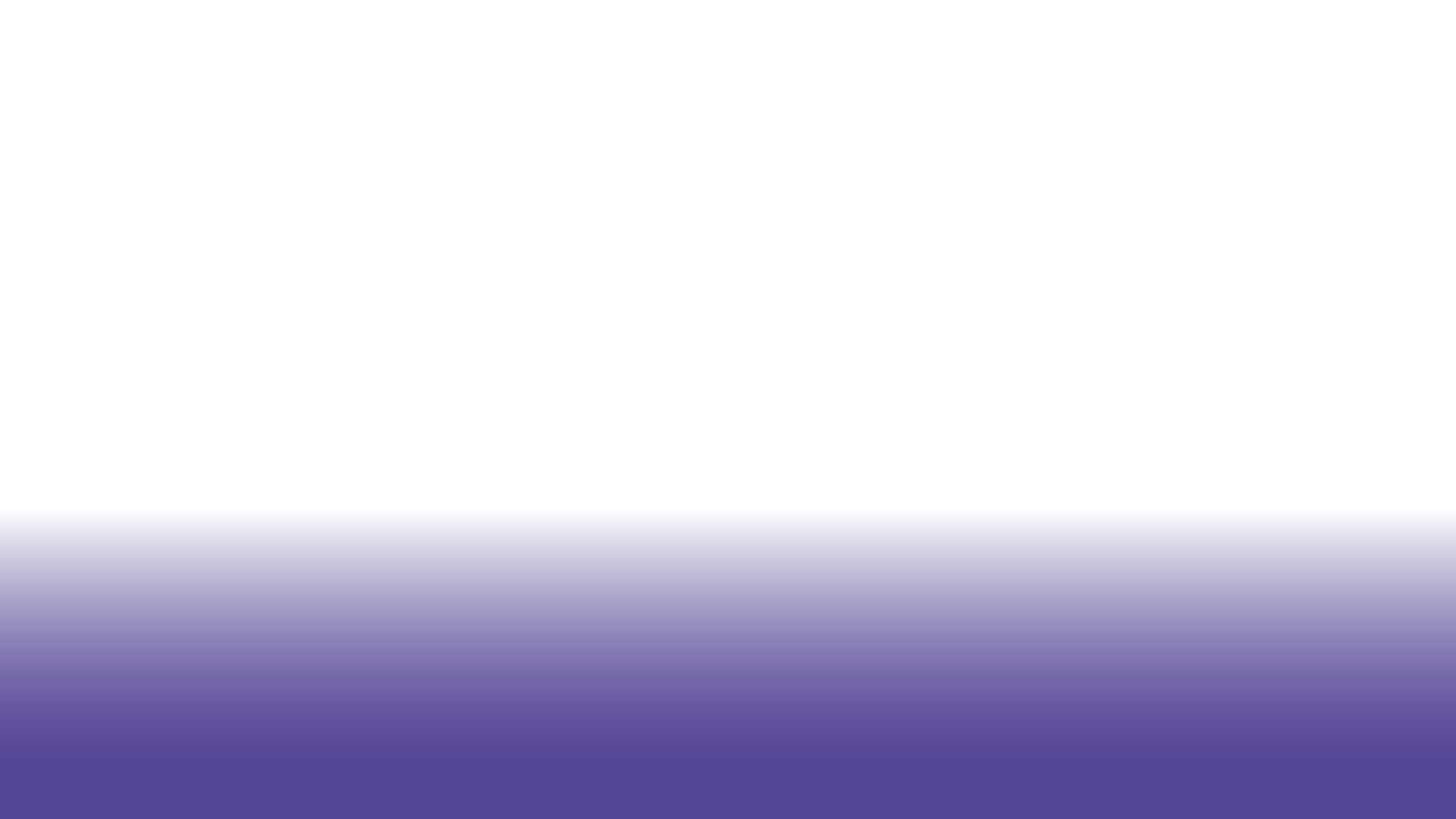 Hier können Sie eigenen Text eintragen, wie Aufrufe, Fristen, etc.
Erasmus+
Enriching lives, opening minds
Higher Education
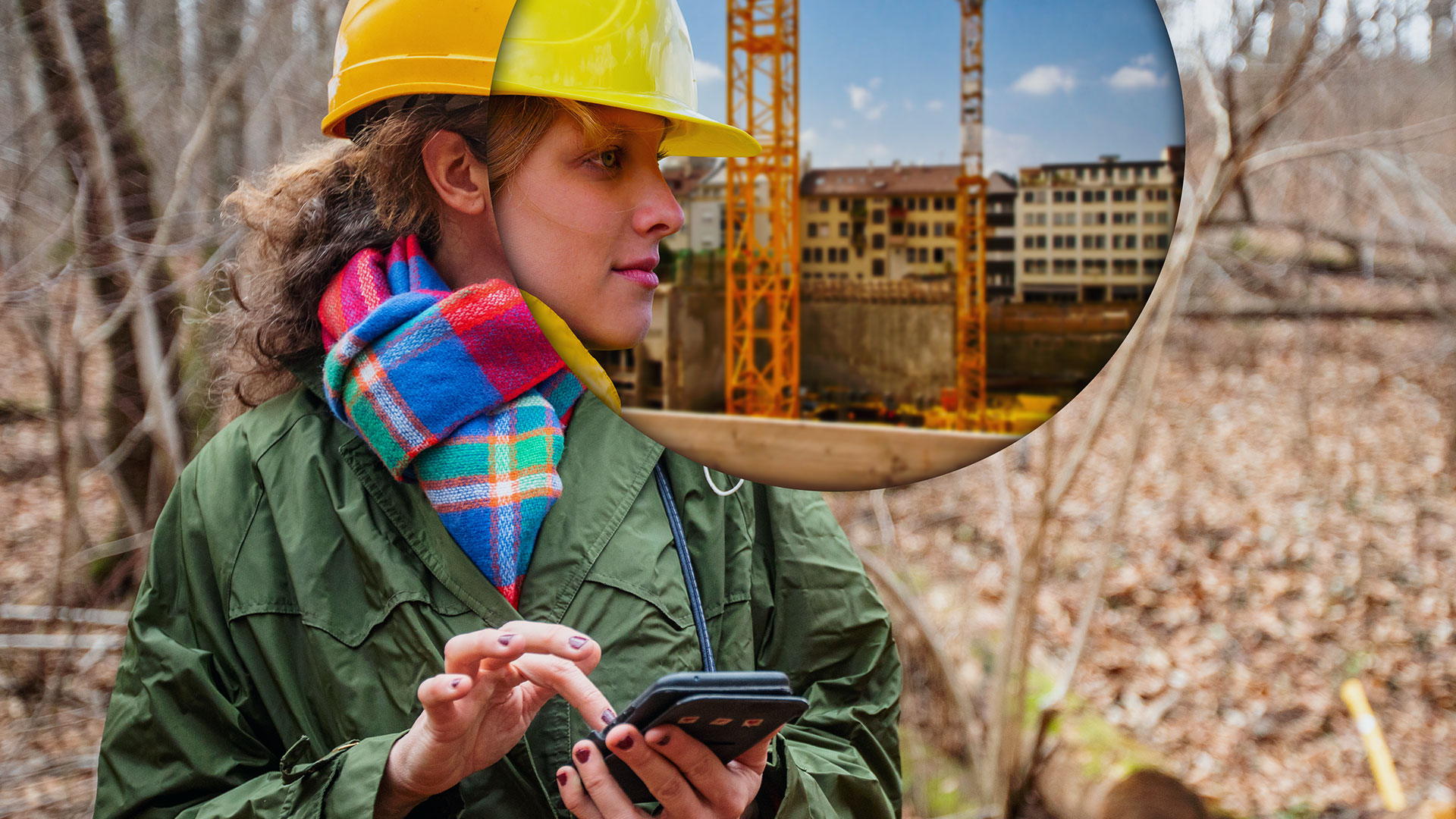 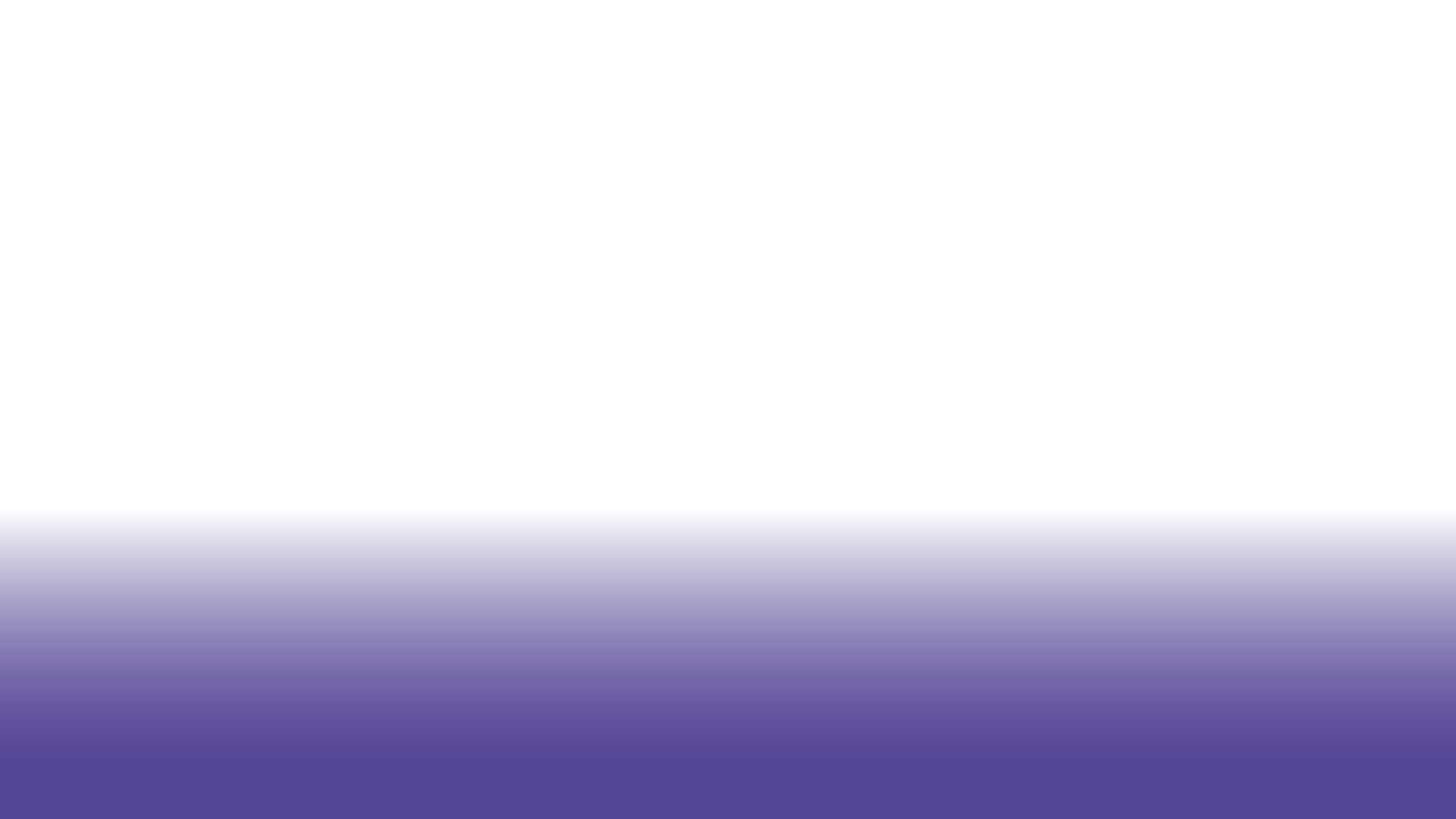 Erasmus+
Enriching lives, opening minds
Higher Education
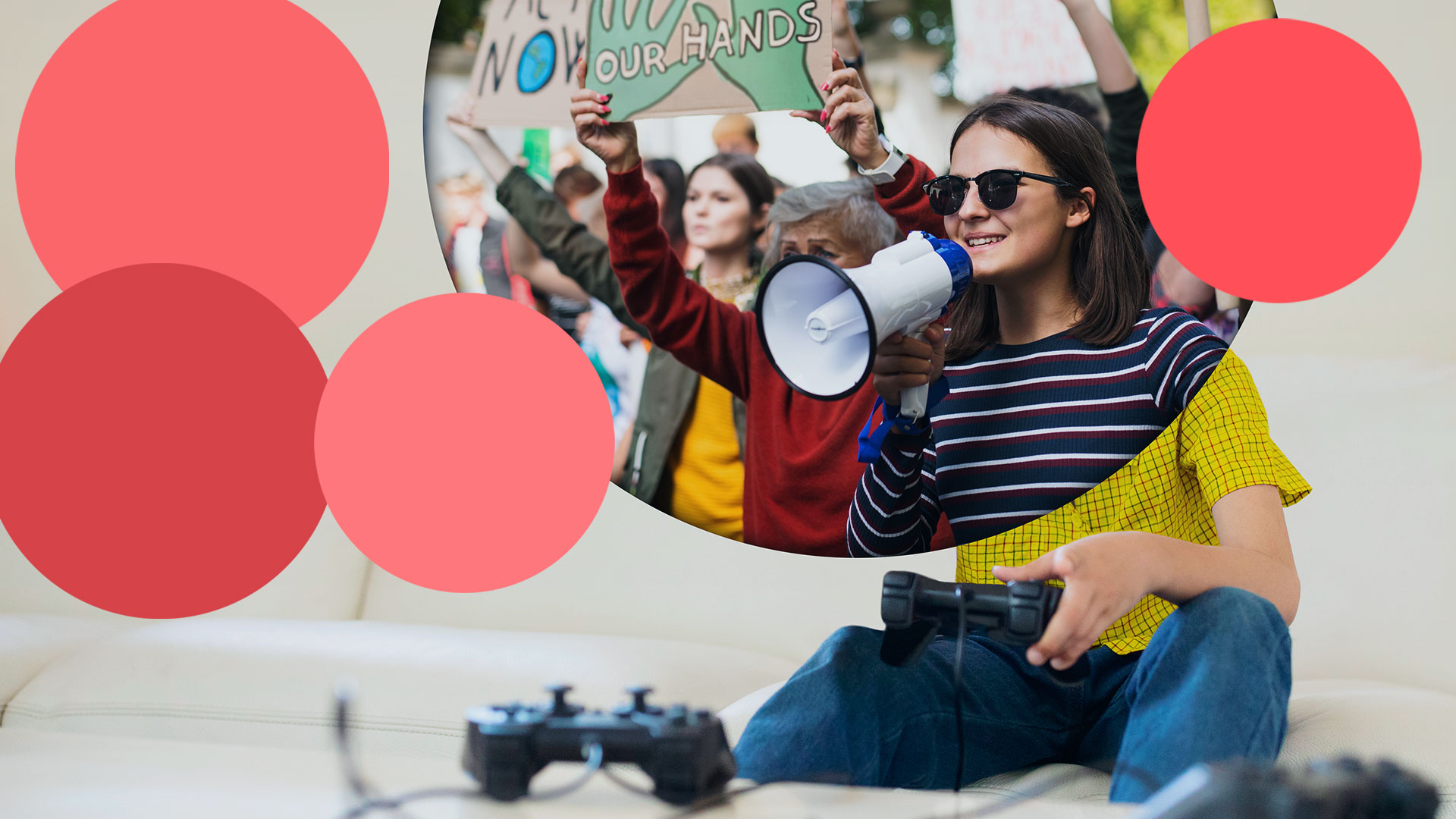 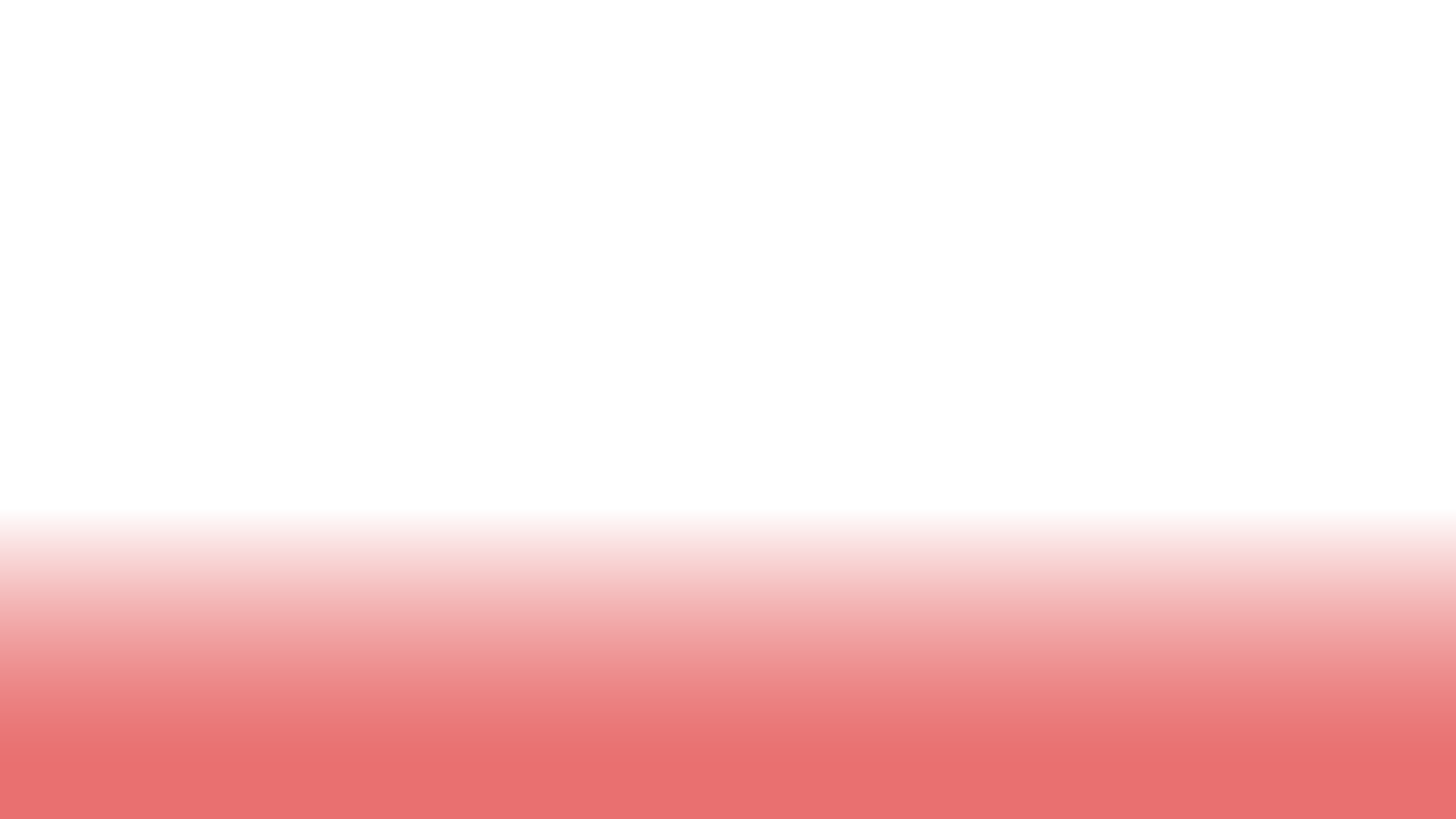 Hier können Sie eigenen Text eintragen, wie Aufrufe, Fristen, etc.
Hier können Sie eigenen Text eintragen, wie Aufrufe, Fristen, etc.
Hier können Sie eigenen Text eintragen, wie Aufrufe, Fristen, etc.
Hier können Sie eigenen Text eintragen, wie Aufrufe, Fristen, etc.
Hier können Sie eigenen Text eintragen, wie Aufrufe, Fristen, etc.
Hier können Sie eigenen Text eintragen, wie Aufrufe, Fristen, etc.
Hier können Sie eigenen Text eintragen, wie Aufrufe, Fristen, etc.
Hier können Sie eigenen Text eintragen, wie Aufrufe, Fristen, etc.
Erasmus+
Enriching lives, opening minds
Higher Education
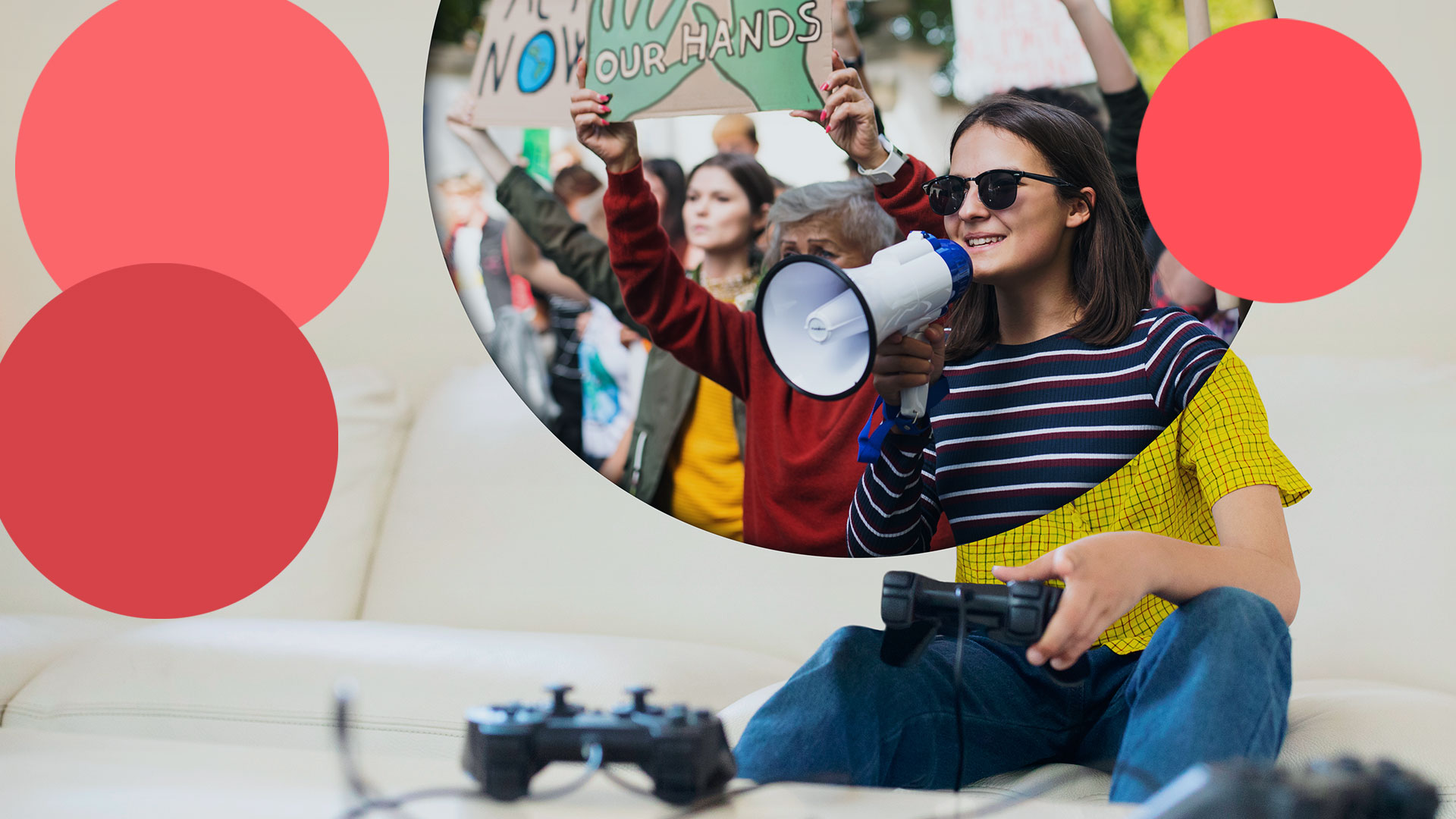 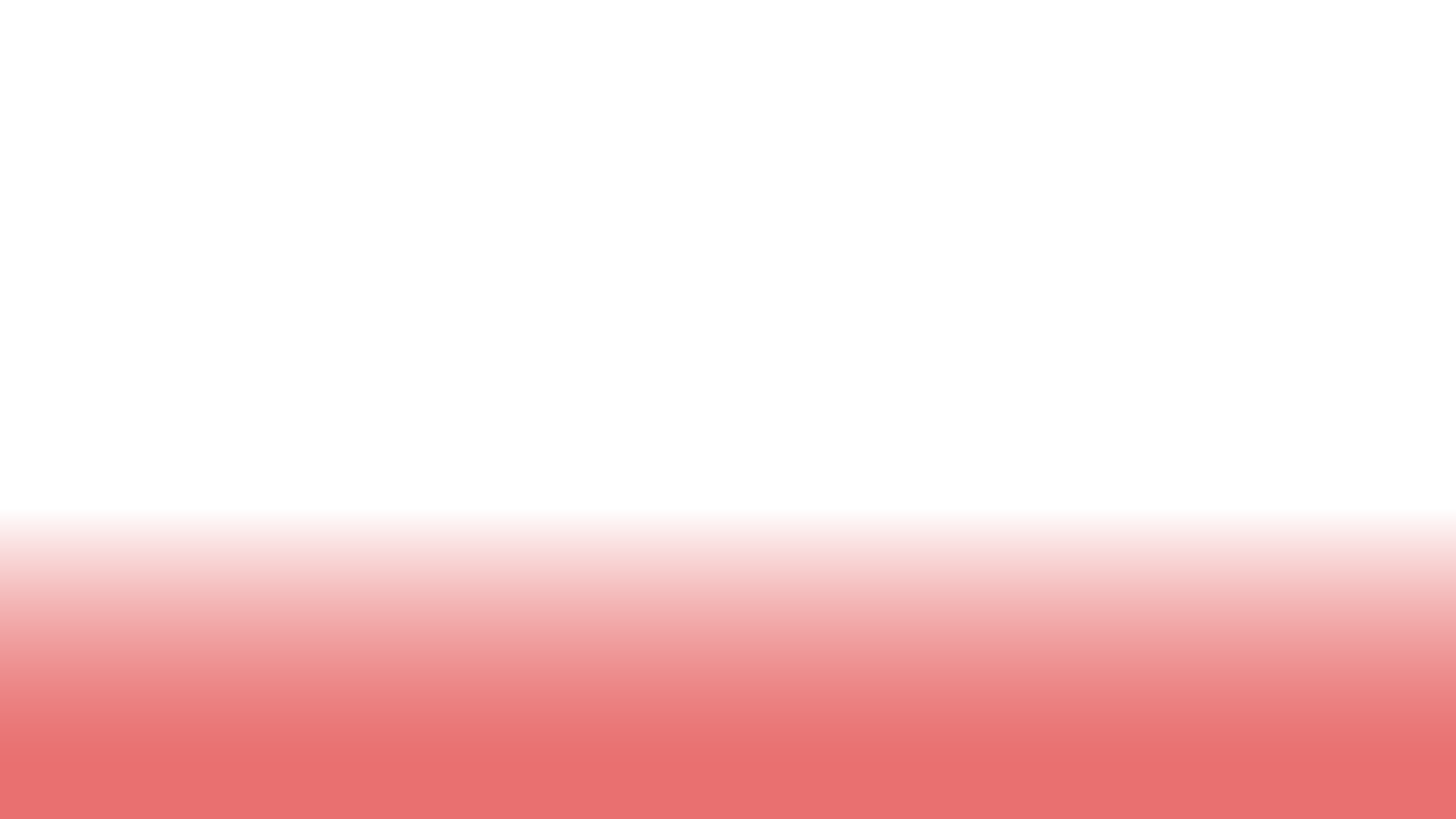 Hier können Sie eigenen Text eintragen, wie Aufrufe, Fristen, etc.
Hier können Sie eigenen Text eintragen, wie Aufrufe, Fristen, etc.
Hier können Sie eigenen Text eintragen, wie Aufrufe, Fristen, etc.
Erasmus+
Enriching lives, opening minds
Higher Education
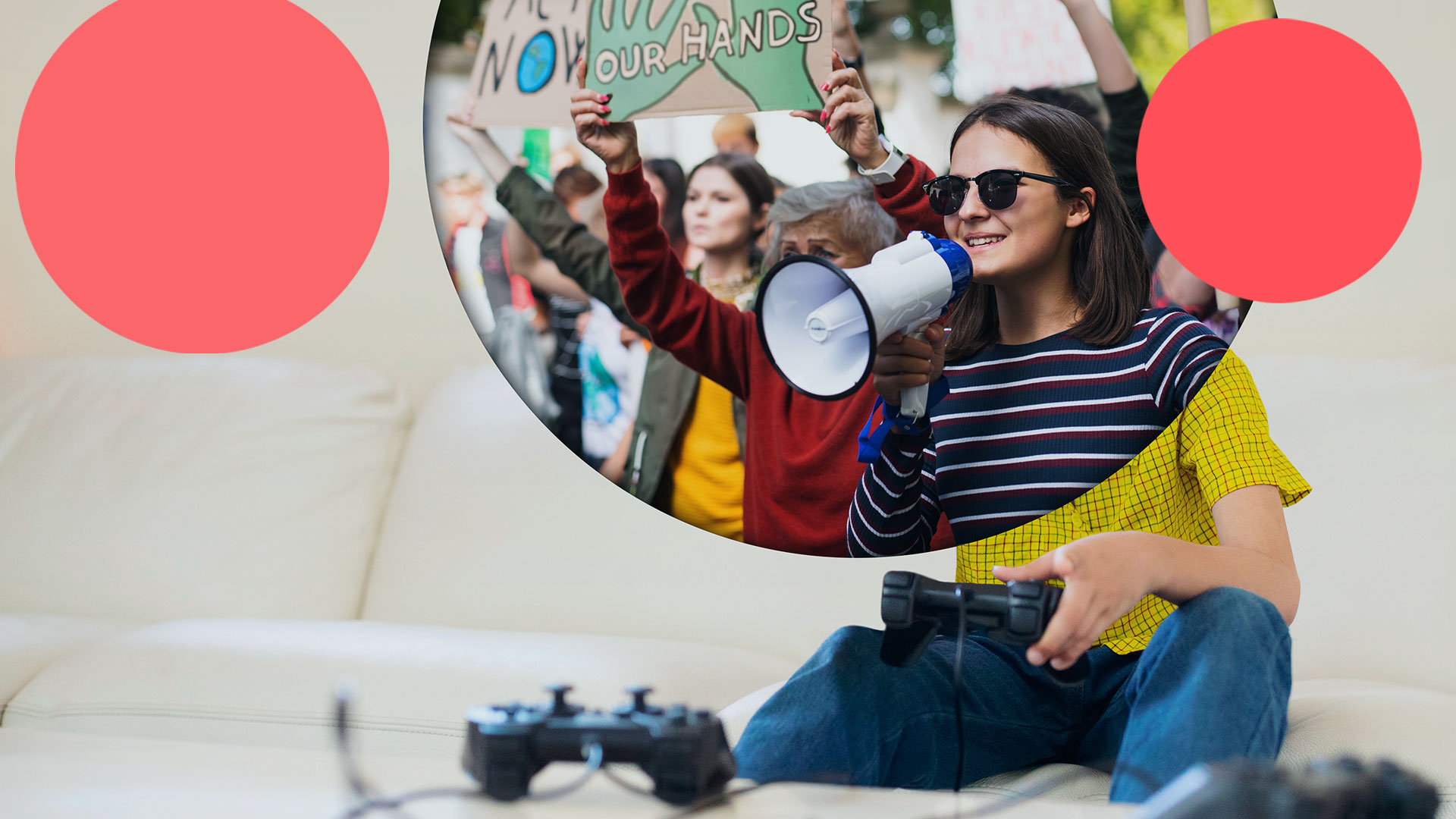 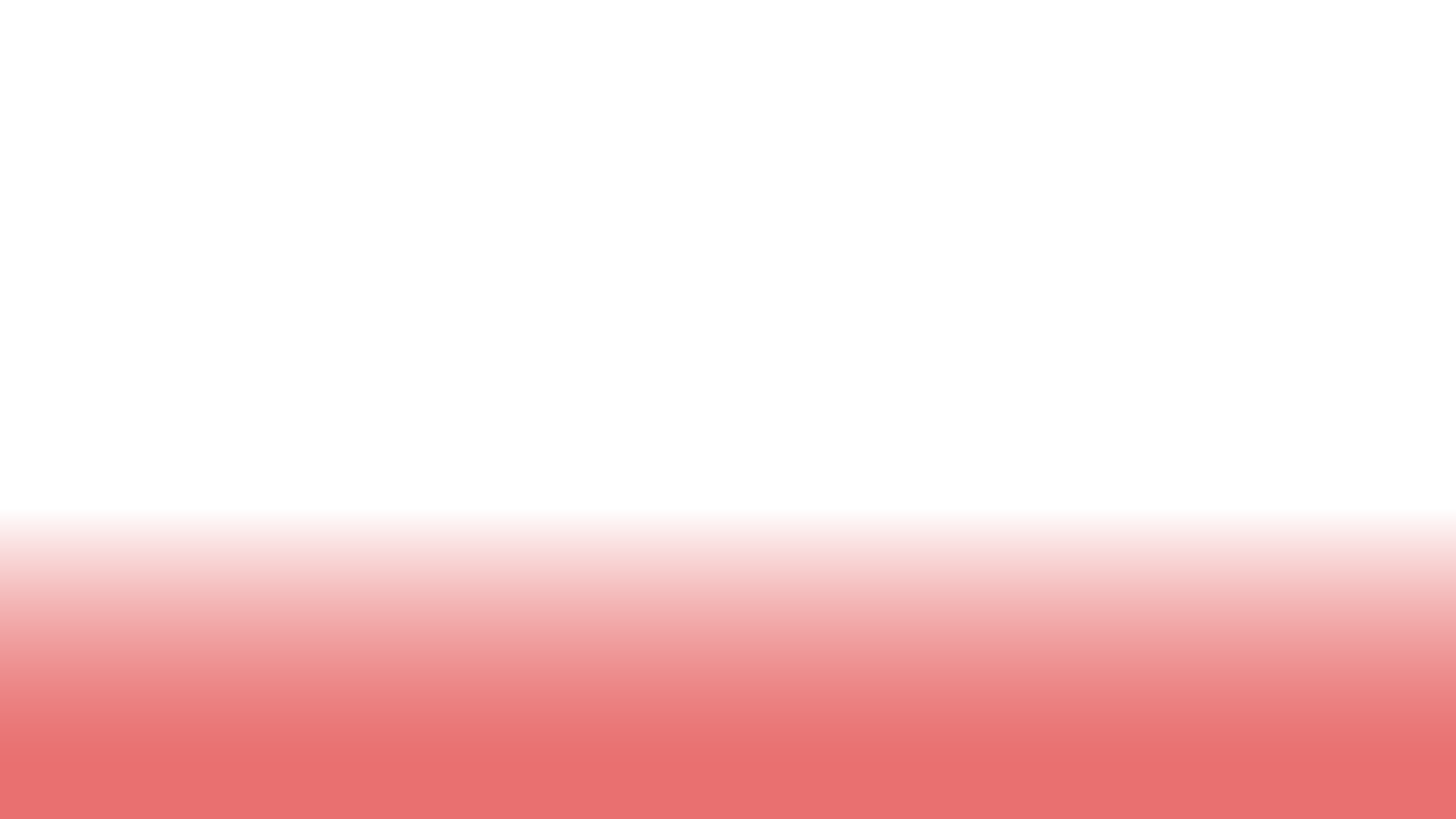 Hier können Sie eigenen Text eintragen, wie Aufrufe, Fristen, etc.
Hier können Sie eigenen Text eintragen, wie Aufrufe, Fristen, etc.
Erasmus+
Enriching lives, opening minds
Higher Education
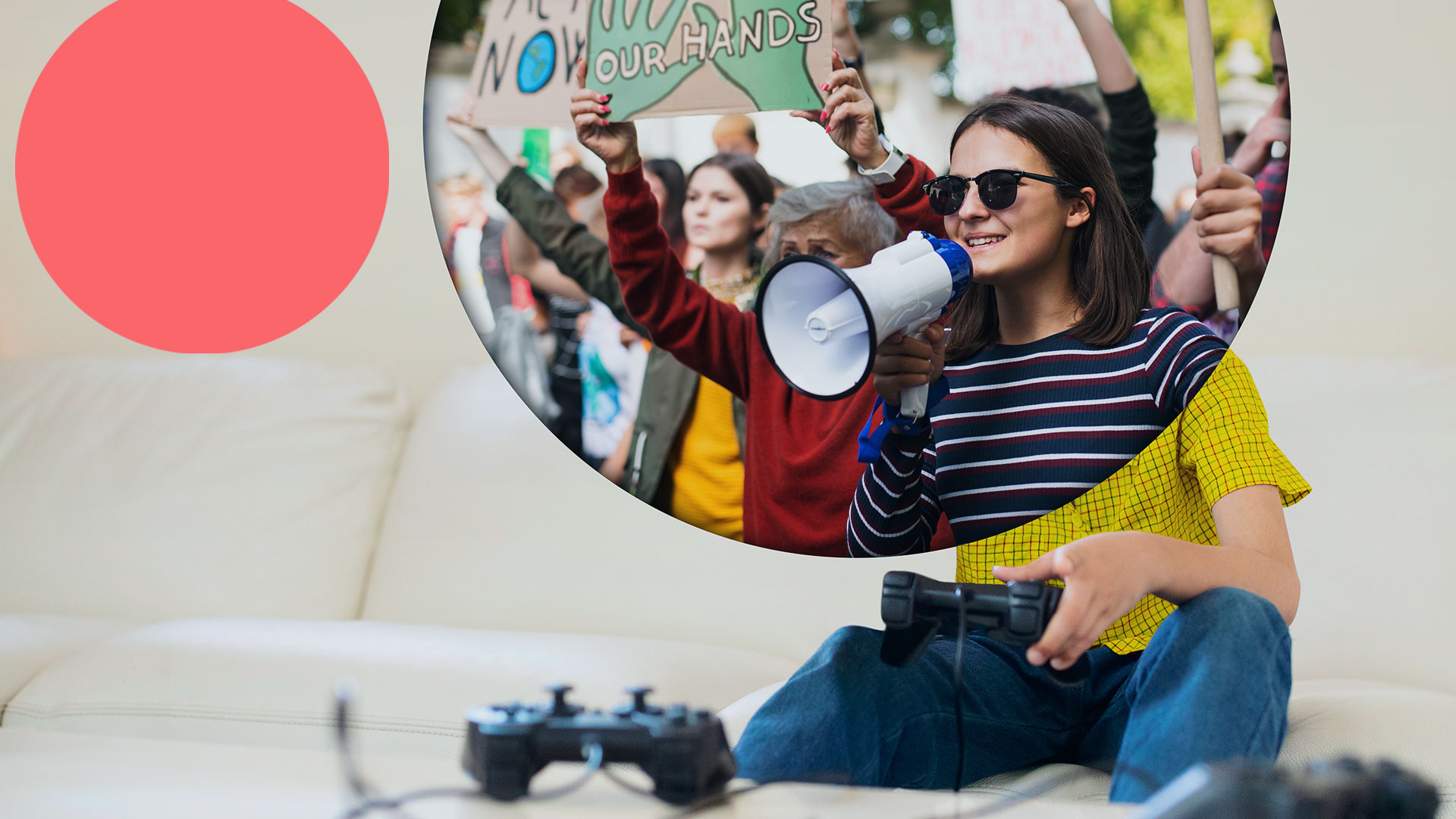 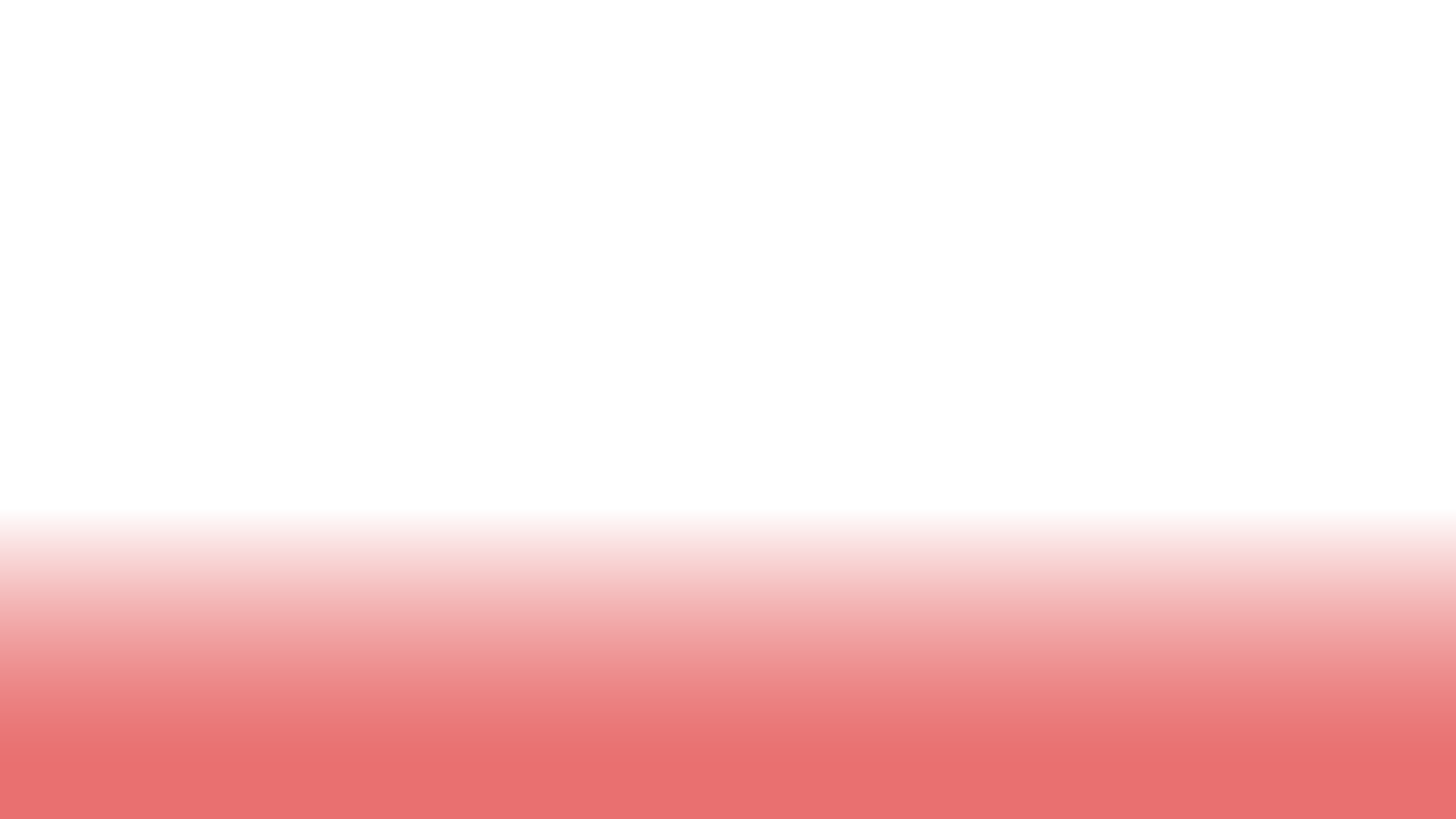 Hier können Sie eigenen Text eintragen, wie Aufrufe, Fristen, etc.
Erasmus+
Enriching lives, opening minds
Higher Education
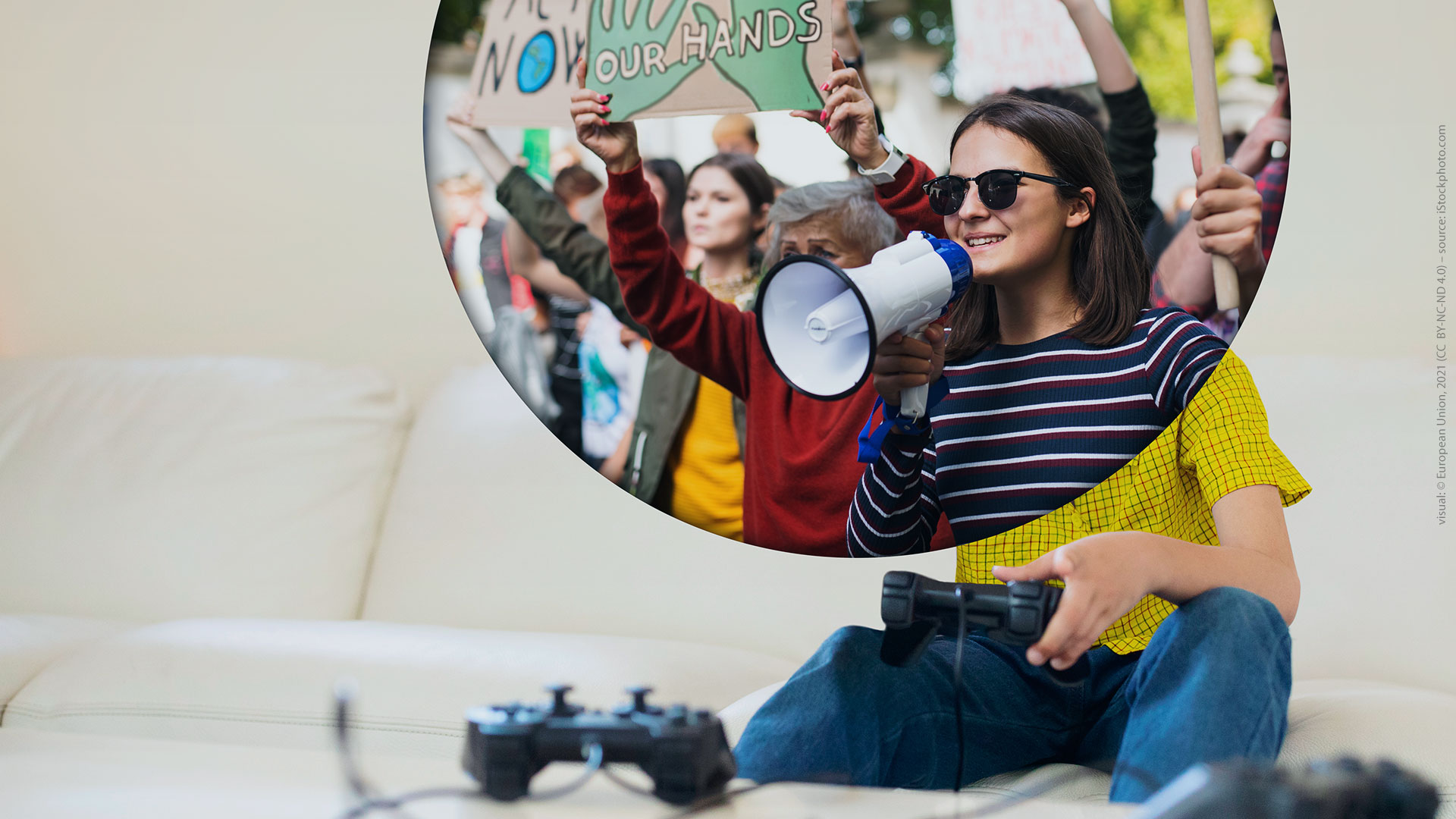 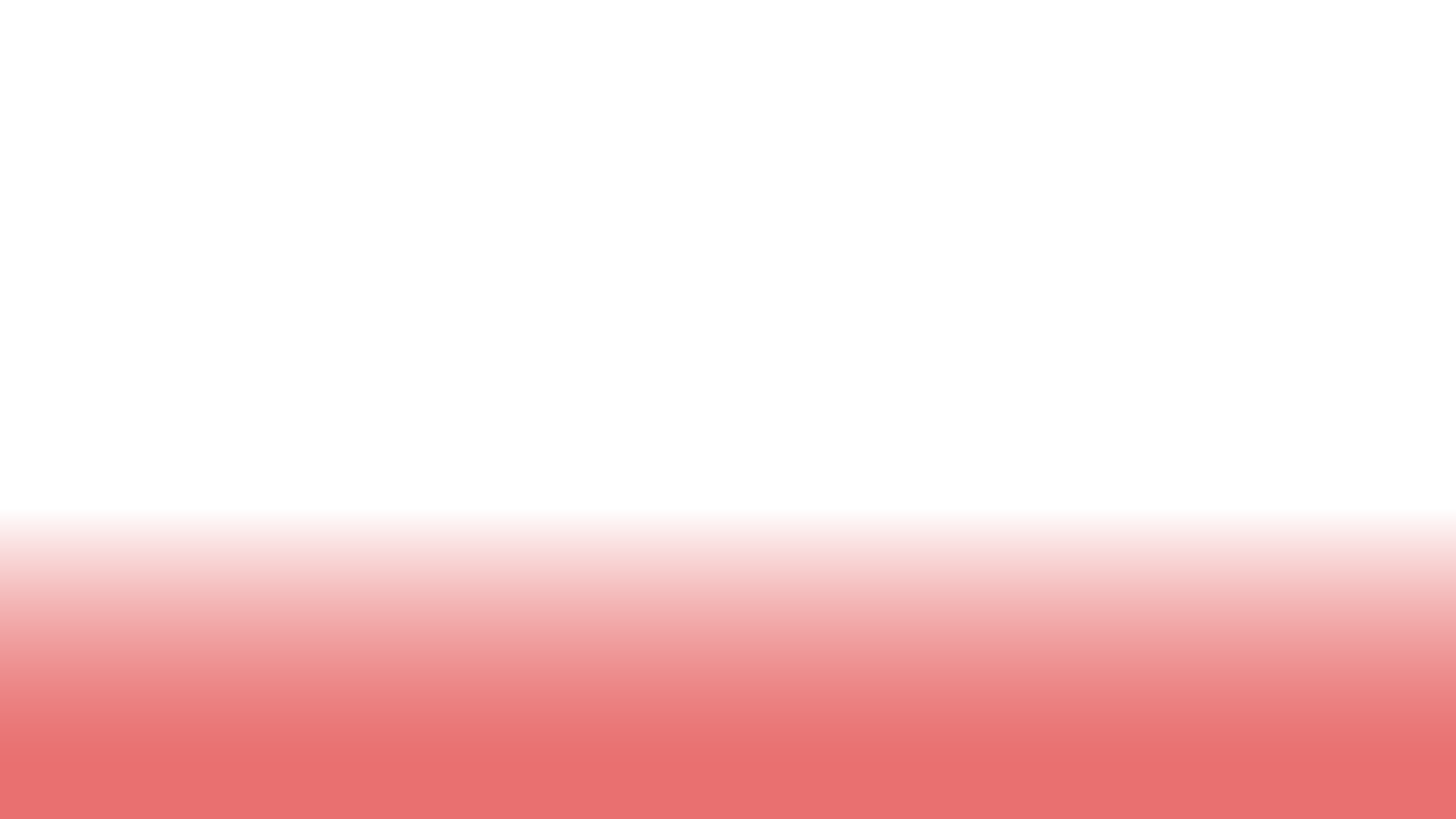 Erasmus+
Enriching lives, opening minds
Higher Education
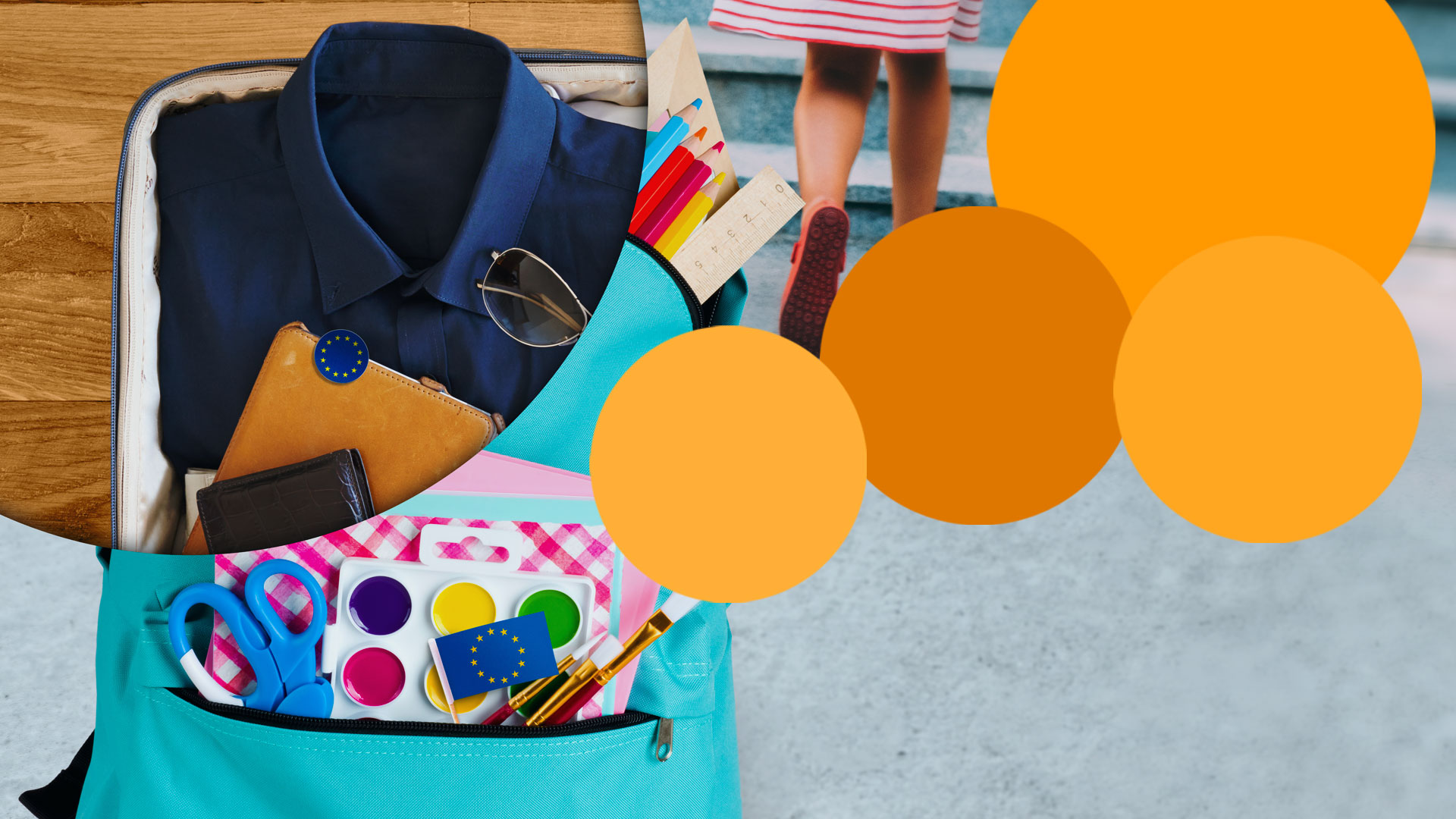 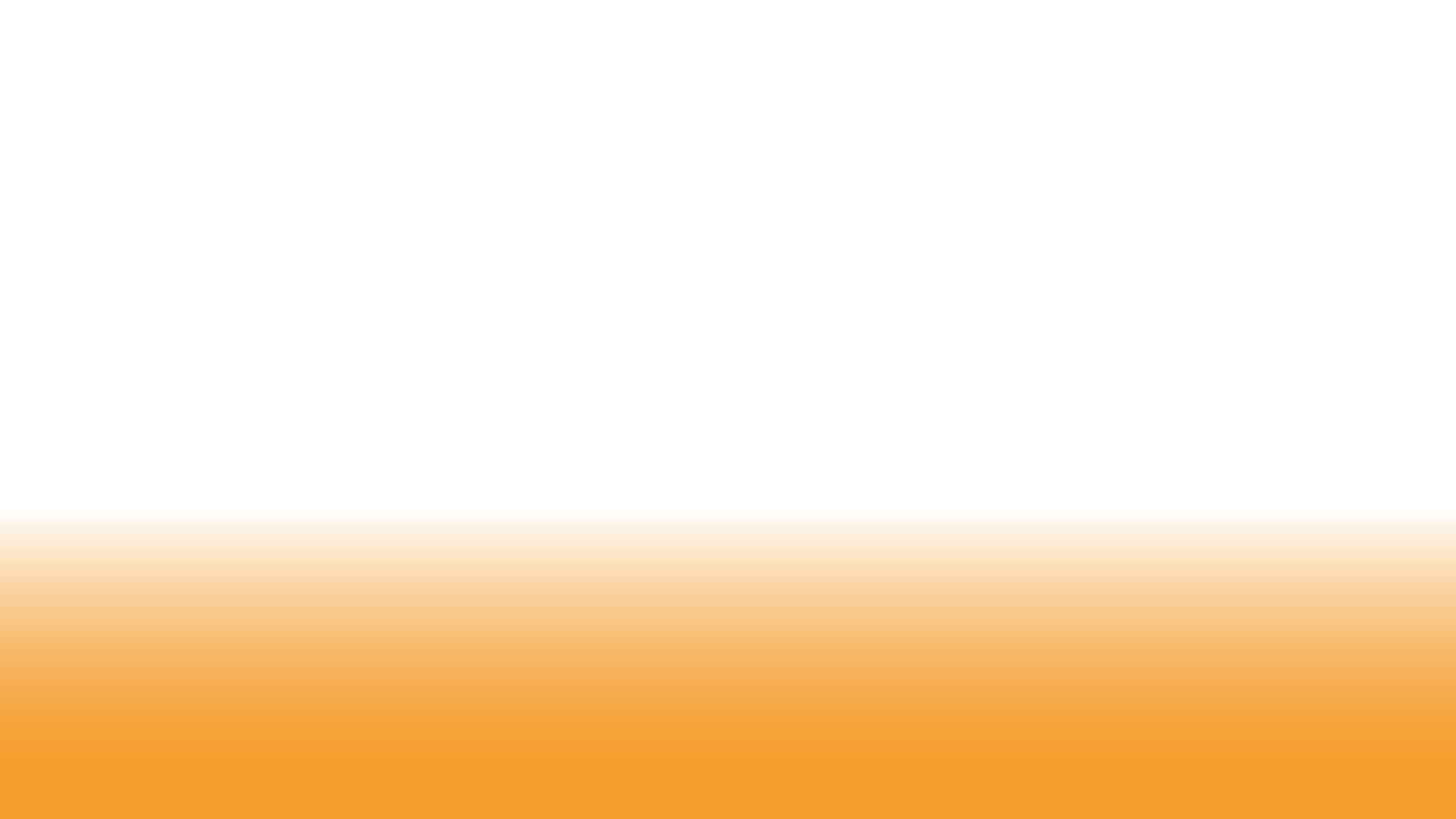 Hier können Sie eigenen Text eintragen, wie Aufrufe, Fristen, etc.
Hier können Sie eigenen Text eintragen, wie Aufrufe, Fristen, etc.
Hier können Sie eigenen Text eintragen, wie Aufrufe, Fristen, etc.
Hier können Sie eigenen Text eintragen, wie Aufrufe, Fristen, etc.
Hier können Sie eigenen Text eintragen, wie Aufrufe, Fristen, etc.
Hier können Sie eigenen Text eintragen, wie Aufrufe, Fristen, etc.
Hier können Sie eigenen Text eintragen, wie Aufrufe, Fristen, etc.
Hier können Sie eigenen Text eintragen, wie Aufrufe, Fristen, etc.
Erasmus+
Enriching lives, opening minds
Higher Education
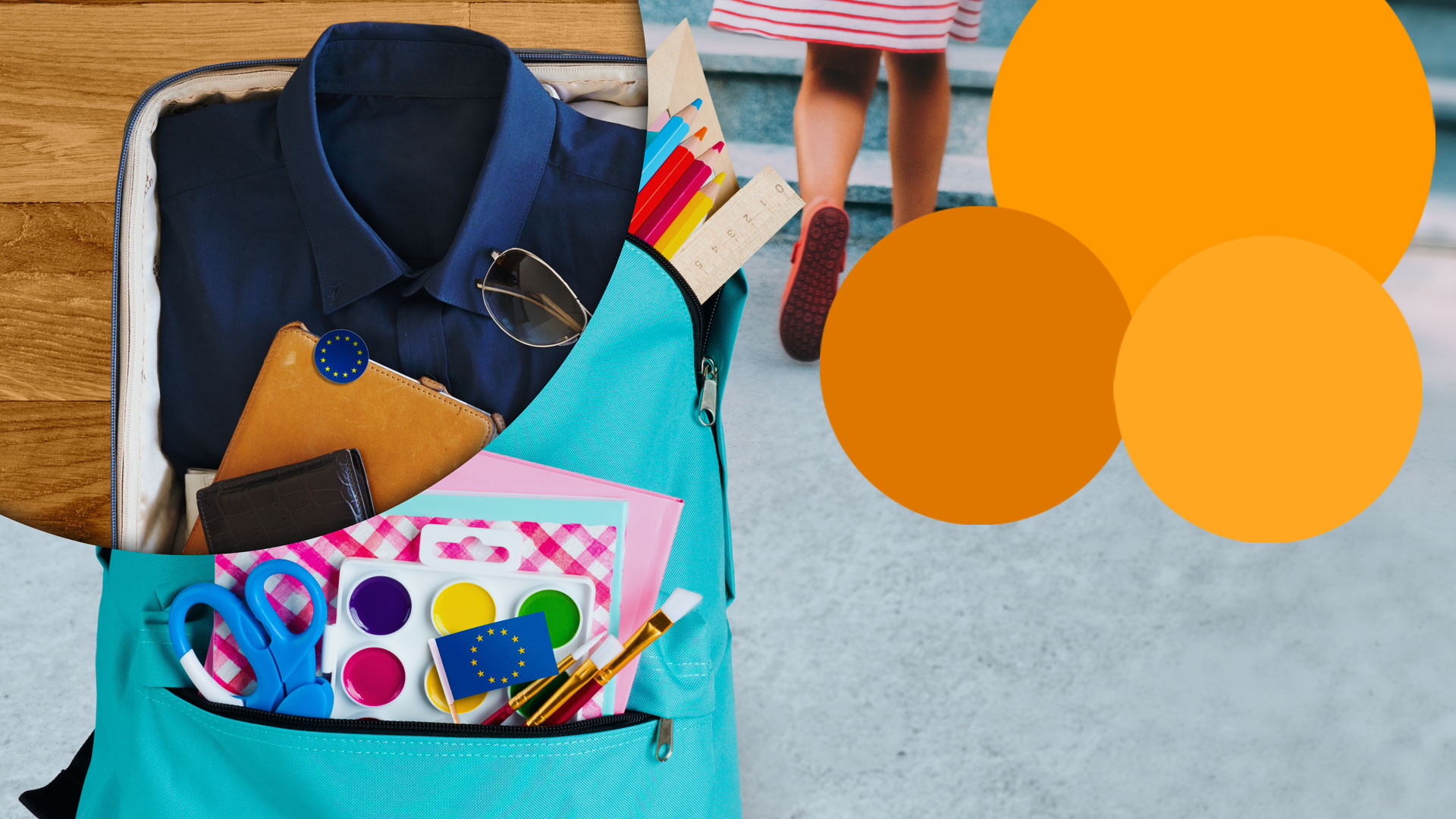 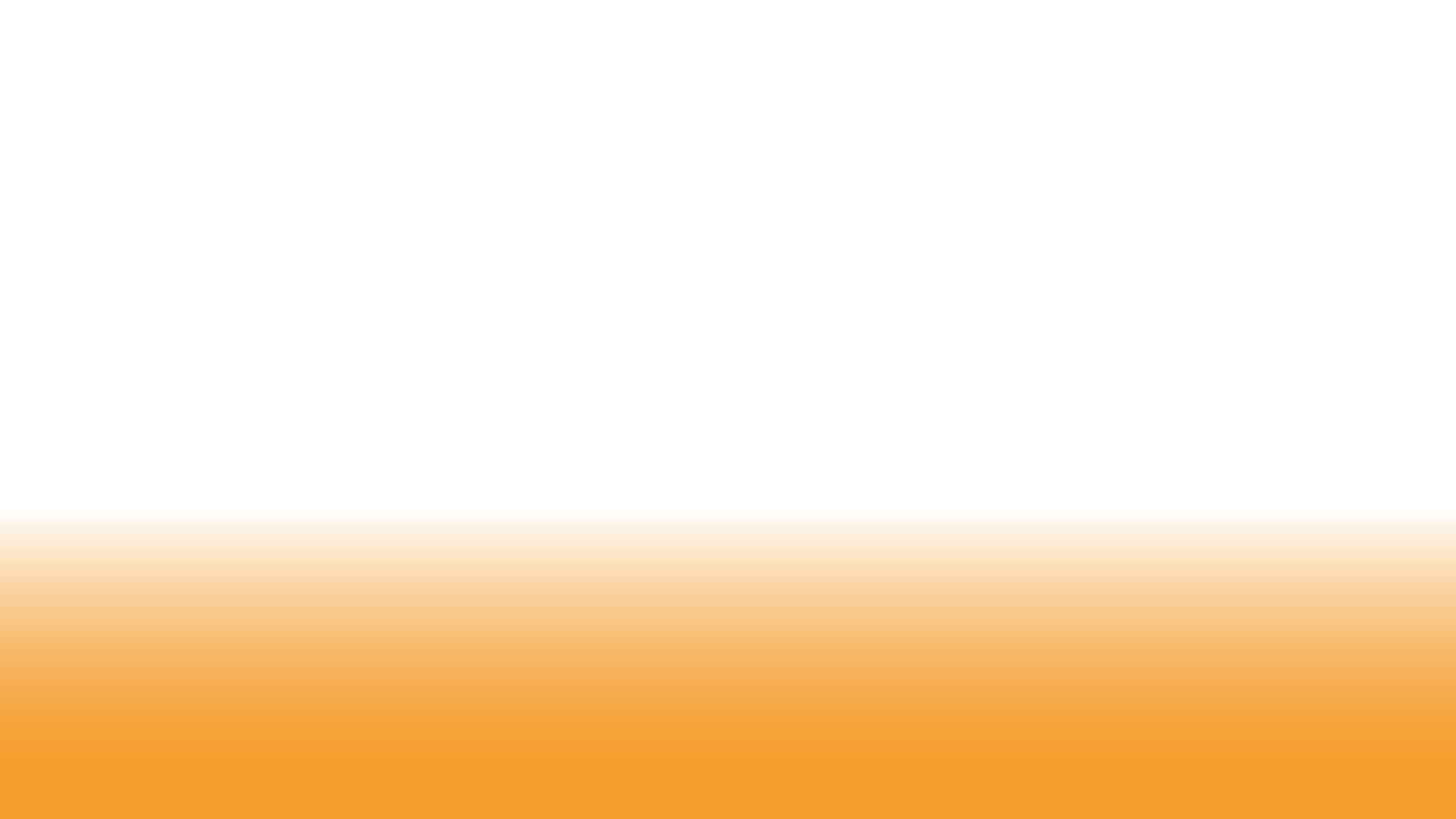 Hier können Sie eigenen Text eintragen, wie Aufrufe, Fristen, etc.
Hier können Sie eigenen Text eintragen, wie Aufrufe, Fristen, etc.
Hier können Sie eigenen Text eintragen, wie Aufrufe, Fristen, etc.
Hier können Sie eigenen Text eintragen, wie Aufrufe, Fristen, etc.
Hier können Sie eigenen Text eintragen, wie Aufrufe, Fristen, etc.
Hier können Sie eigenen Text eintragen, wie Aufrufe, Fristen, etc.
Erasmus+
Enriching lives, opening minds
Higher Education
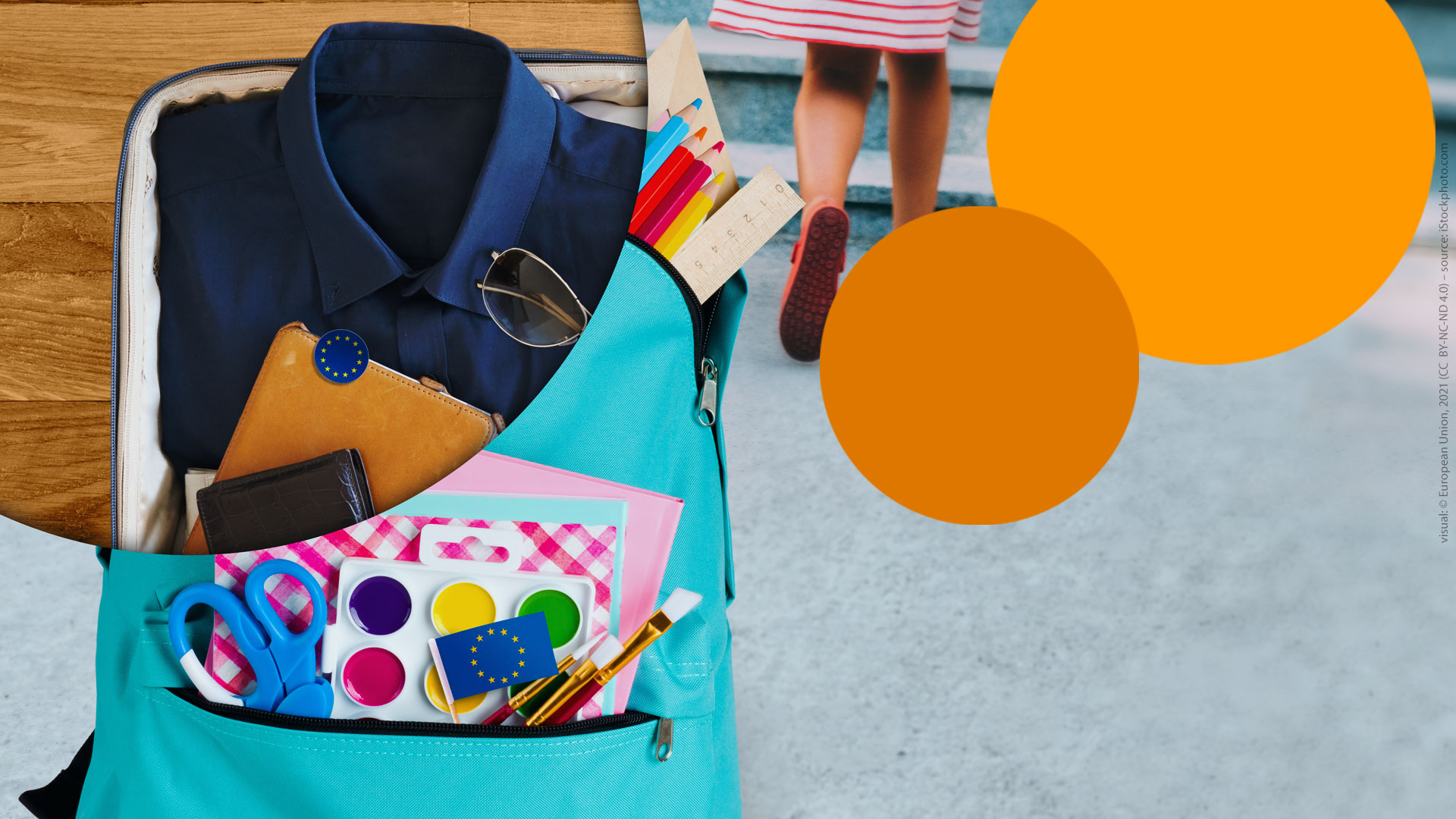 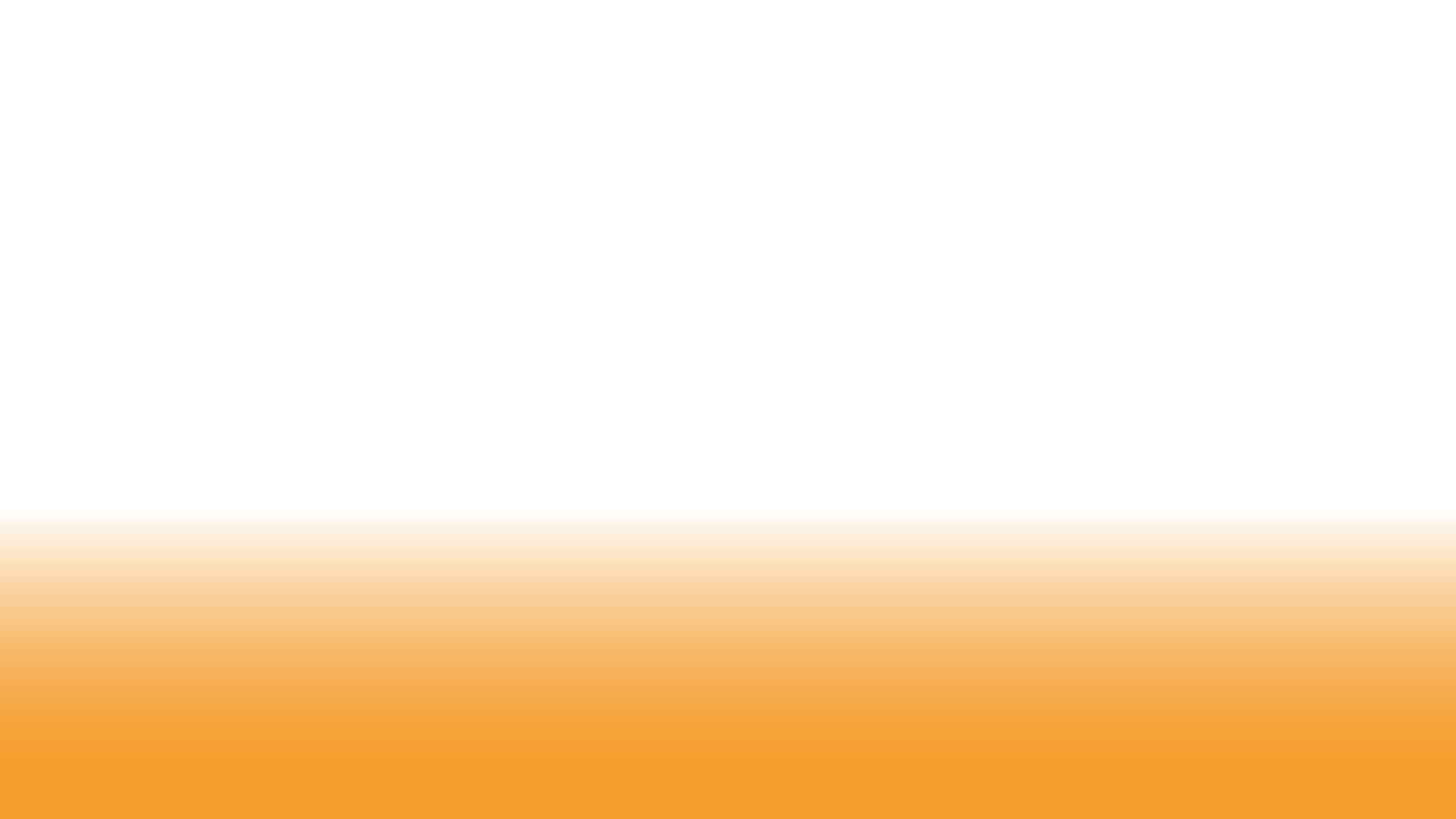 Hier können Sie eigenen Text eintragen, wie Aufrufe, Fristen, etc.
Hier können Sie eigenen Text eintragen, wie Aufrufe, Fristen, etc.
Hier können Sie eigenen Text eintragen, wie Aufrufe, Fristen, etc.
Hier können Sie eigenen Text eintragen, wie Aufrufe, Fristen, etc.
Erasmus+
Enriching lives, opening minds
Higher Education
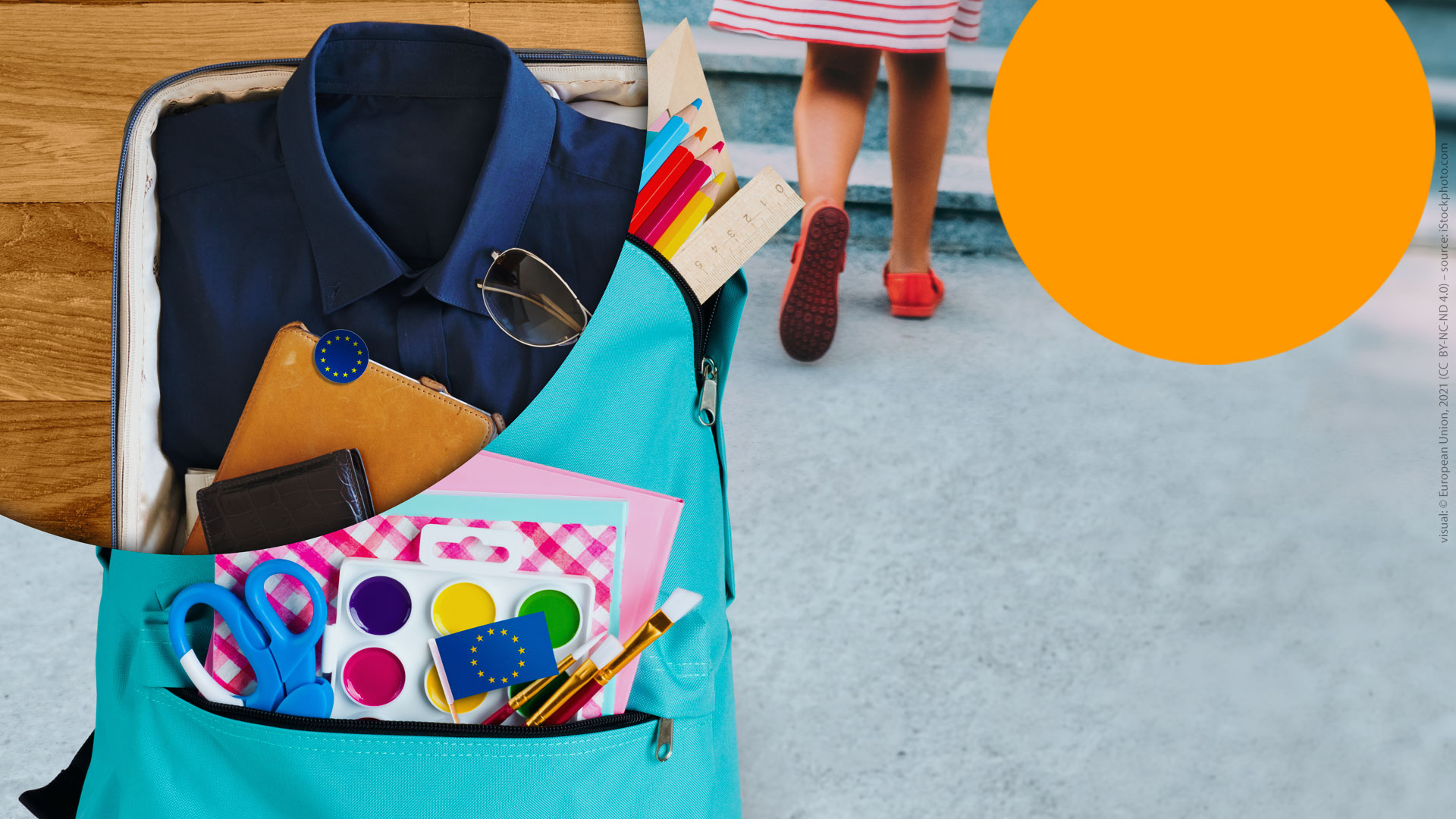 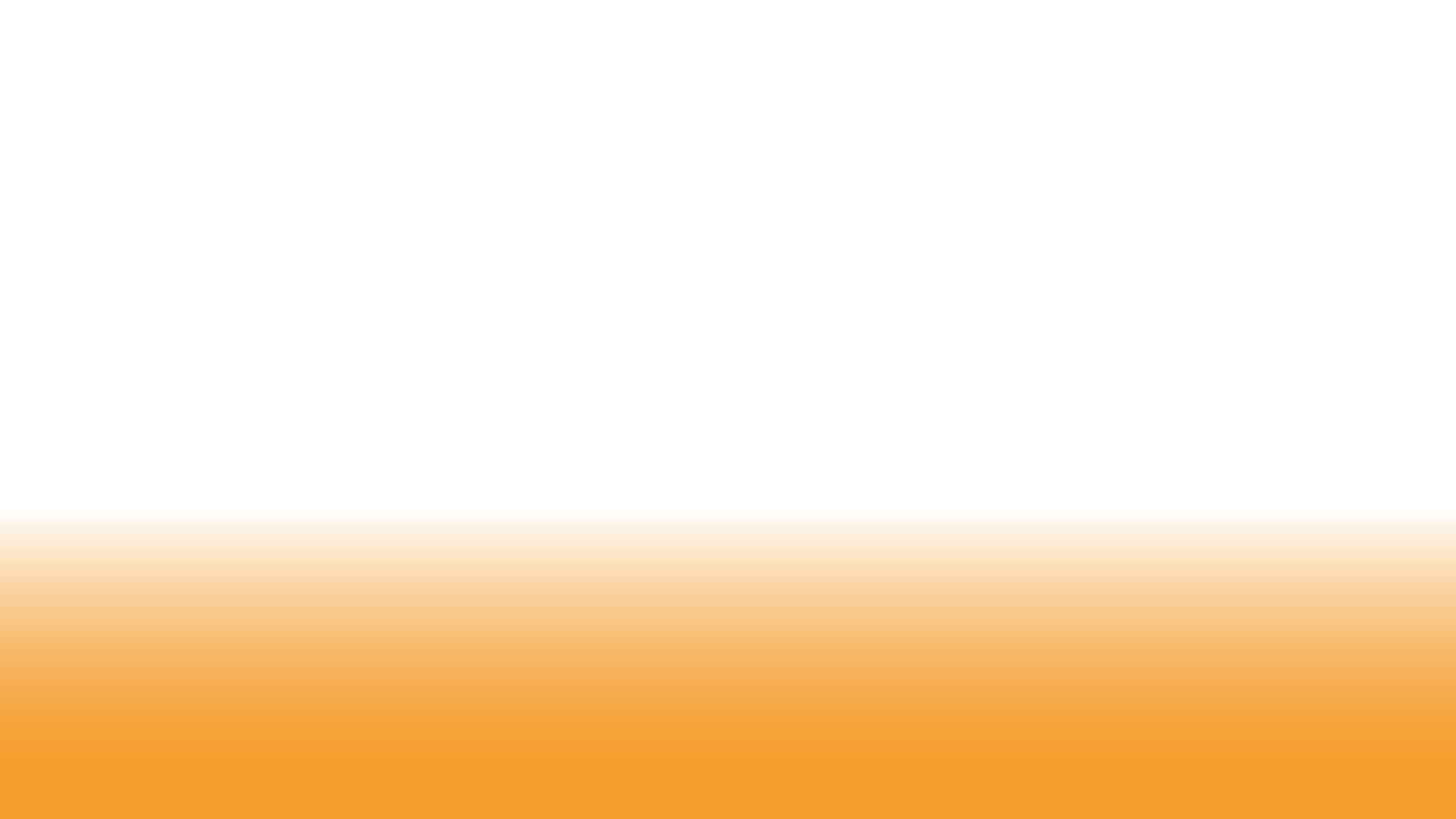 Hier können Sie eigenen Text eintragen, wie Aufrufe, Fristen, etc.
Hier können Sie eigenen Text eintragen, wie Aufrufe, Fristen, etc.
Erasmus+
Enriching lives, opening minds
Higher Education
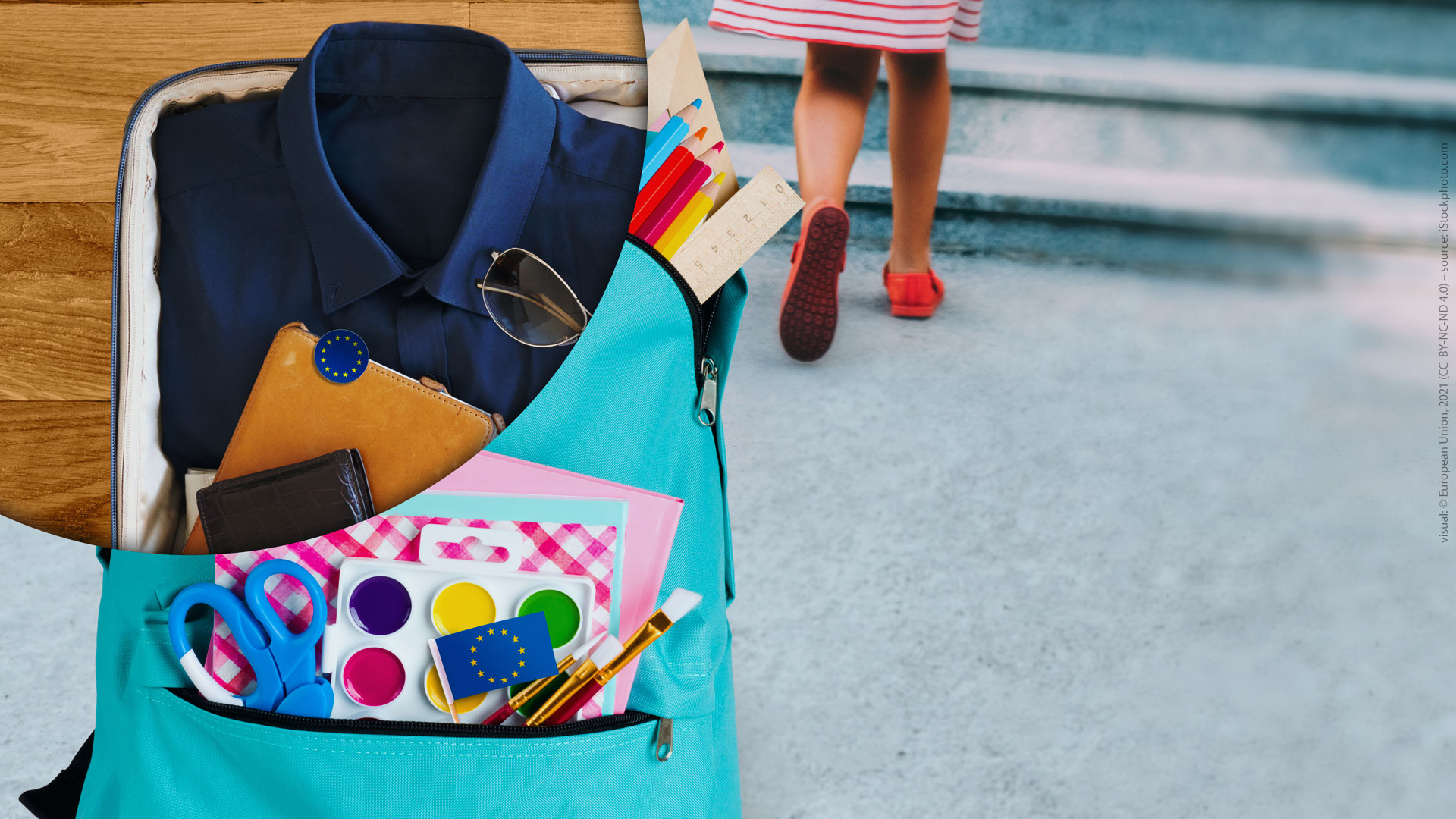 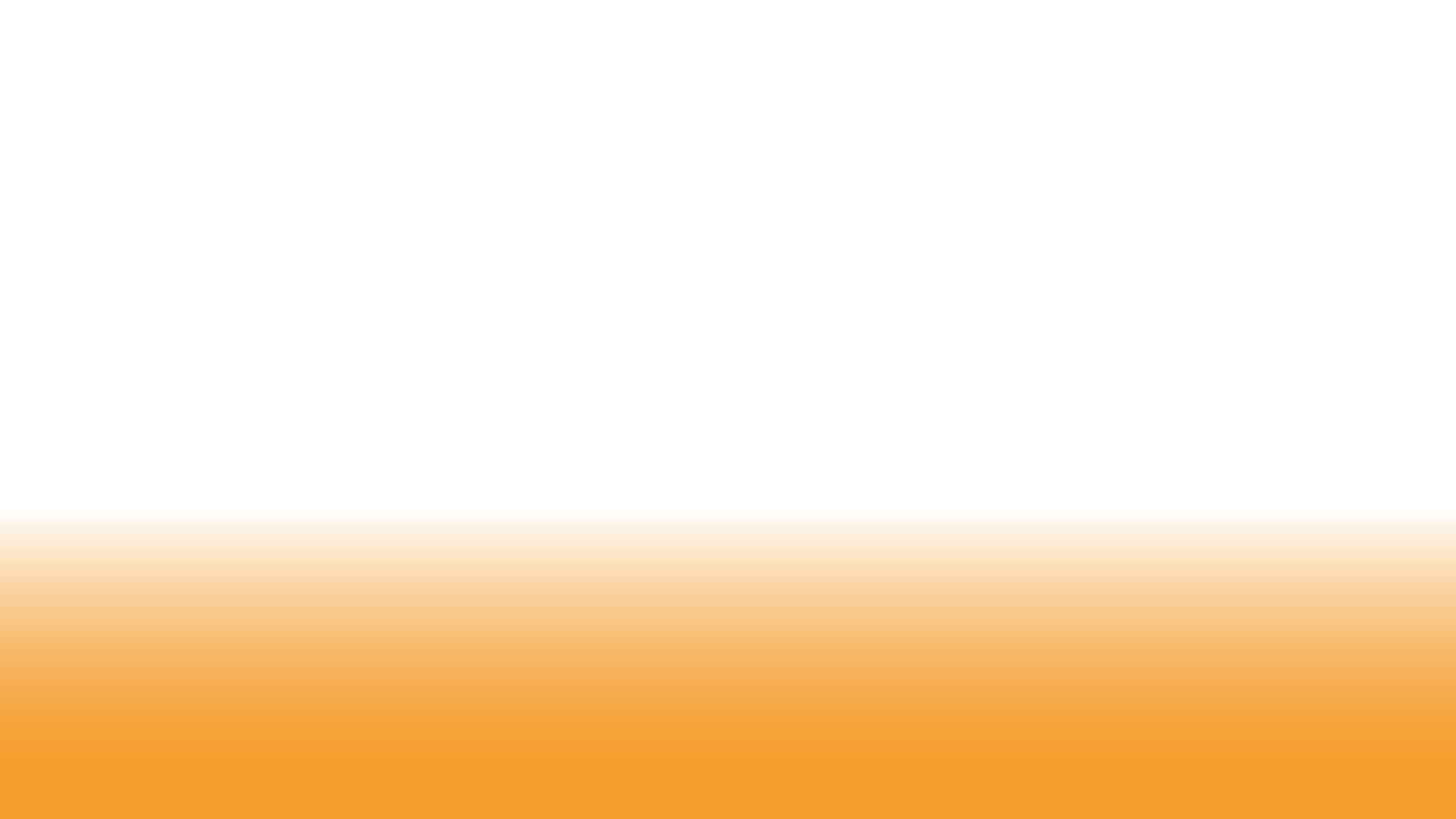 Erasmus+
Enriching lives, opening minds
Higher Education
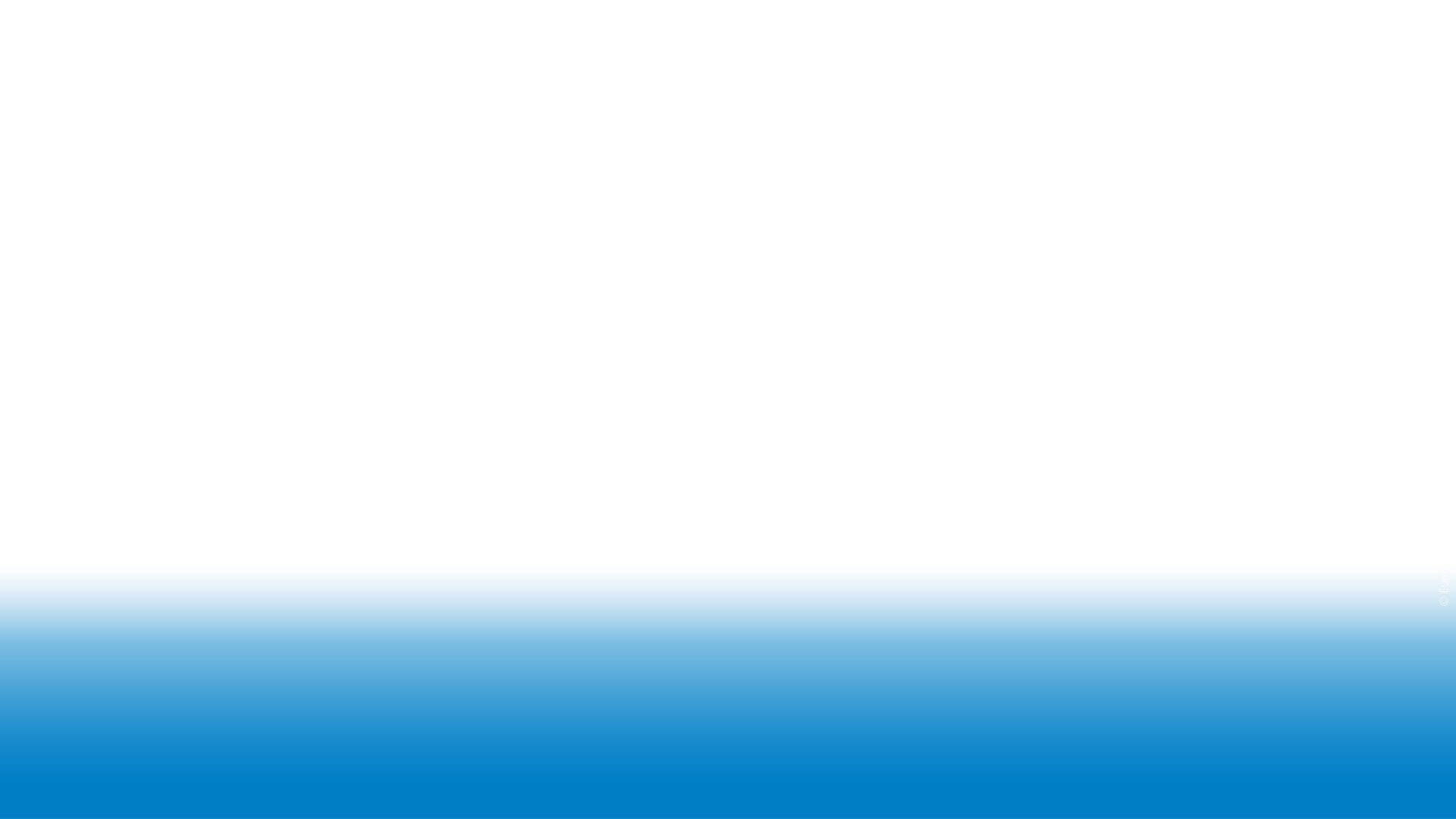 Erasmus+
Enriching lives, opening minds
Hochschulsektor
[Speaker Notes: Hier können Sie ein eigenes Bild einfügen und es dann in den Hintergrund verschieben, dann ist der Verlauf davor.]
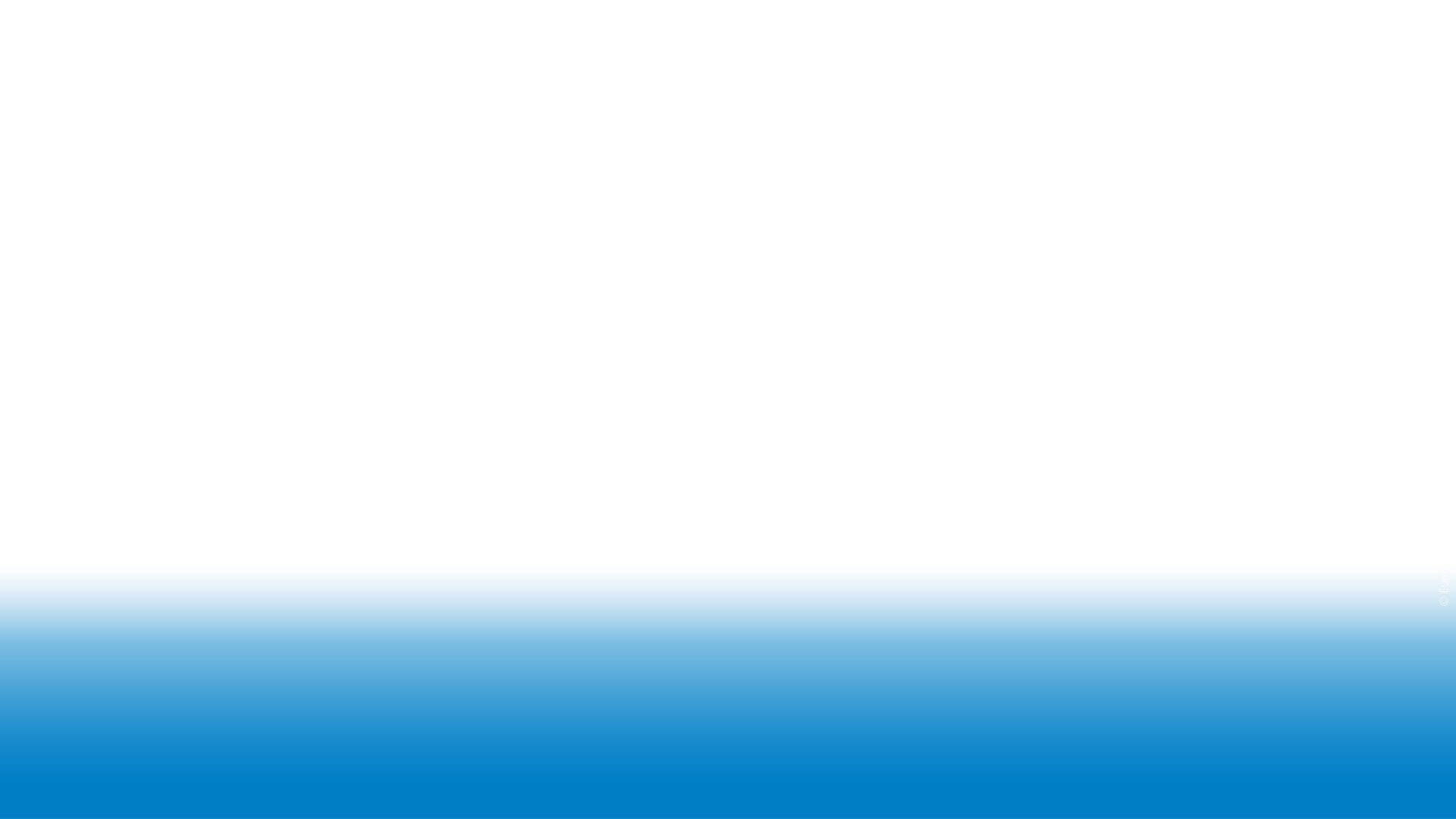 Erasmus+
Enriching lives, opening minds
Higher Education
[Speaker Notes: Hier können Sie ein eigenes Bild einfügen und es dann in den Hintergrund verschieben, dann ist der Verlauf davor.]
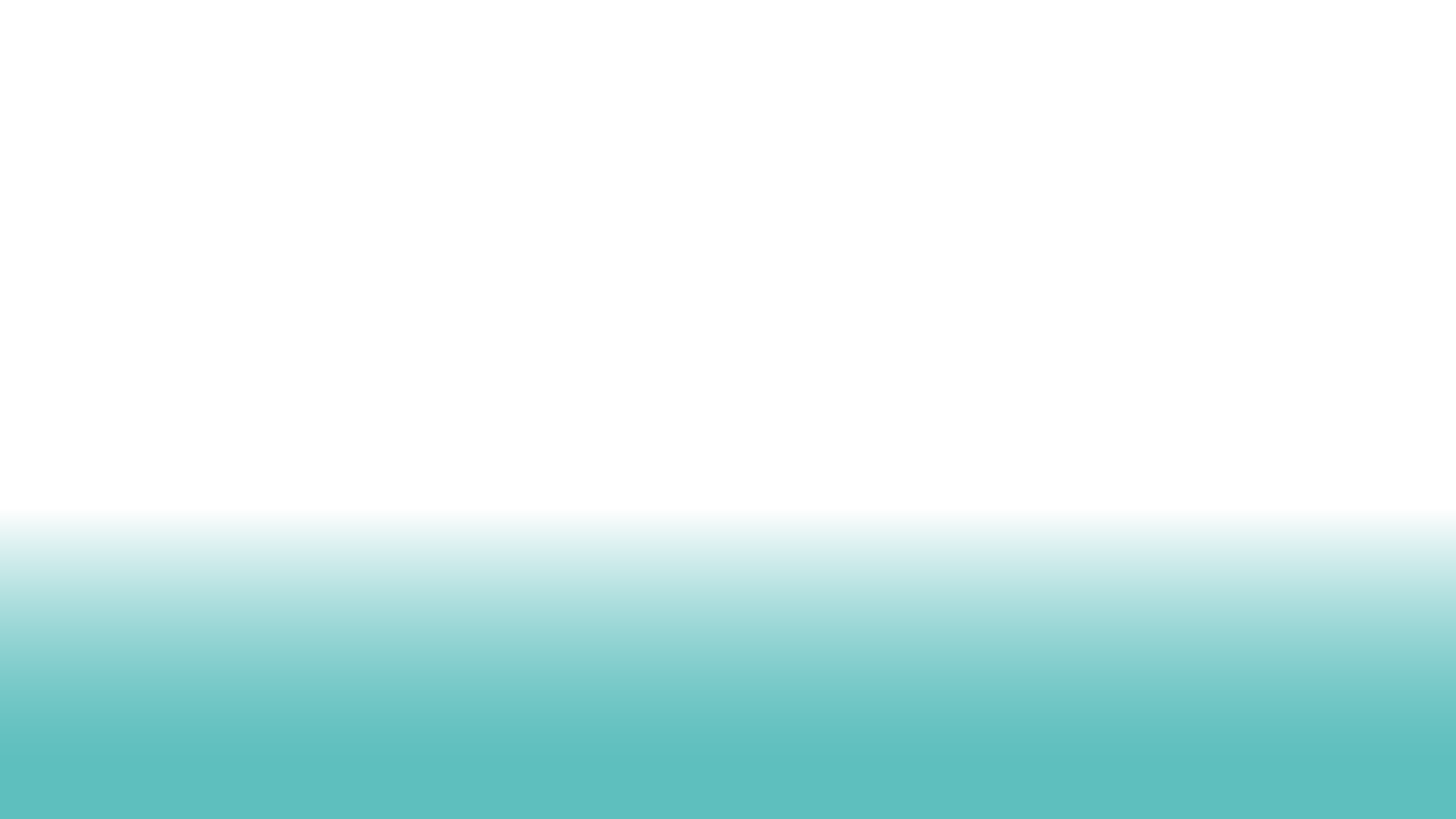 Erasmus+
Enriching lives, opening minds
Hochschulsektor
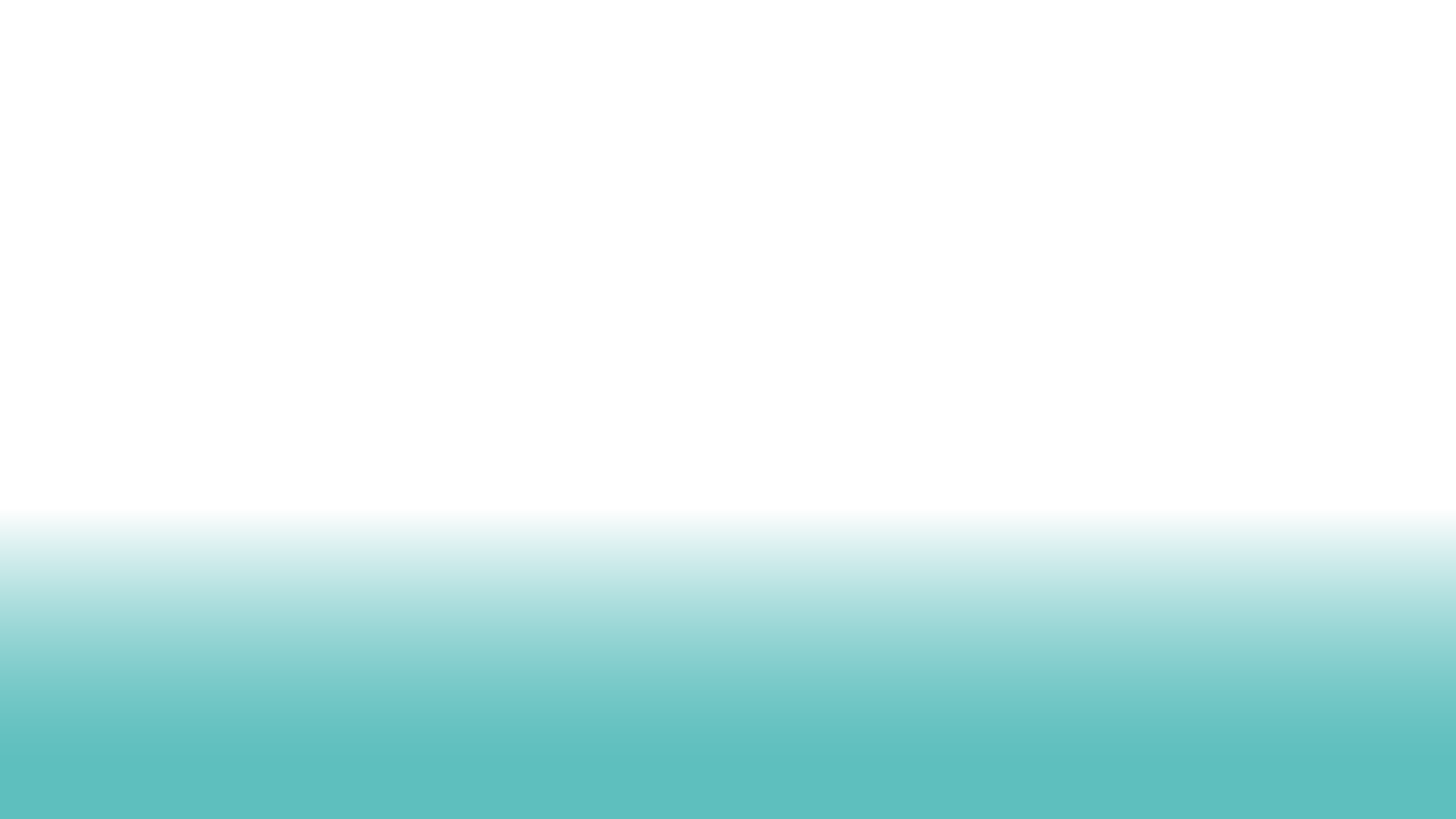 Erasmus+
Enriching lives, opening minds
Higher Education
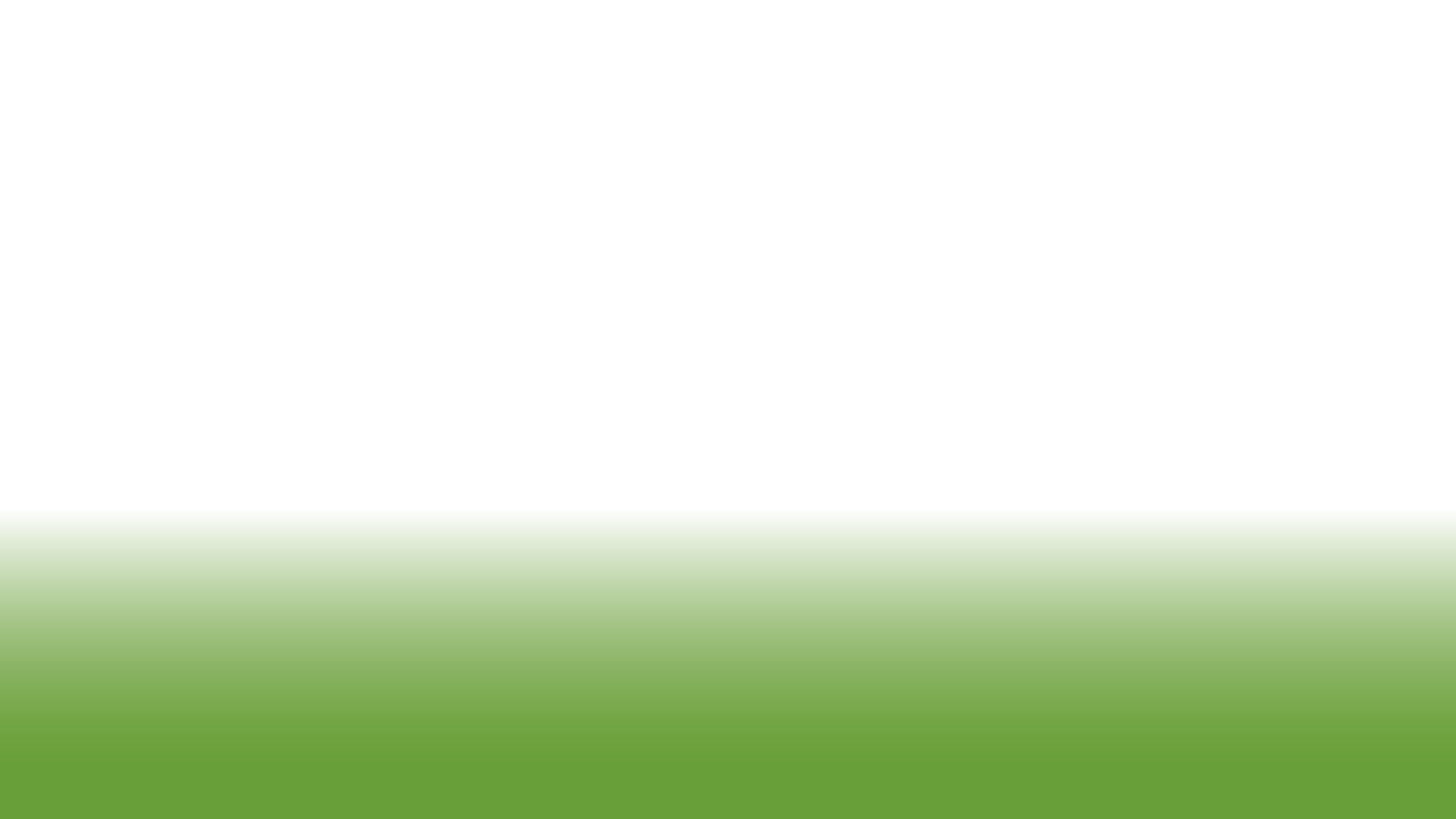 Erasmus+
Enriching lives, opening minds
Hochschulsektor
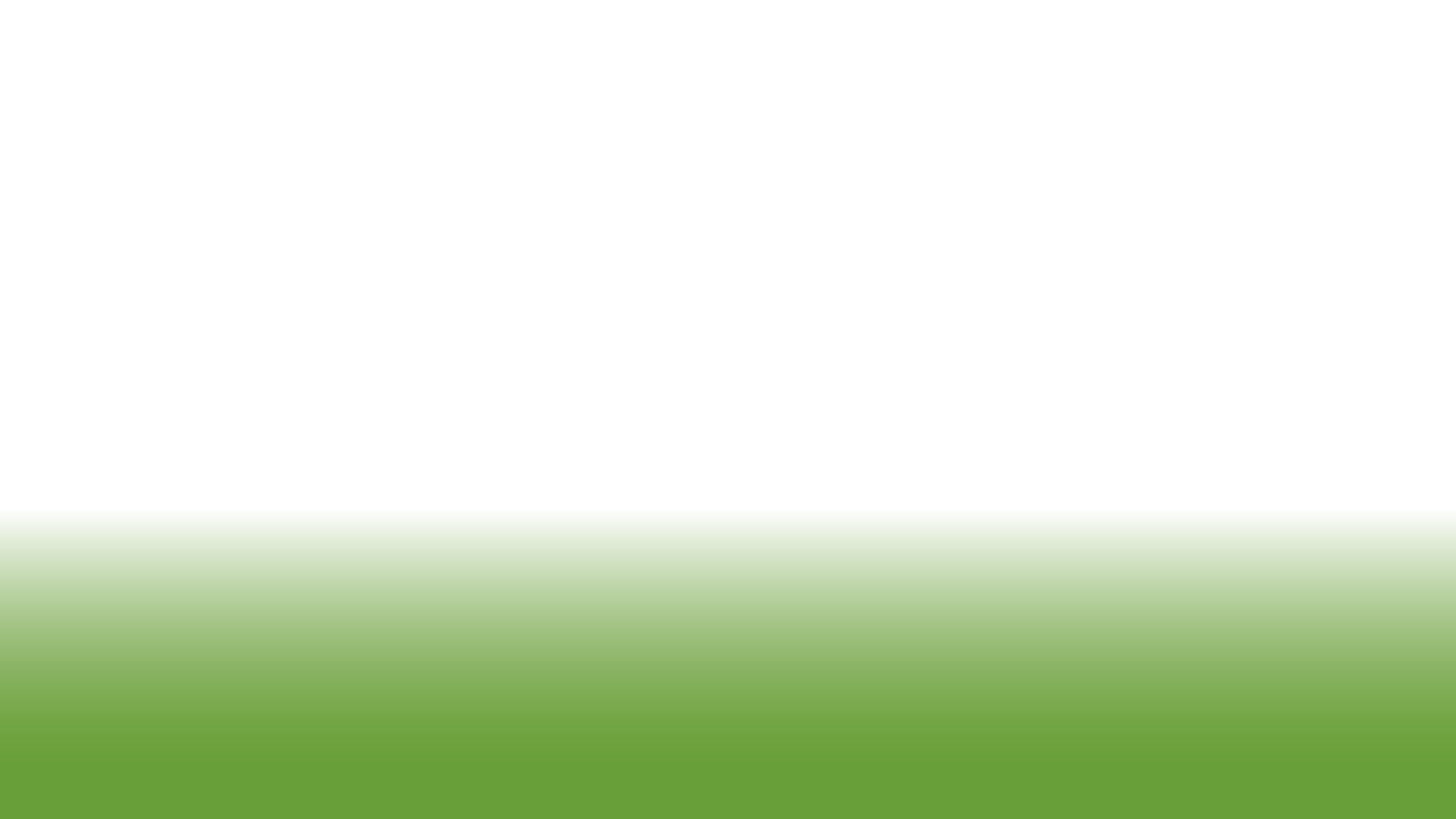 Erasmus+
Enriching lives, opening minds
Higher Education
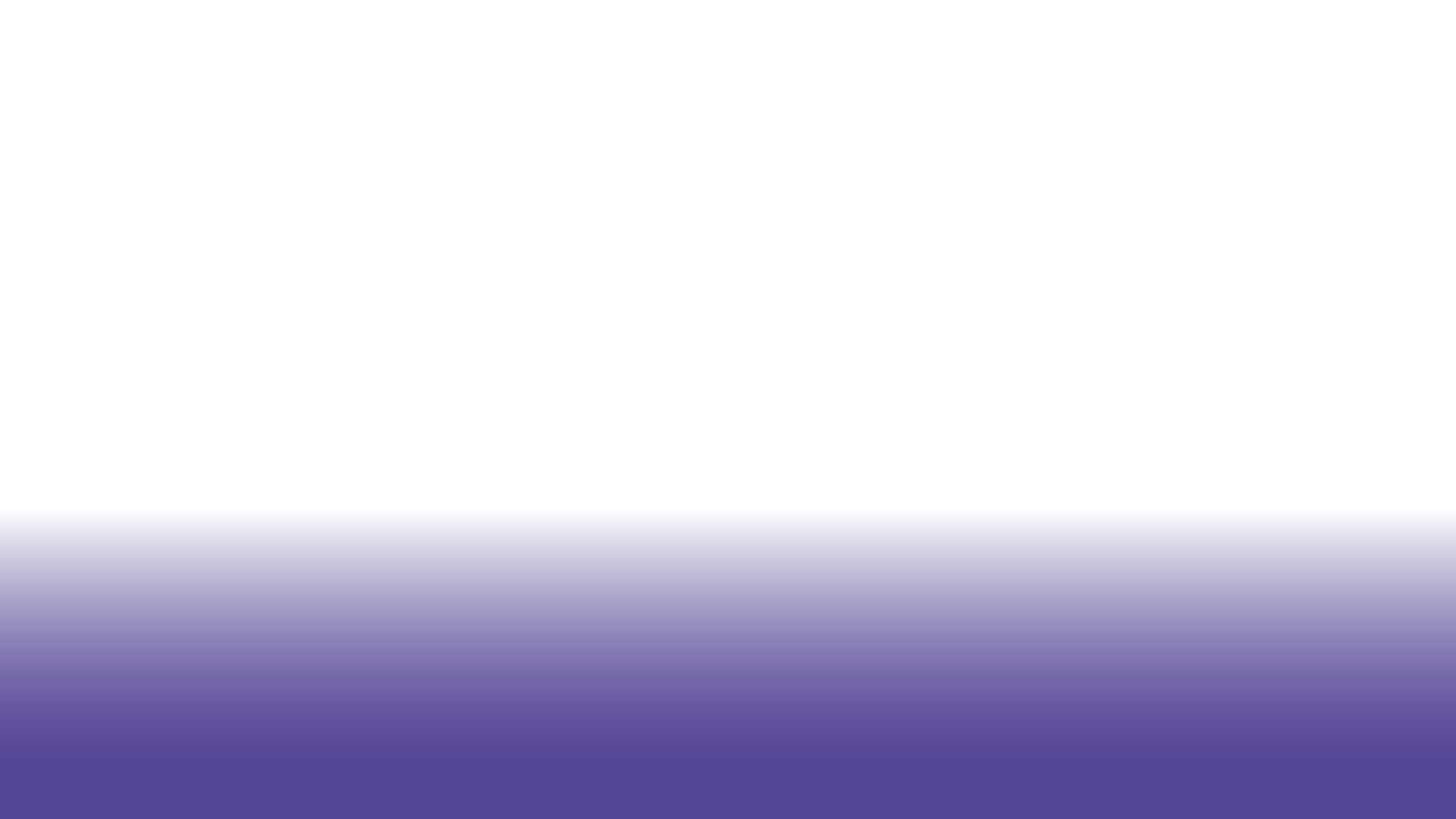 Erasmus+
Enriching lives, opening minds
Hochschulsektor
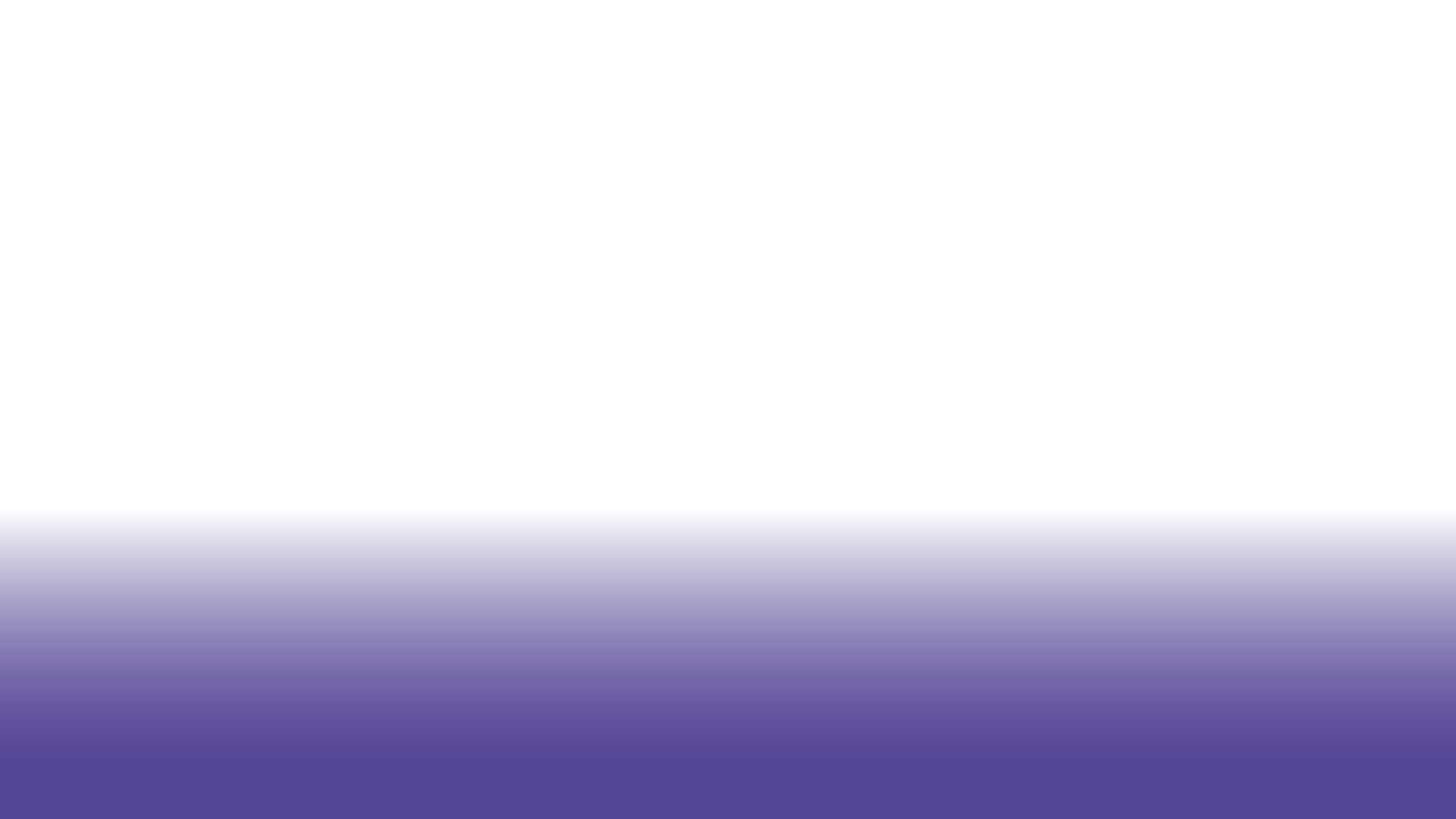 Erasmus+
Enriching lives, opening minds
Higher Education
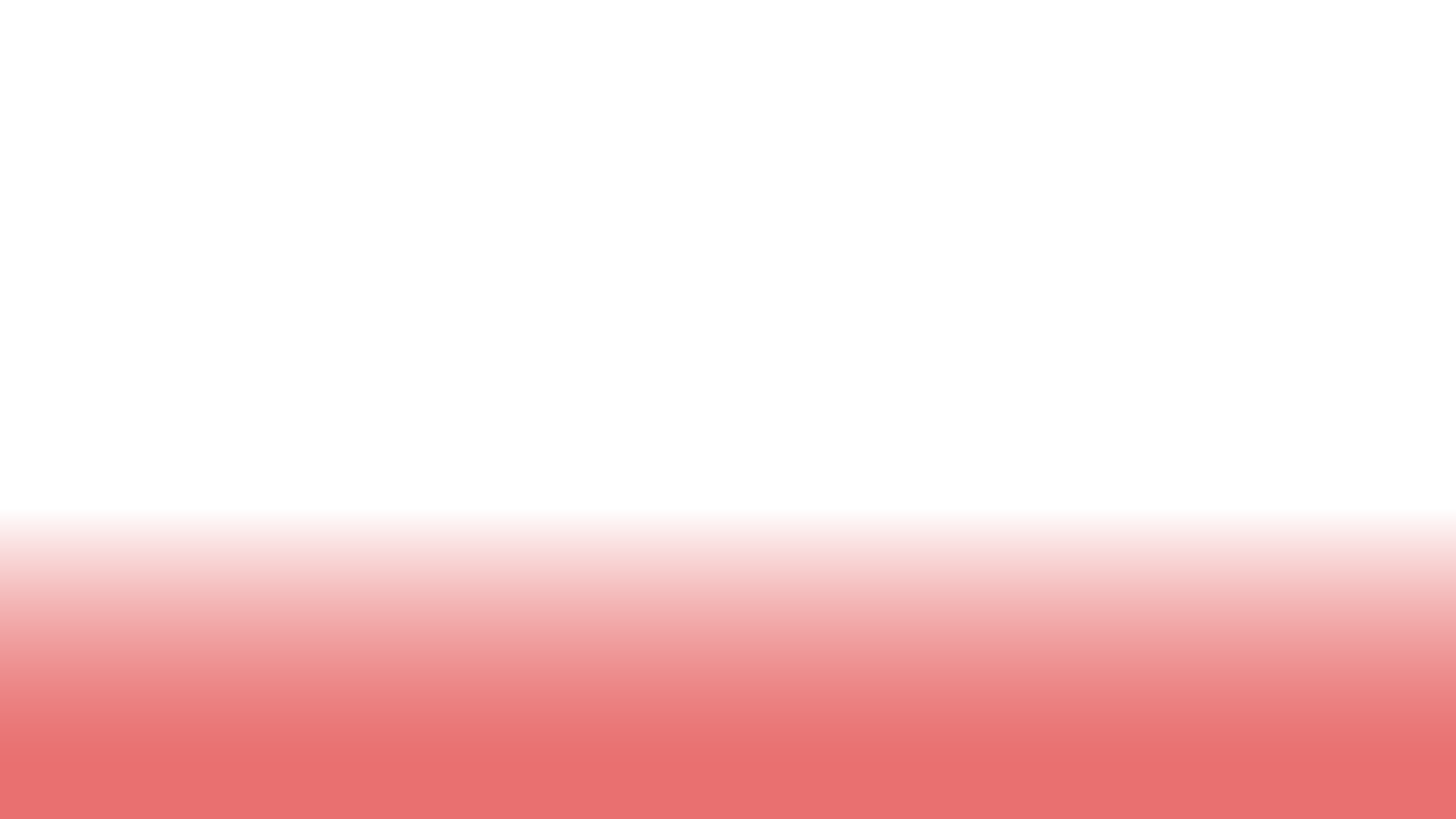 Erasmus+
Enriching lives, opening minds
Hochschulsektor
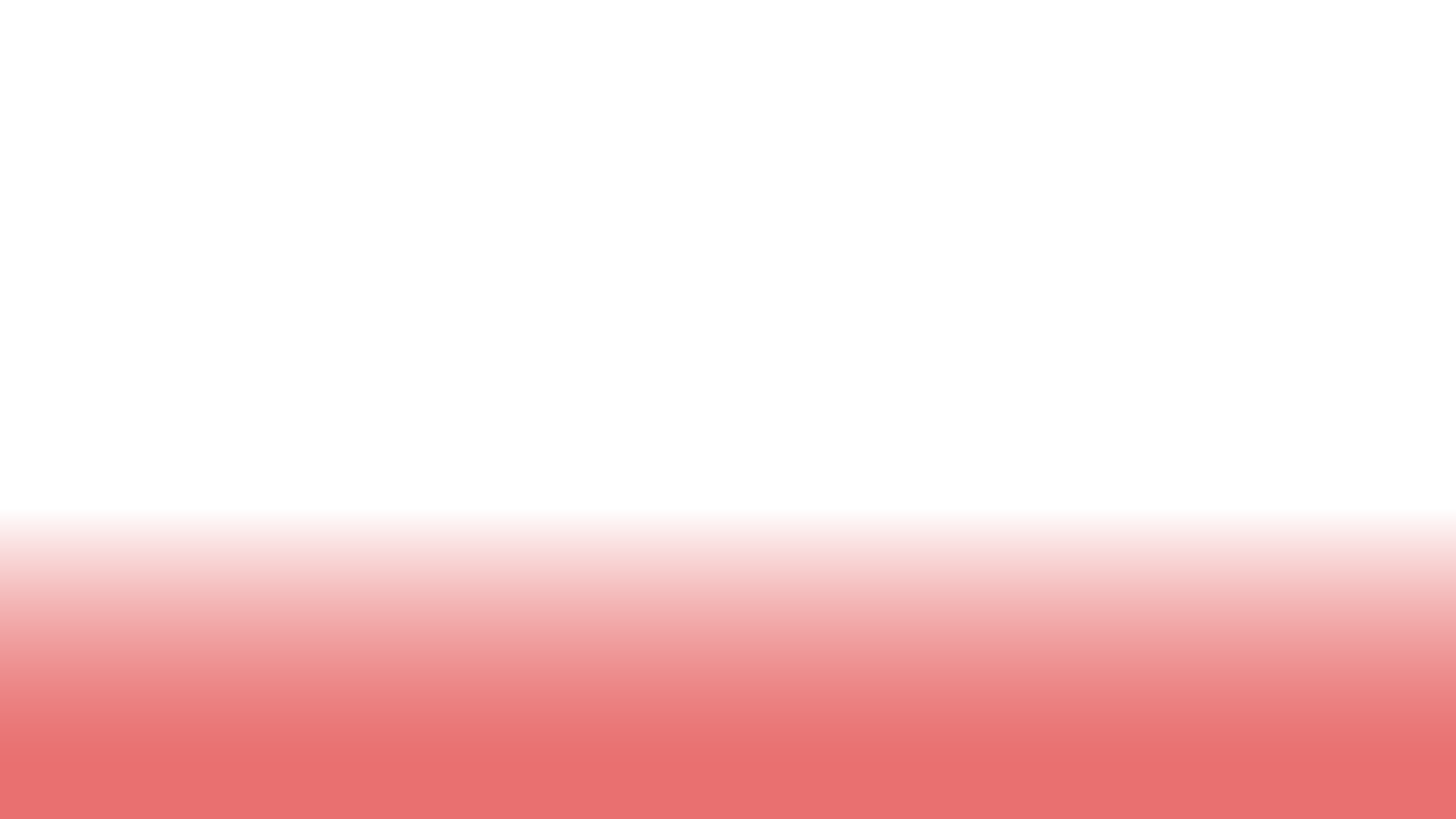 Erasmus+
Enriching lives, opening minds
Higher Education
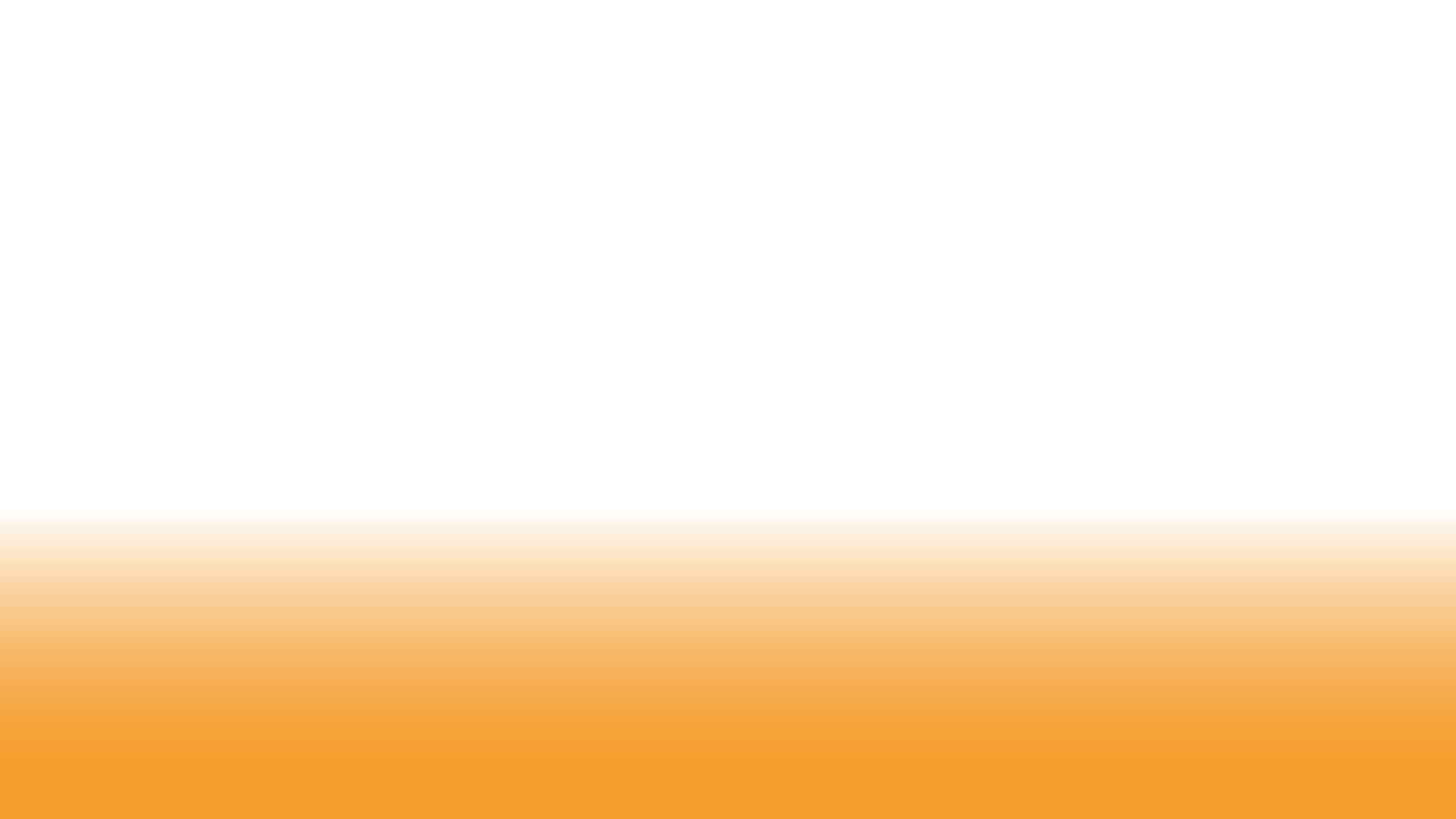 Erasmus+
Enriching lives, opening minds
Hochschulsektor
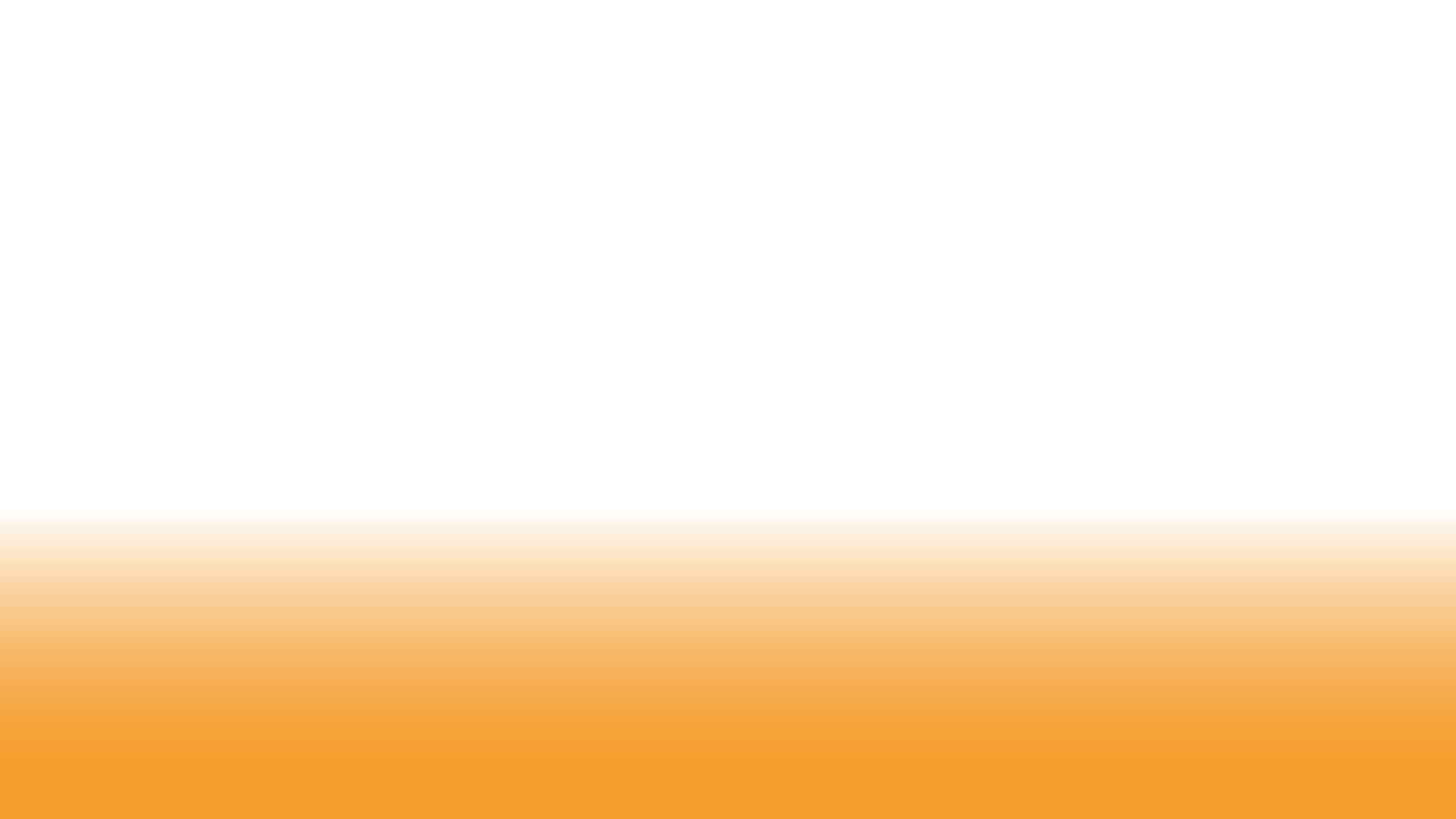 Erasmus+
Enriching lives, opening minds
Higher Education
40